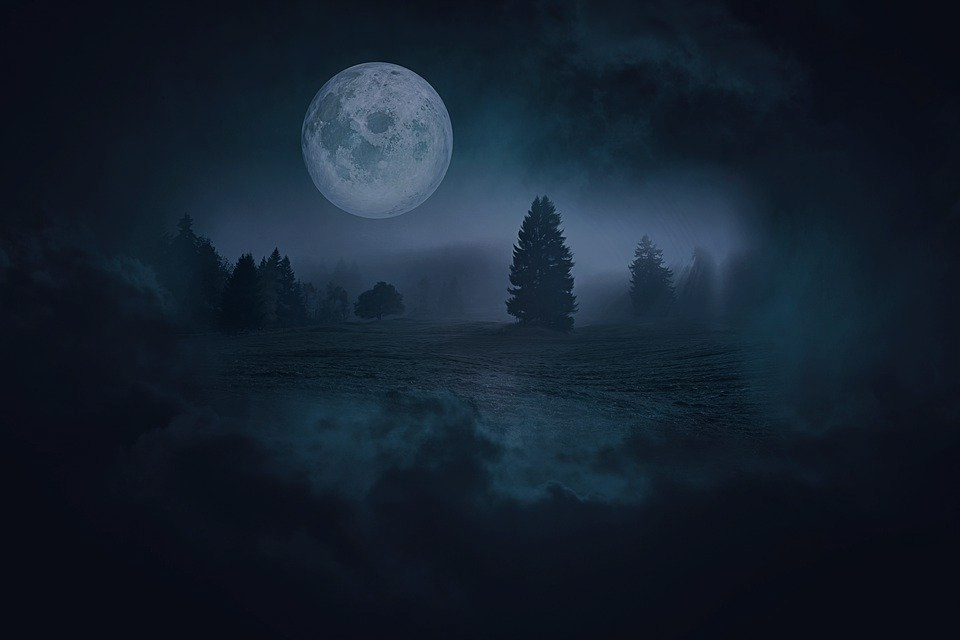 Månen
Reduktion
Ligninger
Funktioner
Vælg Slideshow 
Afspil fra start.
TRYK HER
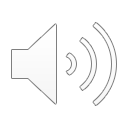 © Mat-nat.dk
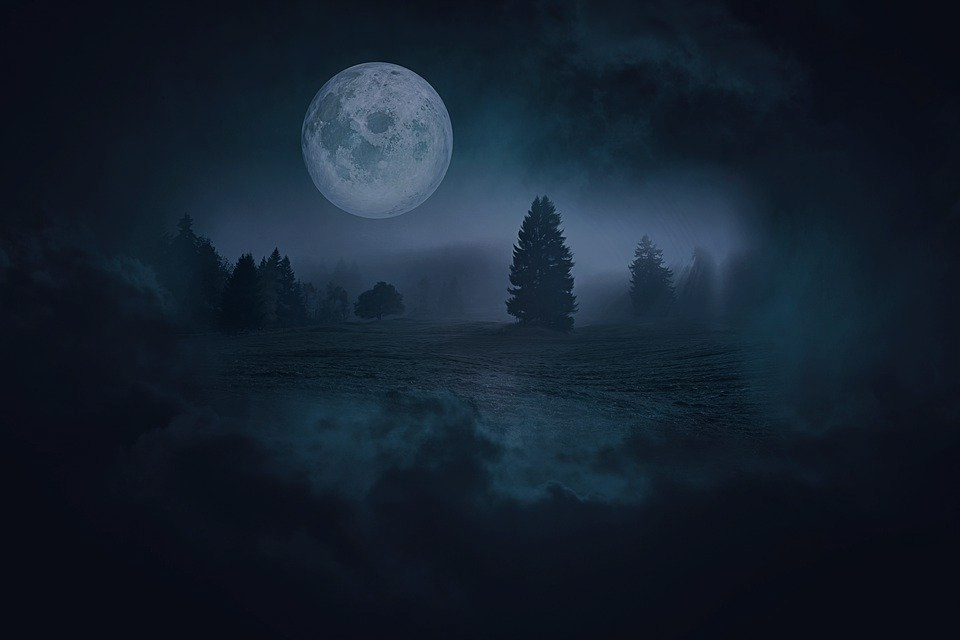 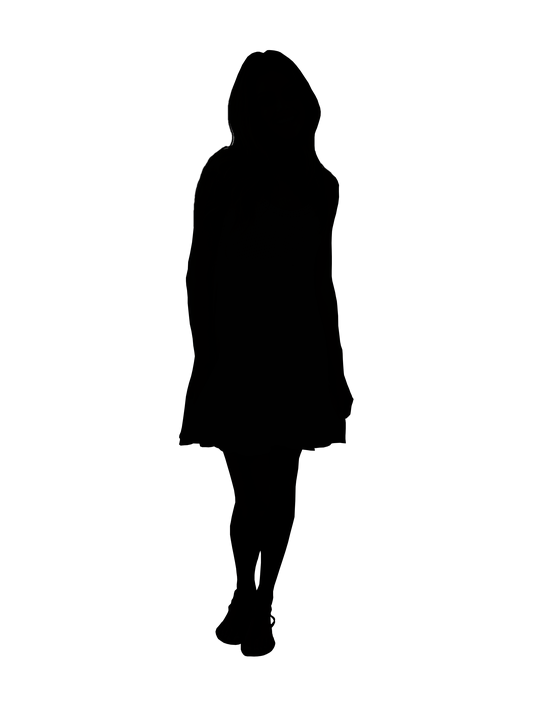 © Mat-nat.dk
Hej.
Jeg hedder Luna Selene. Min ånd er blevet fanget her på engen i månelysets skær. Hjælp mig med at komme tilbage til der, hvor jeg hører til – Olympen.

For at kunne sende mig tilbage til Olympen må du løse 3 udfordringer med 10 opgaver i hver.

I starten af hver udfordring kan du læse fakta eller legender om min elskede måne. I slutningen af hver udfordring vil der være en oplysning, du skal bruge for at kunne sende mig helt hjem. Det betyder, at du bliver nødt gennemføre alle 3 udfordringer.

HUSK at notere oplysningen!

Du kan starte med reduktionsudfordringen. Er du allerede i gang med en udfordring, kan du her vælge den udfordring, du er nået til.
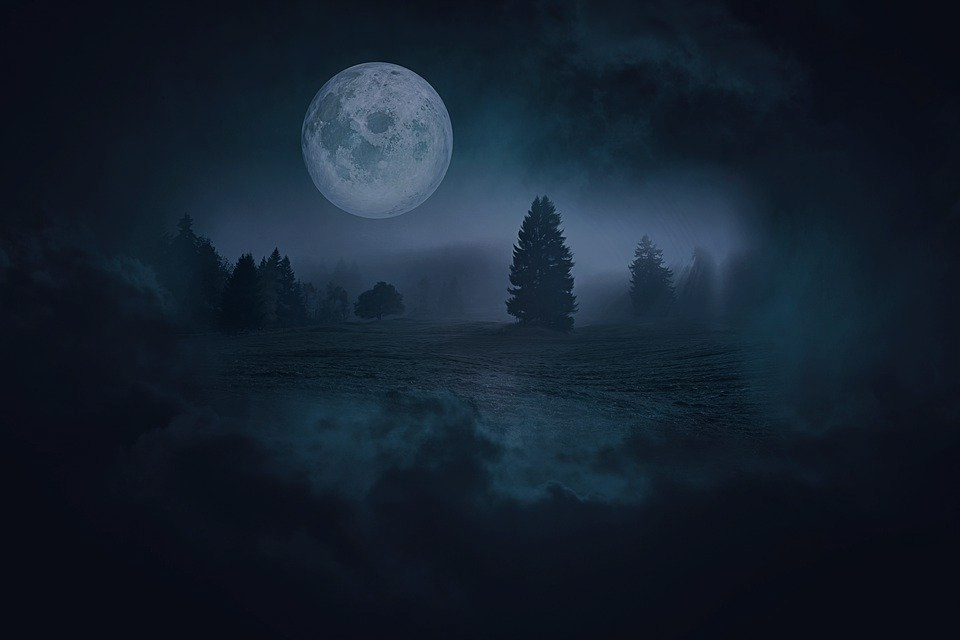 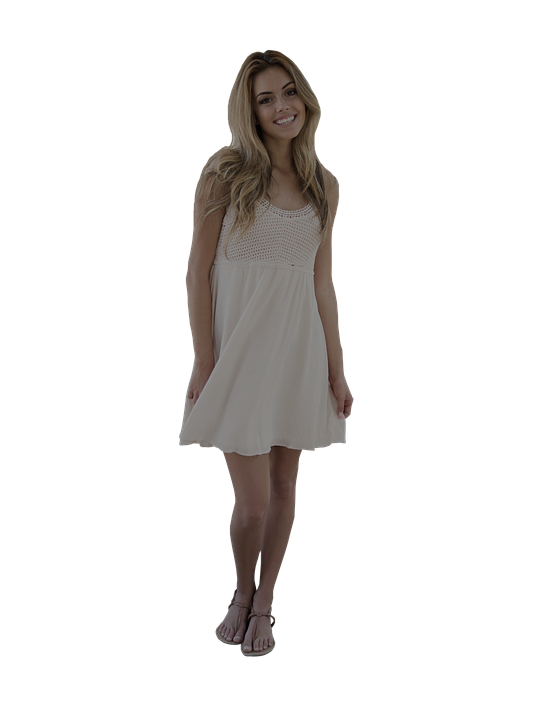 Funktioner
Reduktion
Ligninger
© Mat-nat.dk
Reduktion
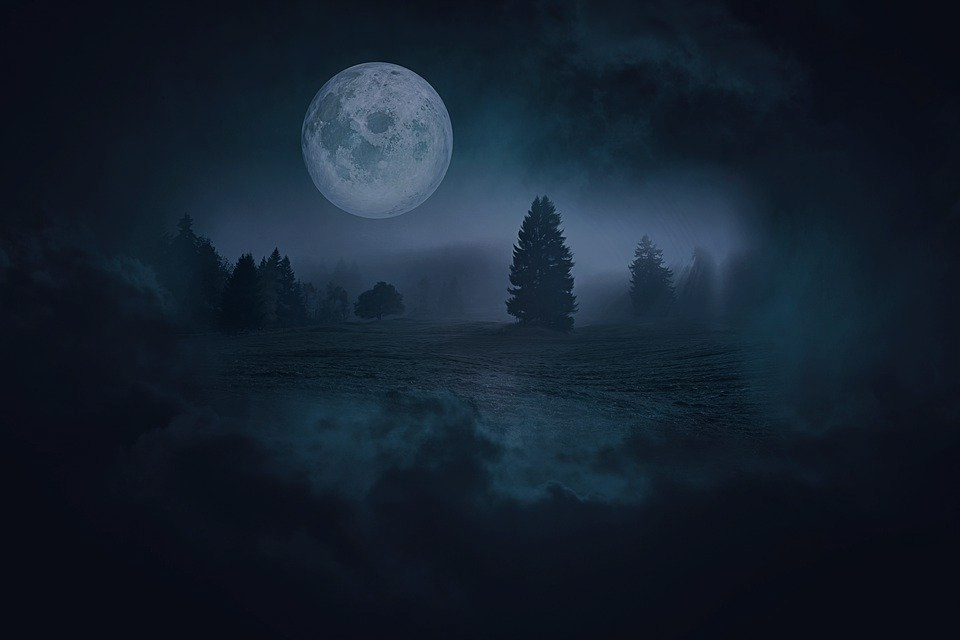 Klik her
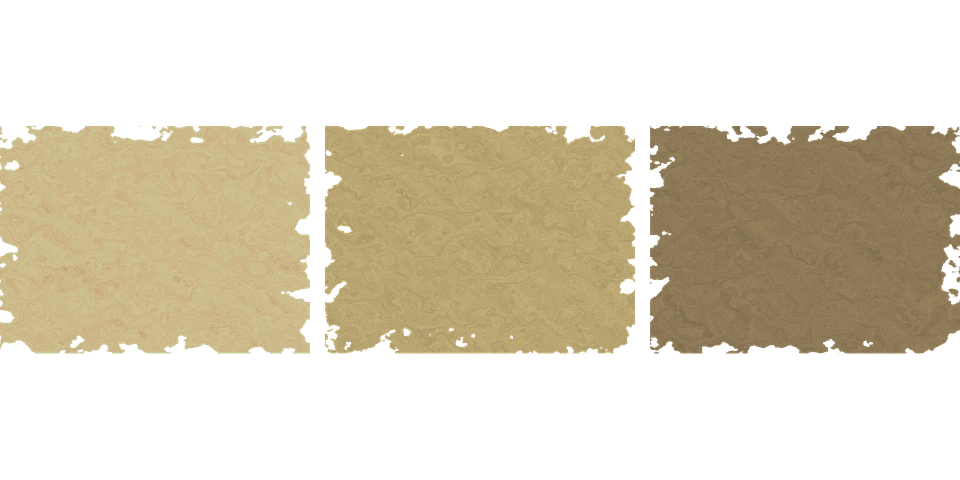 Månen har været kendt siden forhistorisk tid

Afstand til Jorden: 		405.500 km
Omløbstid om Jorden: 	27,3217 dage
Diameter:		3.474,6 km
Masse:			7,349×1022 kg
Tyngdeacceleration:	1,62 m/s²
Højeste temperatur:	123 °C
Laveste temperatur:	-233 °C
Månen er Jordens eneste måne. Det er den femtestørste måne i vores solsystem – overgået af Jupiters måner: Ganymede, Callisto, Io, og Europa 

Man regner med, at Månen er dannet som resultat af et enorme sammenstød mellem den unge Jord og en mindre planet kaldet Theia for ca. 4,51 milliarder år siden.

Månen er 27,3 dage om at nå rundt om Jorden, hvilket cirka svarer til en måned. 

Hvert år bevæger månen sig cirka 3,7 centimeter længere væk fra Jorden med nogenlunde den hastighed, som vores fingernegle gror. I teorien vil den fortsætte med det i 50 milliarder år, og til den tid vil den derfor være 47 dage om at nå rundt om Jorden.
© Mat-nat.dk
1.1 - Reduktion
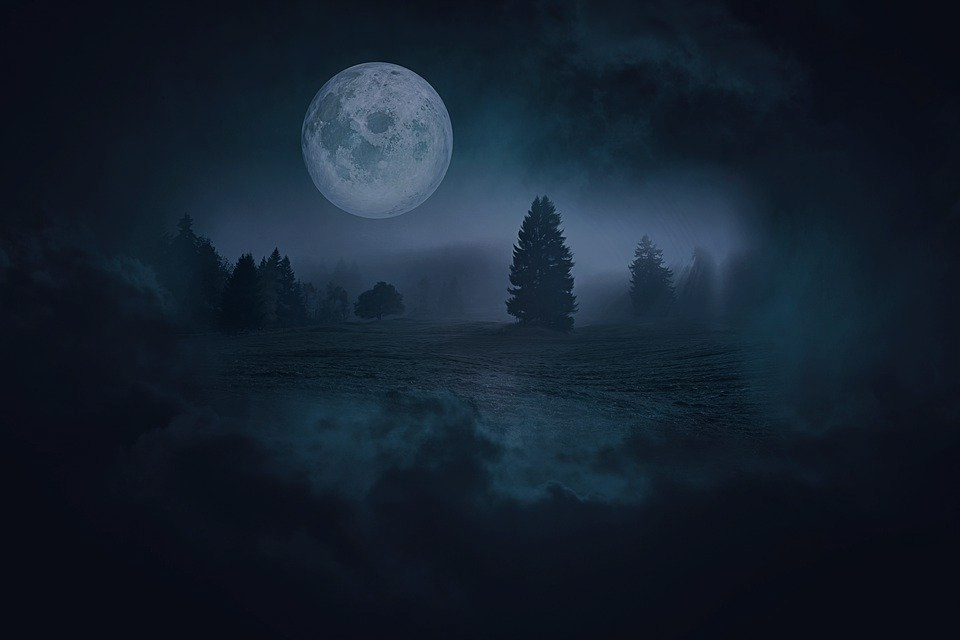 Reducer udtrykket:
8a - 4
9a + 3
9a - 4
4a + 3a + 1 – a - 2 + 3a + 4
10a + 3
10a + 4
9a + 4
© Mat-nat.dk
8a + 3
9a - 3
10a - 4
10a - 3
1.2 - Reduktion
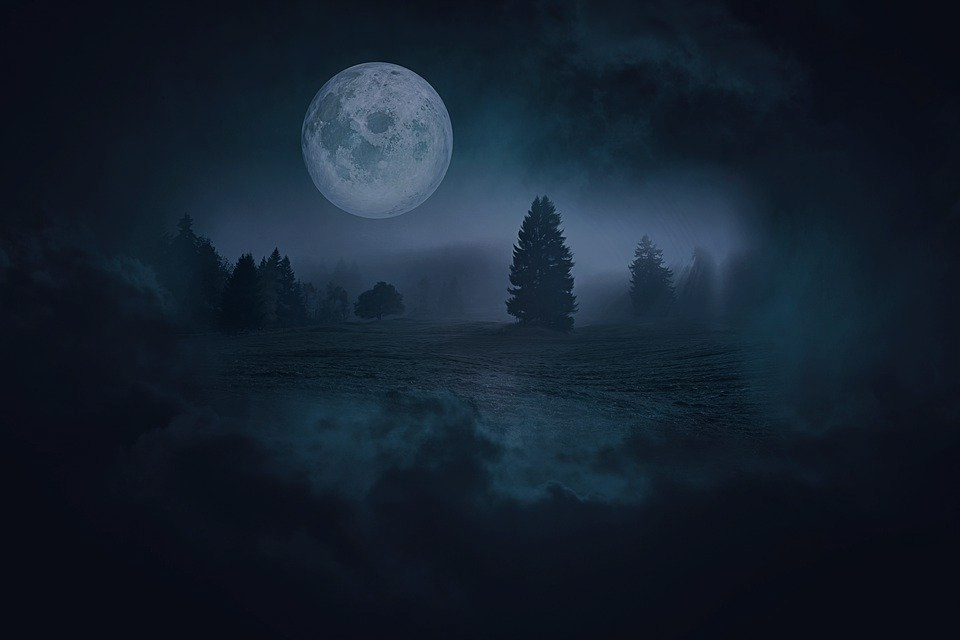 Reducer udtrykket:
13x + 13y
9x
9x – 3y
5x - (2x - y) + (4x - 5y) + 7y + 2x
13x + y
9x - y
9x + y
© Mat-nat.dk
9x + 3y
13x – 13y
9y
13x y
1.3 - Reduktion
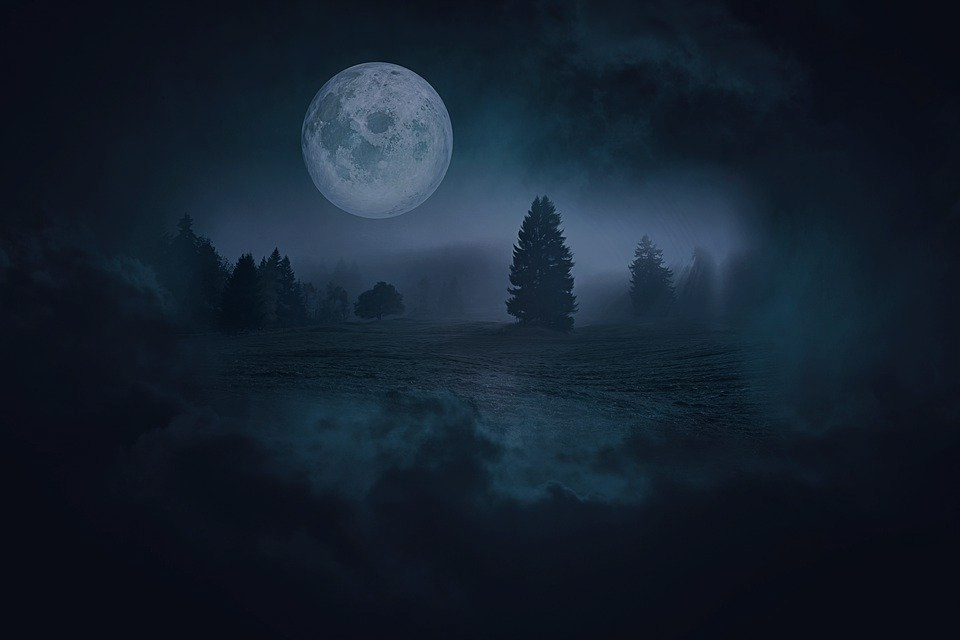 Hvor mange mennesker er der i bussen?

En bus kommer kørende med 7 passagerer. Ved det første stoppested står en gruppe på 6 skolebørn på bussen. Ved det andet stoppested står 2 kærestepar af og 1 murer stiger på. Ved det tredje stoppested kommer der en mor med tre børn på bussen. Et ældre ægtepar stiger af. Ved det fjerde stoppested står halvdelen af de resterende passagerer af.

Hvor mange mennesker er der i bussen?
3
4
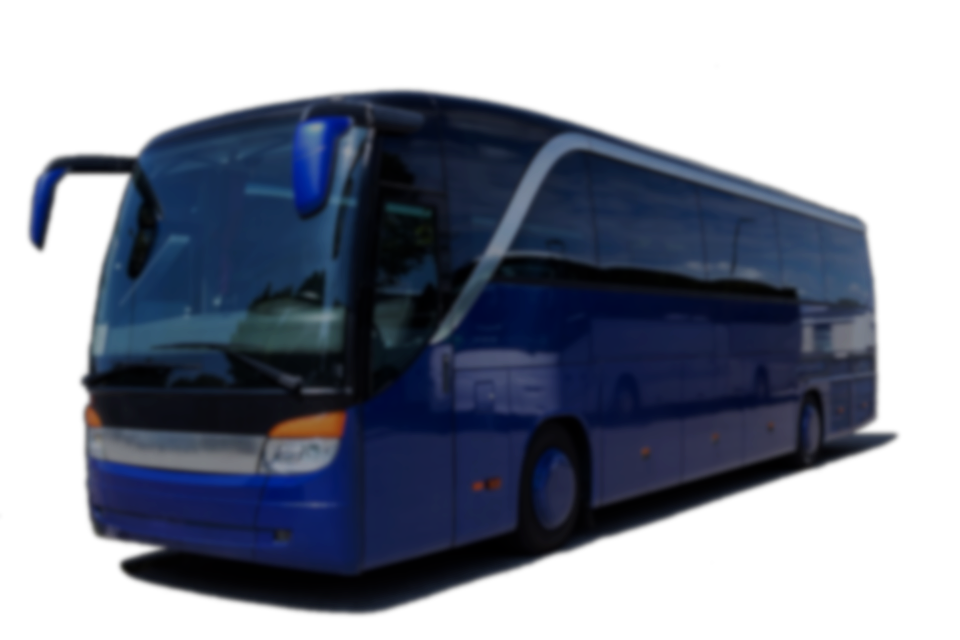 5
7
8
9
© Mat-nat.dk
11
12
13
15
1.4 - Reduktion
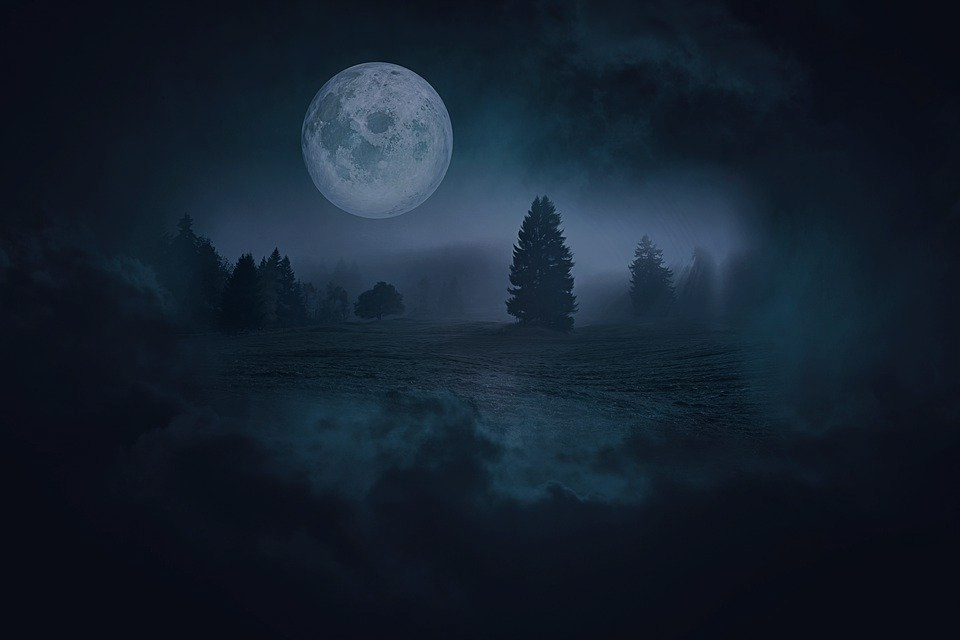 Hvad er omkredsen af denne figur?
a2 - ab
b
a
2(3a – b)
a
a
6a – 3b
3a + 3b
a
a
6a + 2b
a
b
3a – 3b
© Mat-nat.dk
6a – 2b
a2 + ab
2(3a + b)
6a + 3b
1.5 - Reduktion
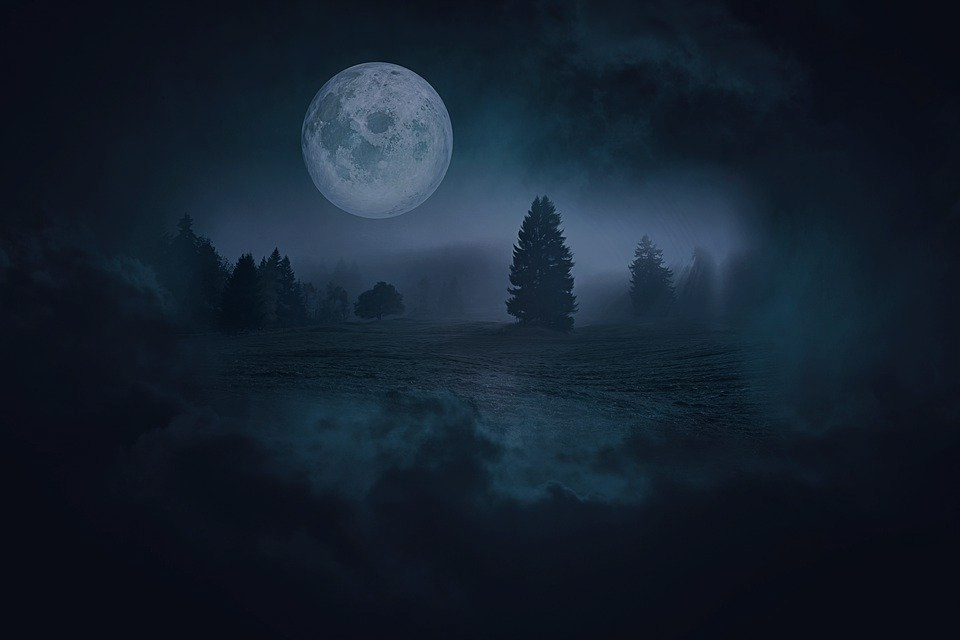 Hvad er arealet af denne figur?
2∙a∙a - 2ab
b
4a2 - 2ab
a
2a2 + 2ab
2a2 - 4ab
a
4a2 + 2ab
a
a
b
2a2 + 4ab
© Mat-nat.dk
2∙a∙a + 2ab
4a2 - 4ab
2a2 - 2ab
4a2 + 4ab
1.6 - Reduktion
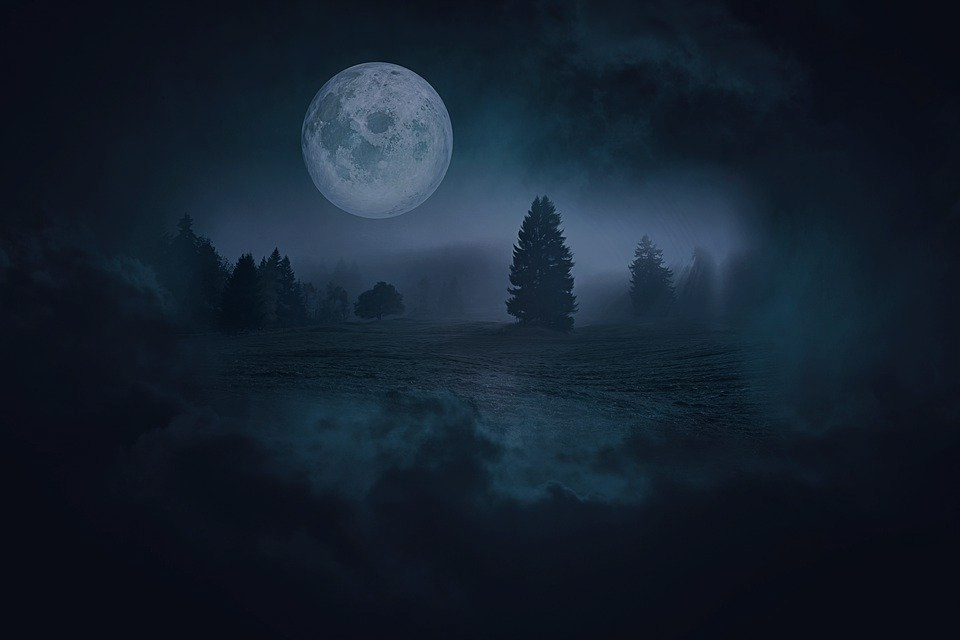 j
k
?
l
n
j
l
k
m
m
n
o
o
p
q
r
s
© Mat-nat.dk
p
q
r
s
1.7 - Reduktion
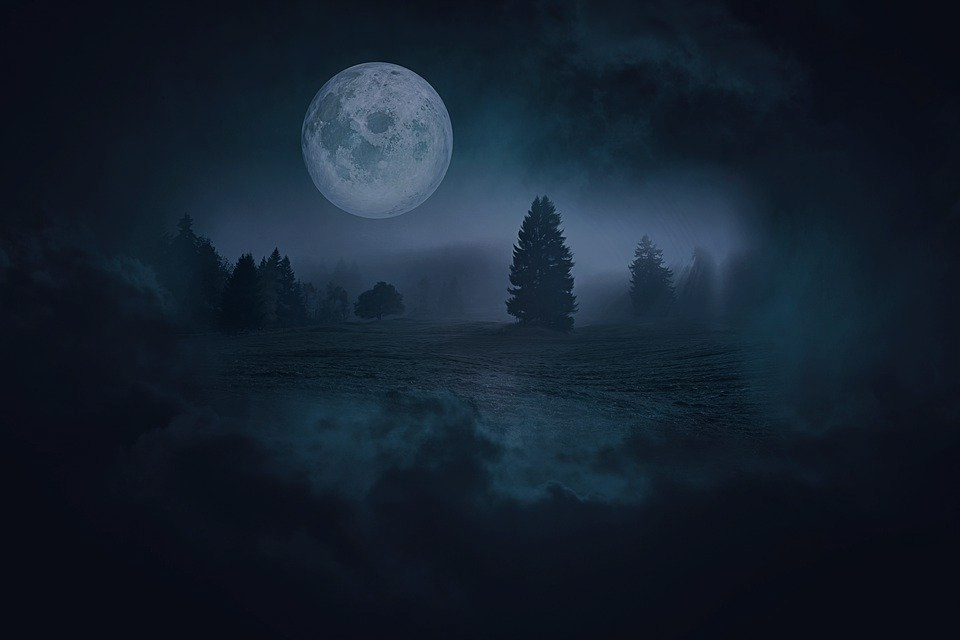 Hvad er arealet af denne figur?
2a2 + 2ab
b
a
6a + 2b
a
a
2(3a + b)
a∙(a + b)
a
a
2(3a - b)
a
b
a∙(a - b)
© Mat-nat.dk
2a∙(a + b)
6a - 2b
2a2 - 2ab
2a∙(a - b)
1.8 - Reduktion
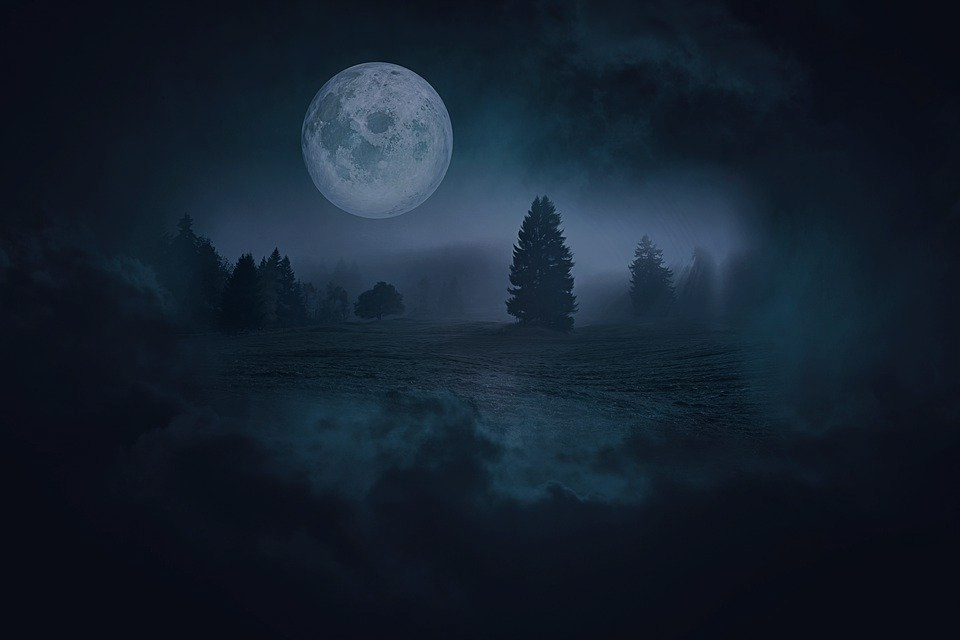 Hvad er omkredsen af hele den store figur?
2a + b + c
b
a
4c
a
c
c
b
(a + b)2
c
c
4(a – b)
b
a
a + b + c
a
b
4a – 4b
© Mat-nat.dk
2a - b + c
4a + 4b
2a + b - c
4(a + b)
1.9 - Reduktion
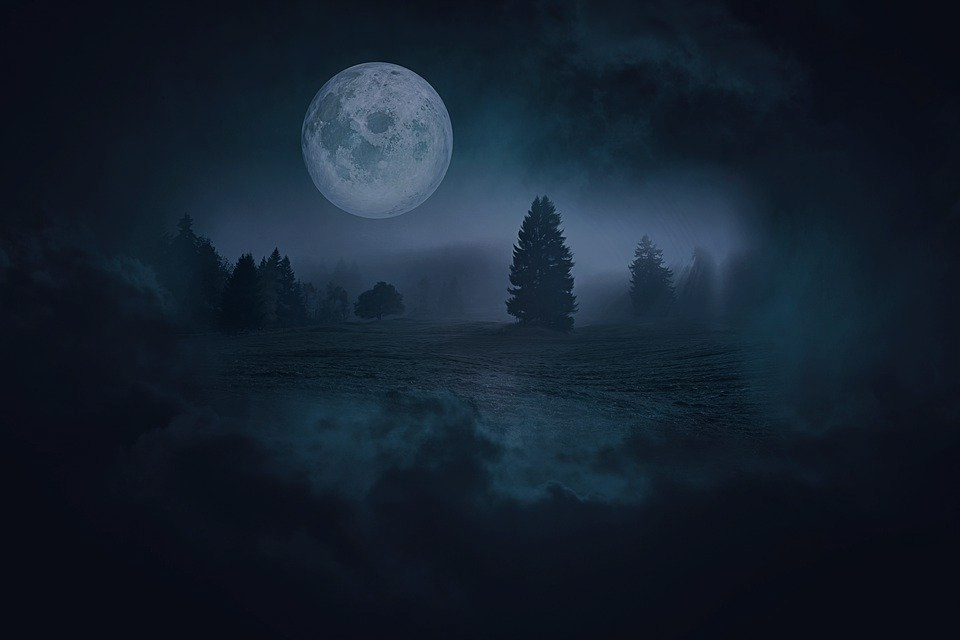 Hvad er omkredsen af hele den store figur?
a + 2b + c
b
a
Areal = b2
4a + 4b
b
b
(a + b)2
4(a + b)
Areal = a2
a
a
a + b + c
a
b
4a – 4b
© Mat-nat.dk
2a - b + c
4c
2a + b - c
4(a - b)
1.10 - Reduktion
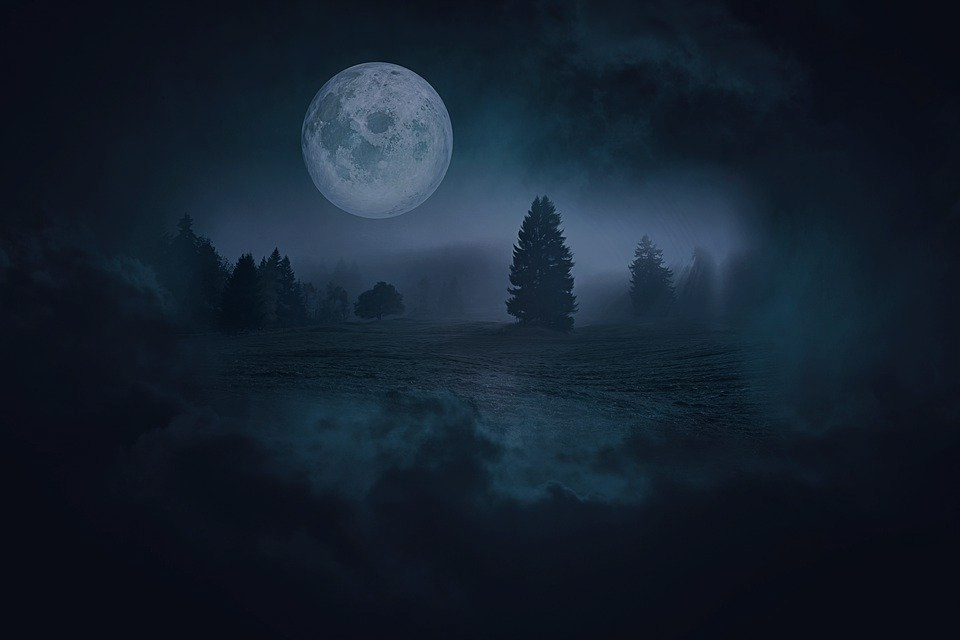 Hvad må der gælde for arealet af de lyseblå figur, hvis man sammenligner de to kvadrater ved at fjerne trekanterne fra begge figurer?
4a - 4b
Areal = c2
b
a
b
a
Areal = b2
4(a - b)
a
c
b
c
b
b
=
c2 = a2 - b2
c
4a + 4b
b
Areal = a2
c
a
a
a
c2 = a2 + b2
a
a
b
b
a2 = c2 + b2
© Mat-nat.dk
4(a + b)
a2 = c2 - b2
b2 = c2 + a2
b2 = c2 - a2
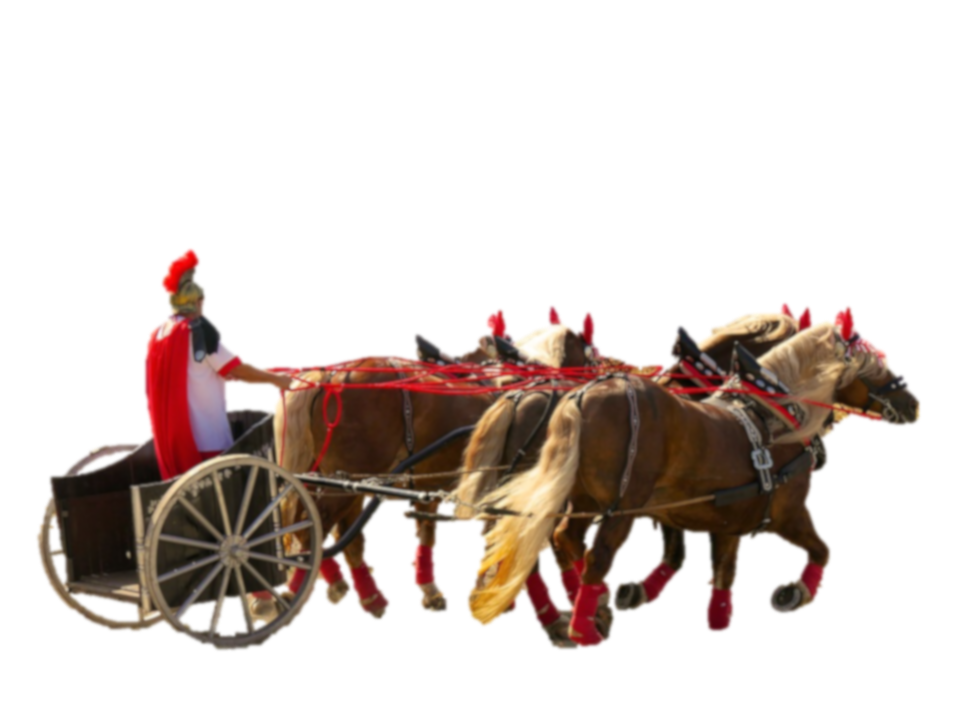 1.11 – ReduktionOplysning 1
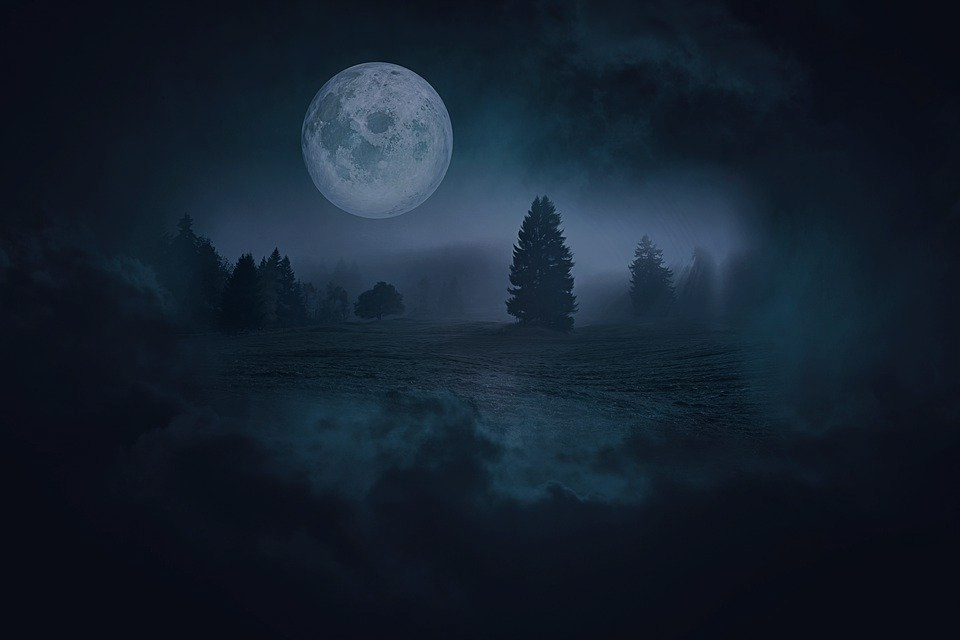 Helios vil hverken have skyen eller natsværmeren.

Husk at notere oplysningen!



Du kan få et huskekort af din lærer
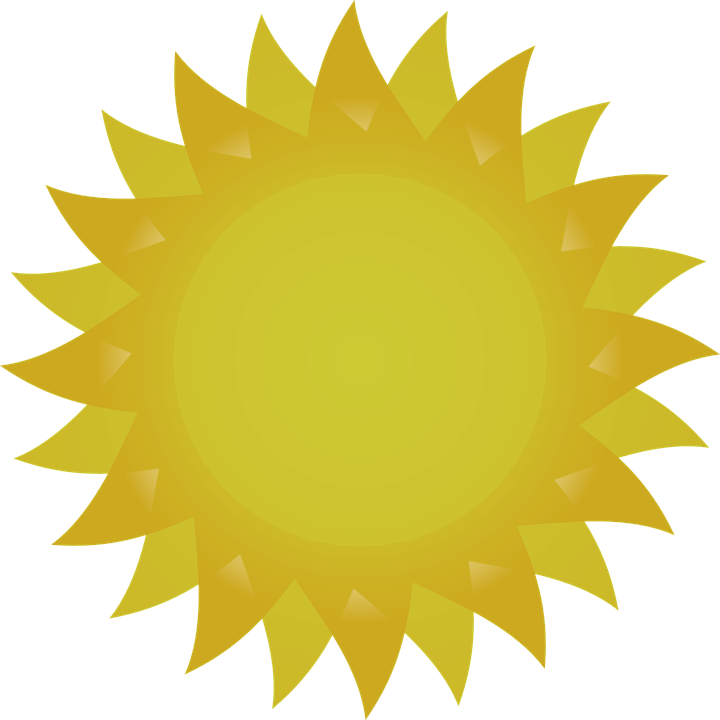 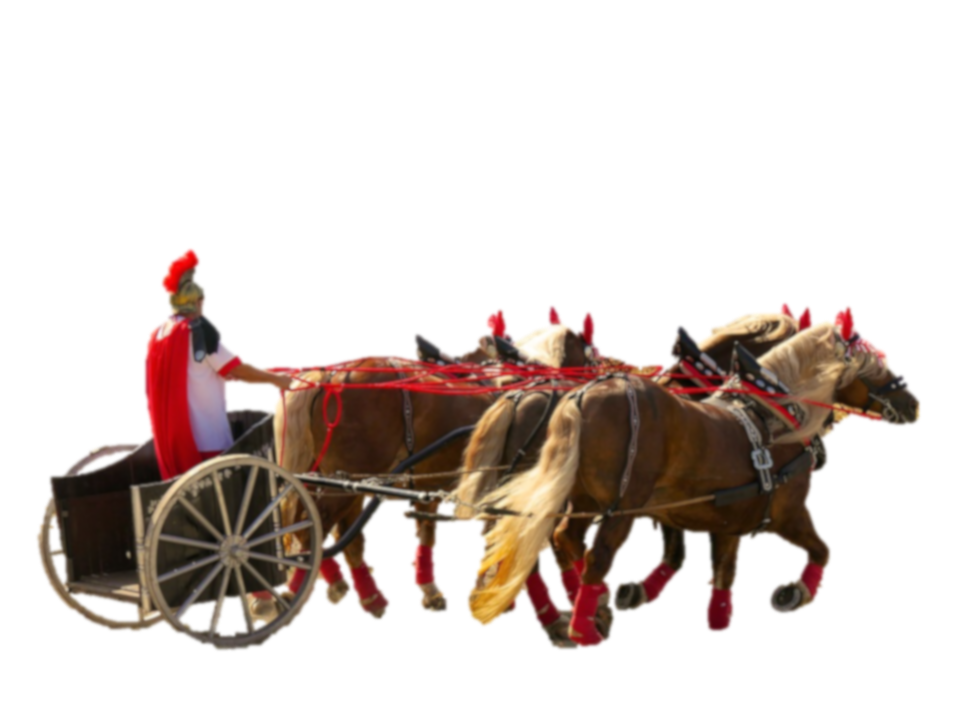 Gå til 
Send Luna hjem
Næste kapitel
Vælg 
et andet kapitel
© Mat-nat.dk
Ligninger
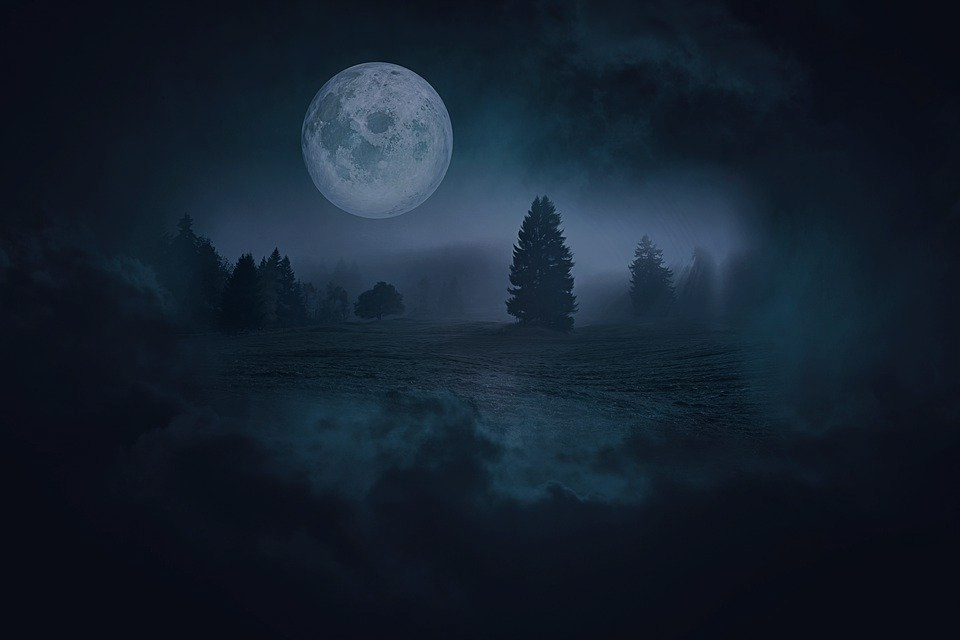 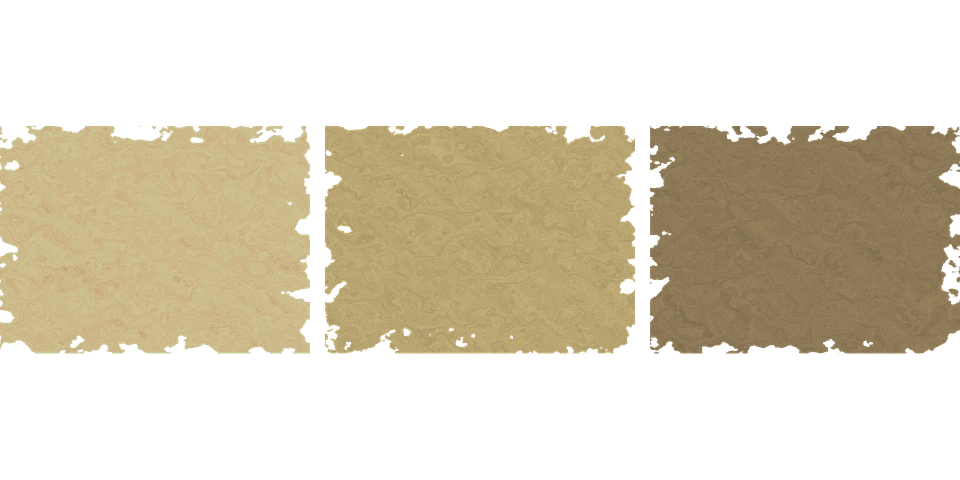 Klik her
Den romerske og den græske mytologi er tæt knyttet sammen. Det græske modstykke til romernes Luna er Selene.
Hun blev tilbedt ved nymåne og fuldmåne. Hendes forældre var titanerne Hyperion og Theia. Man har på den måde opkaldt
Månen bliver også kaldt Luna, der betyder måne på latin.
Luna er månegudinden i den romerske mytologi.
Ugedagen mandag er opkaldt efter Månen. På latin hedder mandag ”dies Lunae”, som betyder ”Lunas dag”.
den planet, der i sammenstød med Jorden skabte Månen, efter Selenes mor. Hun er søster til Helios (solguden) og Eos (gudinde for morgenrøden). Hun kører hen over himmelen i en vogn, der er trukket af to heste (hvor Helios har fire heste)

Hun forelskede sig i mennesket Endymion.
Endymion var en overvældende smuk ung mand, der var faldet i søvn på bjerget Latmos. Her fik Selene under sin vandring over nattehimlen øje på ham og forelskede sig øjeblikkeligt i ham.  For at hun aldrig skulle miste sin skønne, men dødelige elsker, bad hun Zeus om at give  Endymion udødelighed og evig  ungdom. Kærlighed mellem guder og mennesker var forbudt i den græske mytologi, så Zeus opfyldte Selenes ønske ved at lægge Endymion i en evig søvn i en grotte på Latmos. Selene kunne nu hver nat i måneskinnet besøge sin sovende elskede, som han lå der, og så ud som første gang hun så ham. 

Som Luna havde hun templer i Rom på Aventine og Palatine bakkerne.
© Mat-nat.dk
2.1 - Ligninger
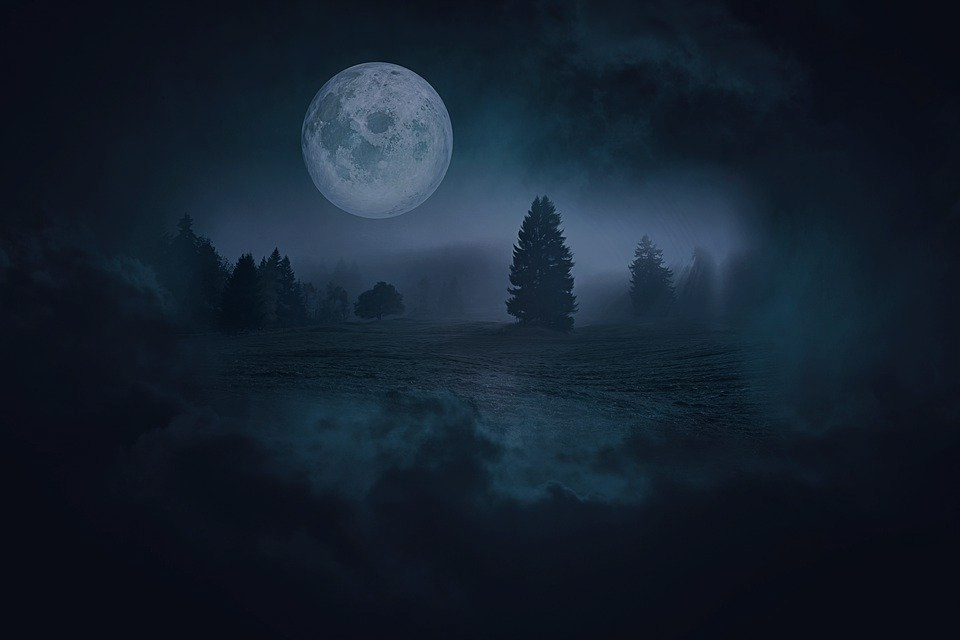 Hvad er arealet af hele figuren?

Når:
a = 3
b = 4
12
b
a
18
a
a
21
24
a
a
27
a
b
35
© Mat-nat.dk
36
42
45
49
2.2 - Ligninger
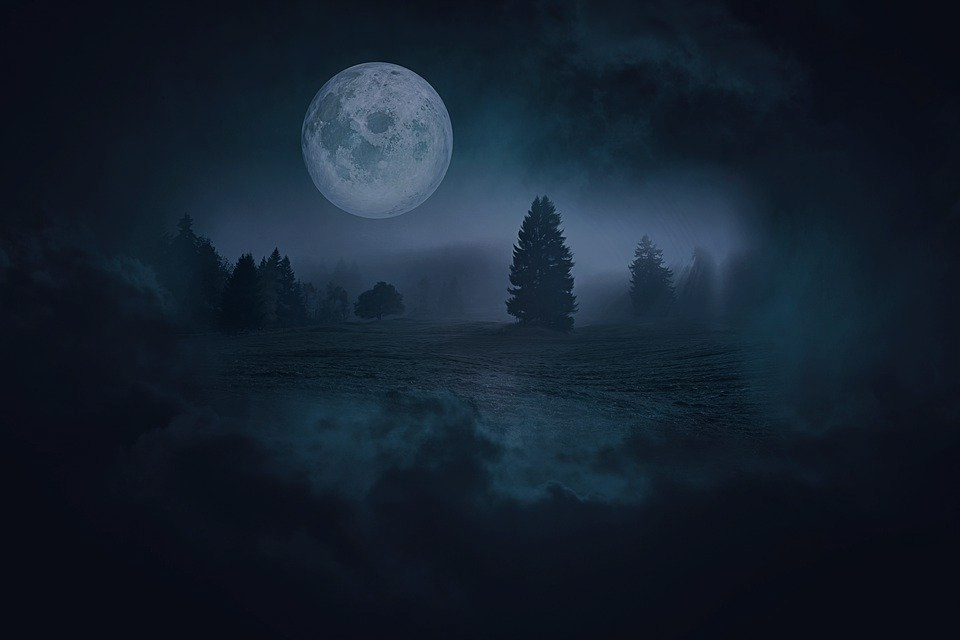 Hvad er arealet af figuren?

Når:
a = 3
b = 4
45
b
52
a
12
43
a
37
a
a
b
24
© Mat-nat.dk
26
36
42
30
2.3 - Ligninger
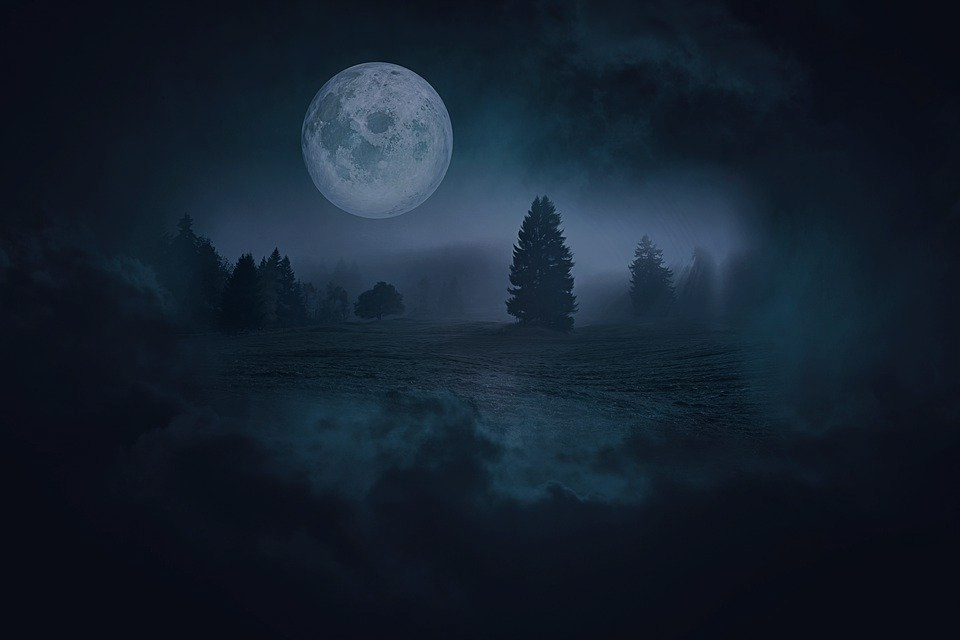 48
Hvor mange ben har de tilsammen?

Først går fire glade børn gennem døren, dernæst følger en mand med sin hund. Den tossede kattedame kommer gennem døren med sine fire katte. Hønseavleren kommer løbende efter sine syv høns.

Når der for alle individer gælder, at:
katte har  4 ben
hunde har 4 ben
høns har 2 ben
mennesker har 2 ben
56
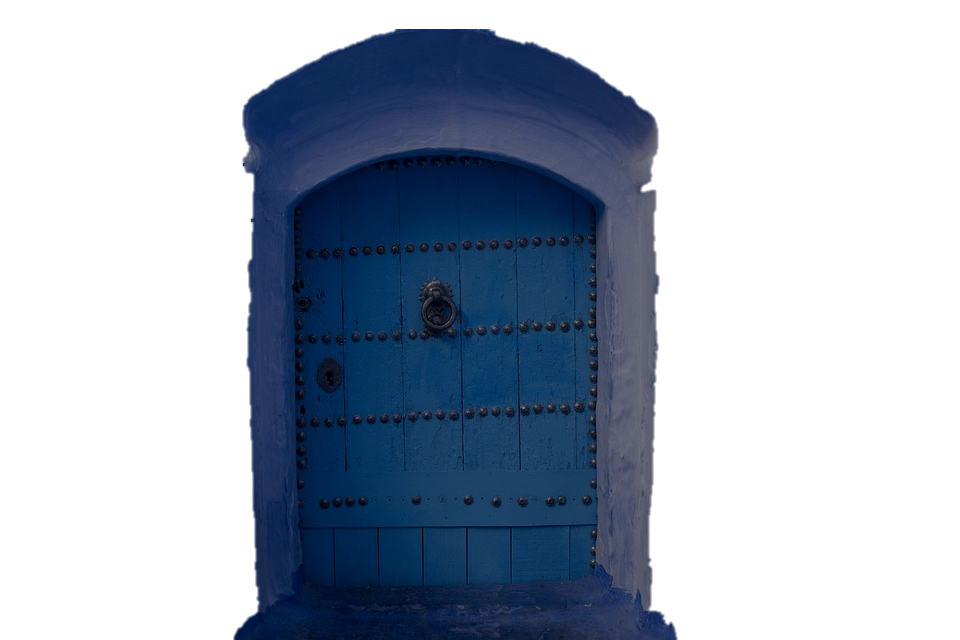 16
42
36
28
© Mat-nat.dk
24
32
46
30
2.4 - Ligninger
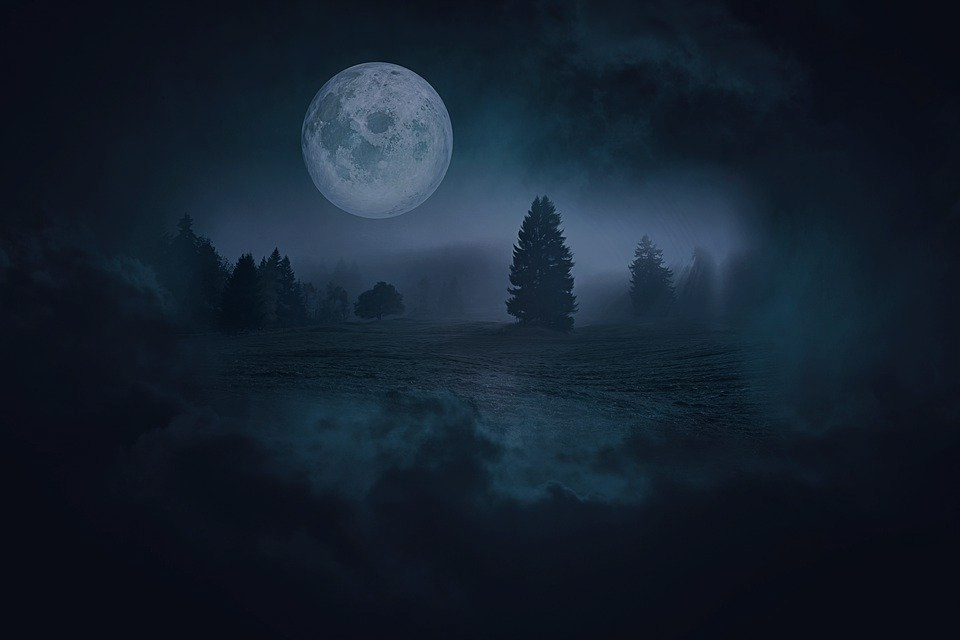 Hvilken tændstik skal flyttes?

Du må flytte 1 tændstik fra en plads til en anden, så ligningen bliver sand. Men hvilken tændstik skal flyttes?
Symbolet                virker ikke!
j
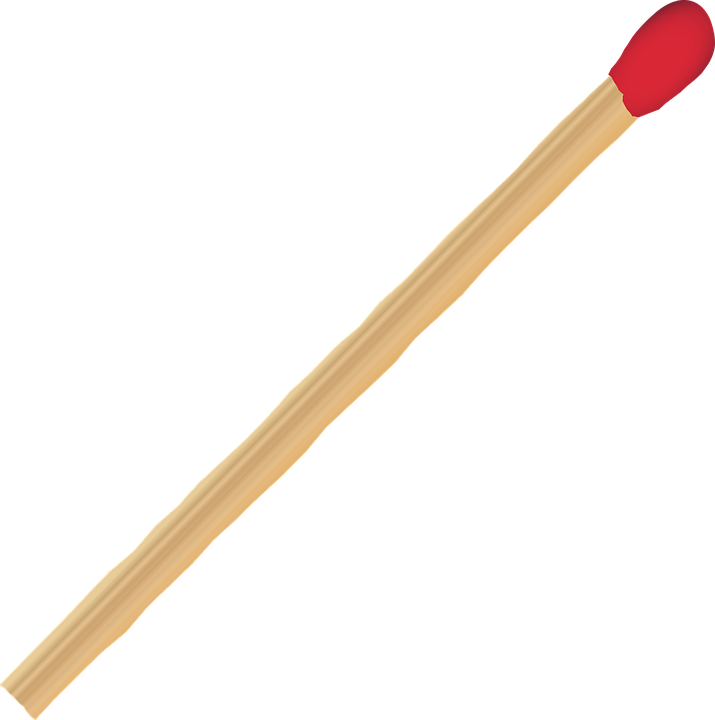 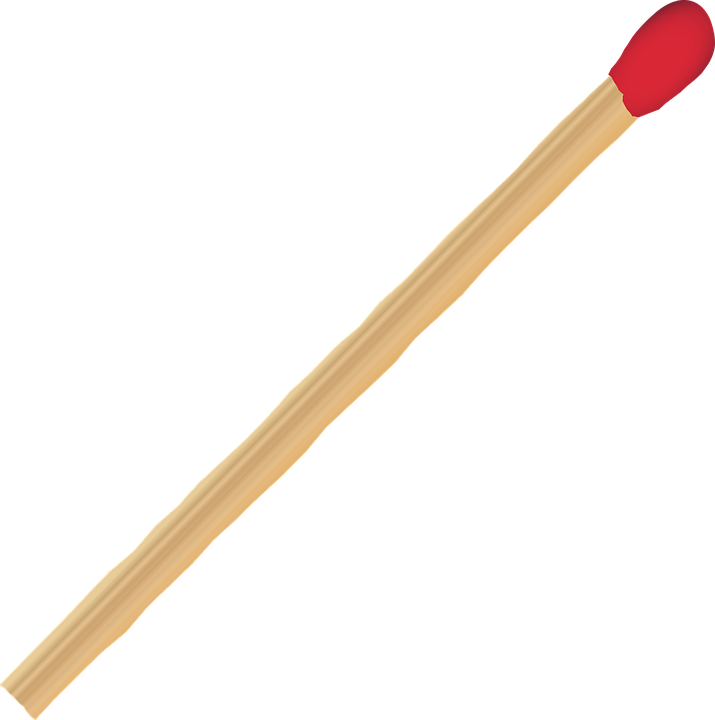 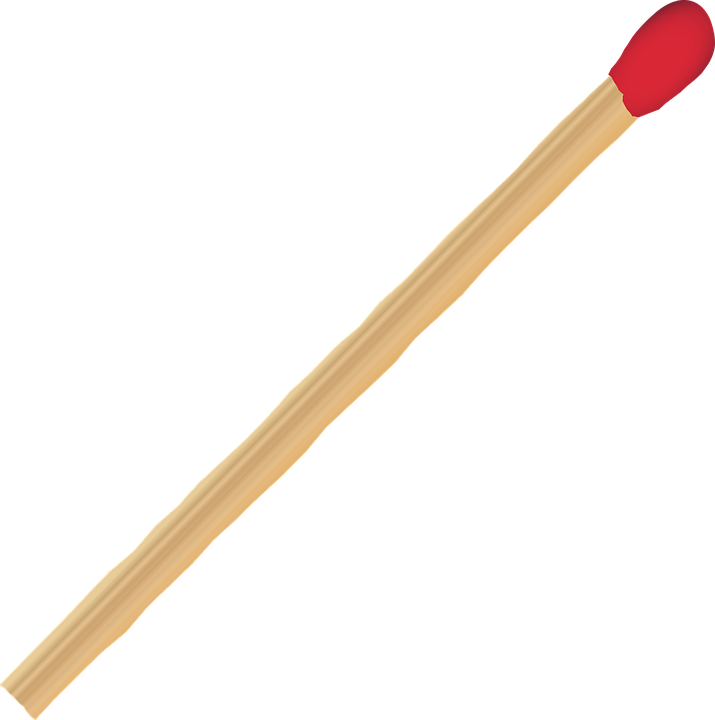 k
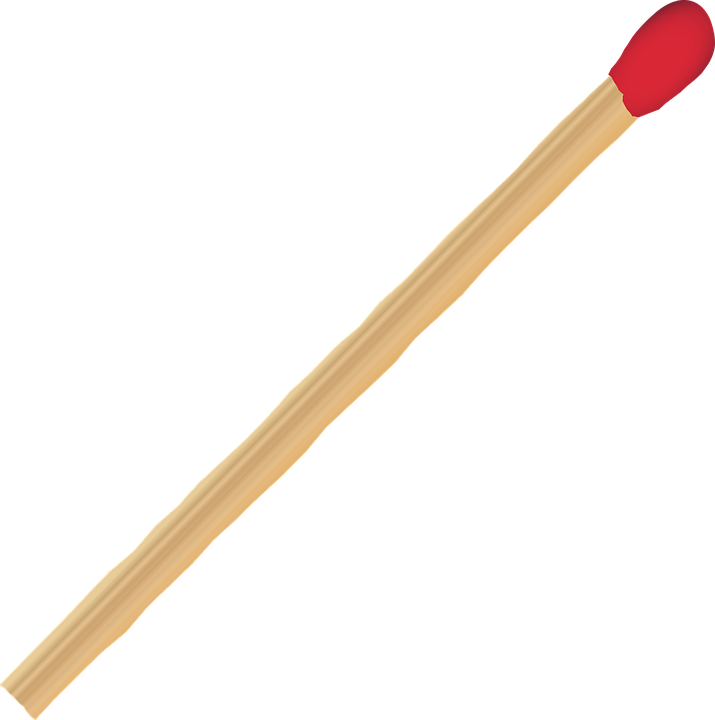 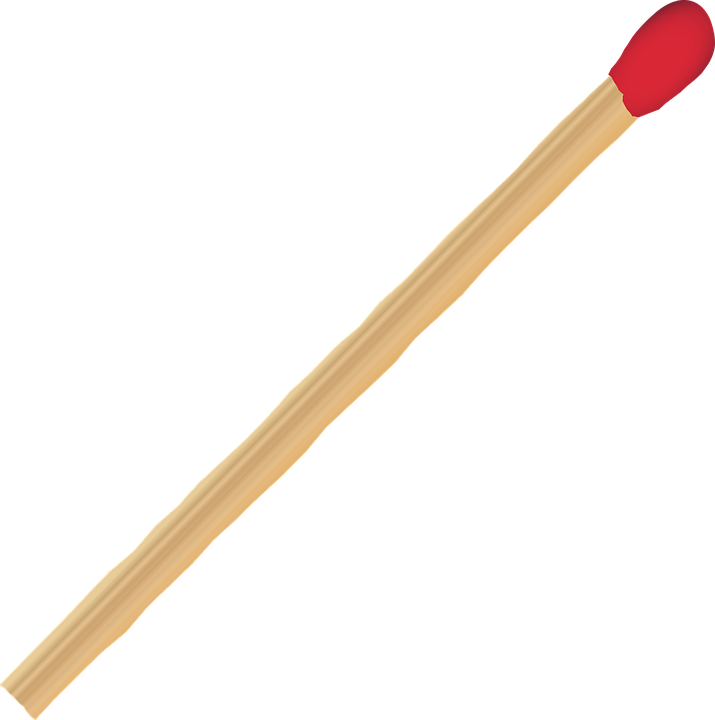 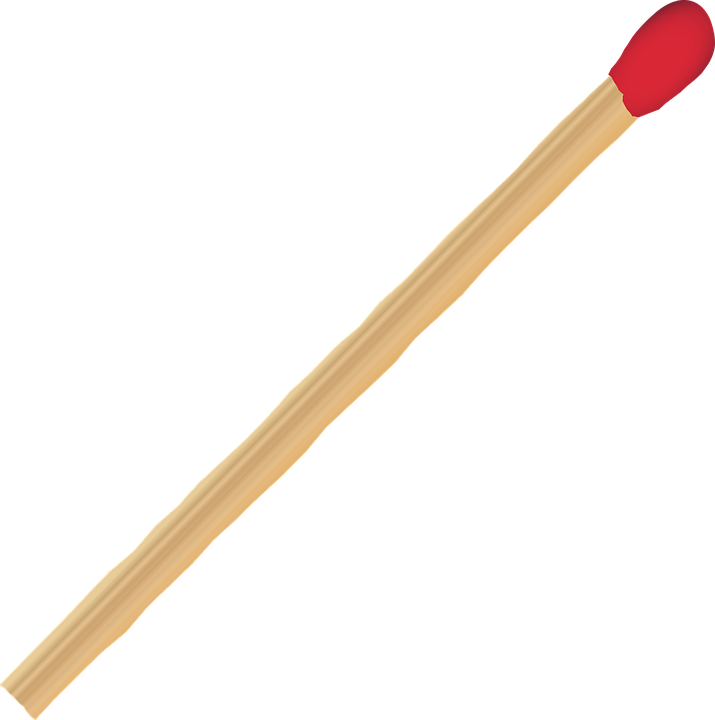 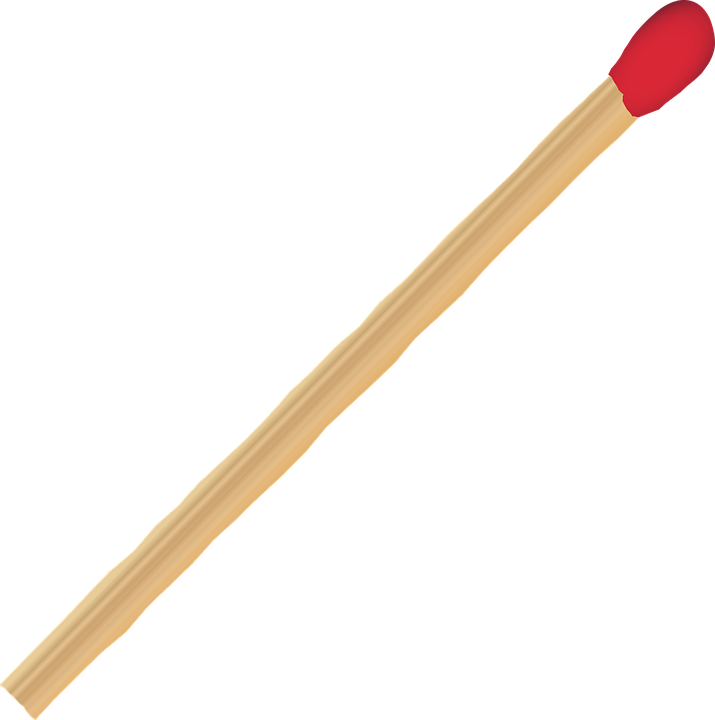 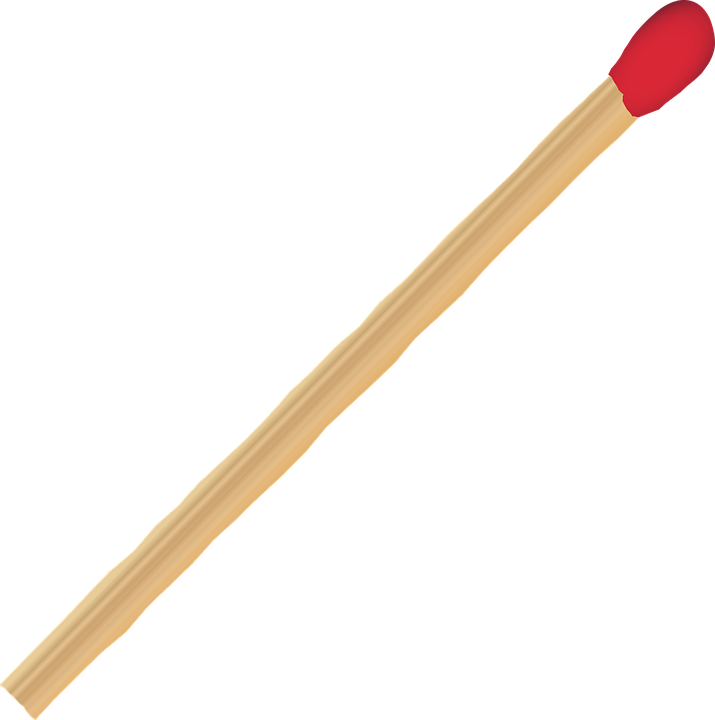 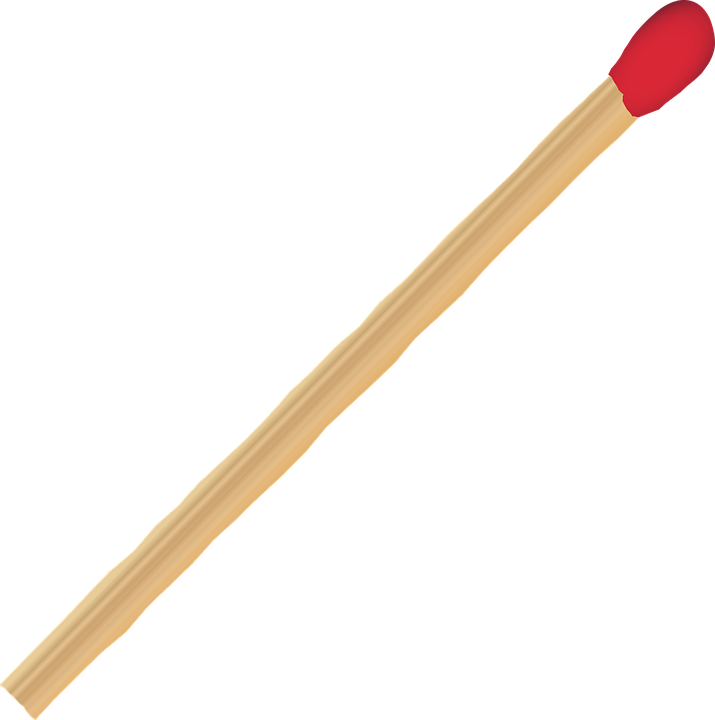 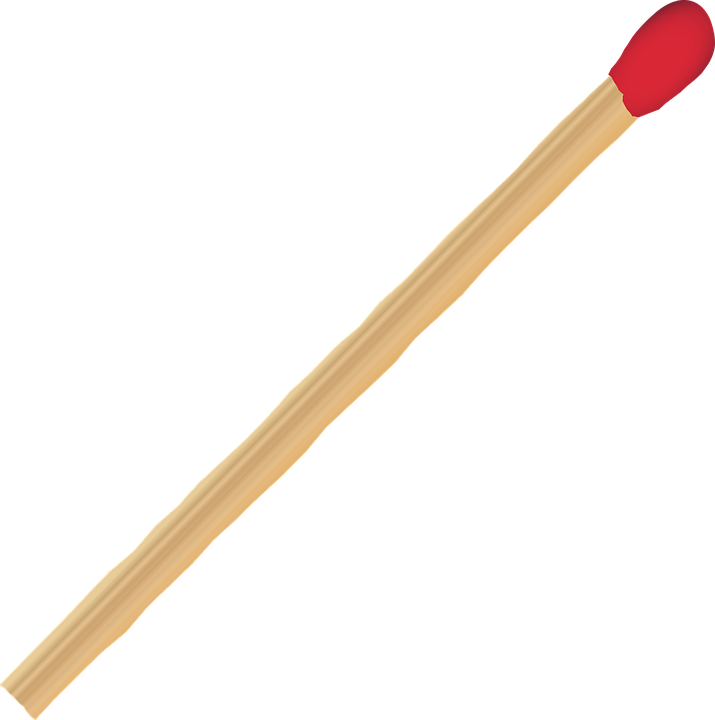 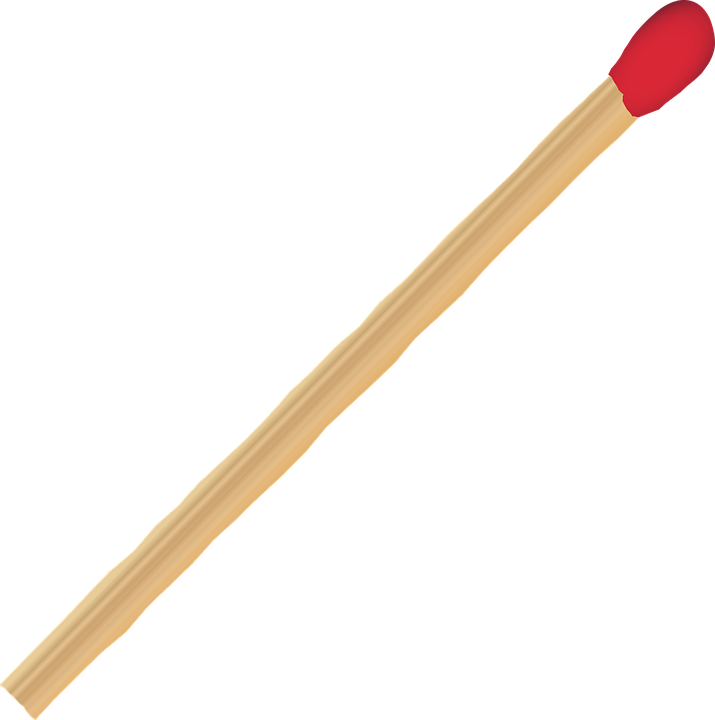 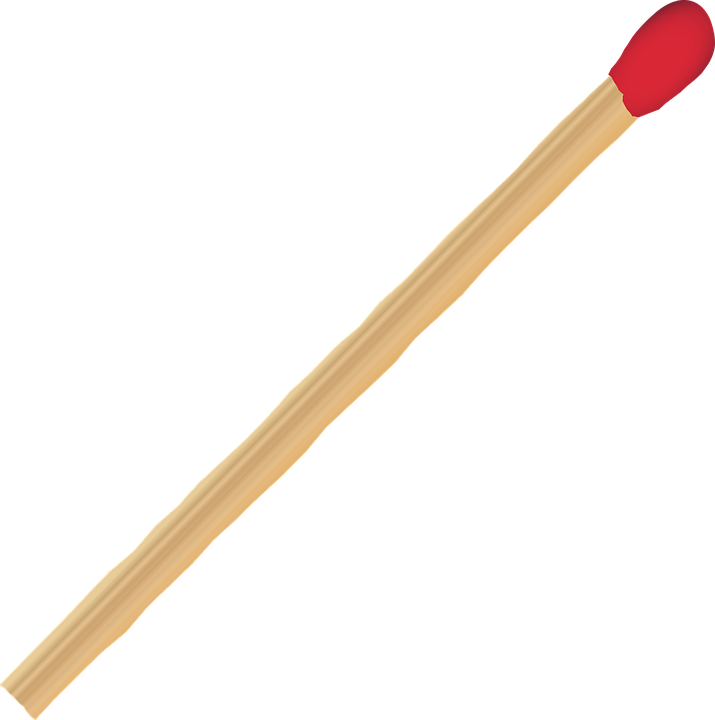 l
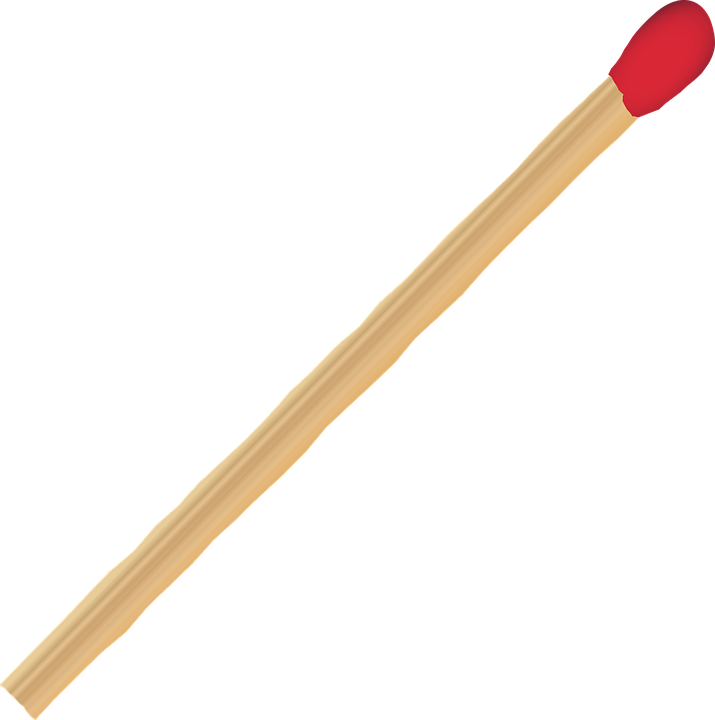 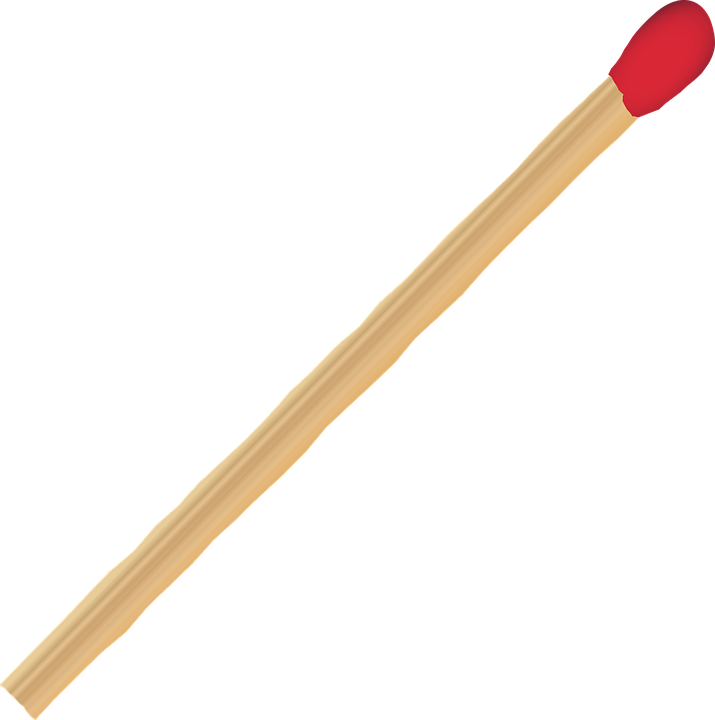 p
j
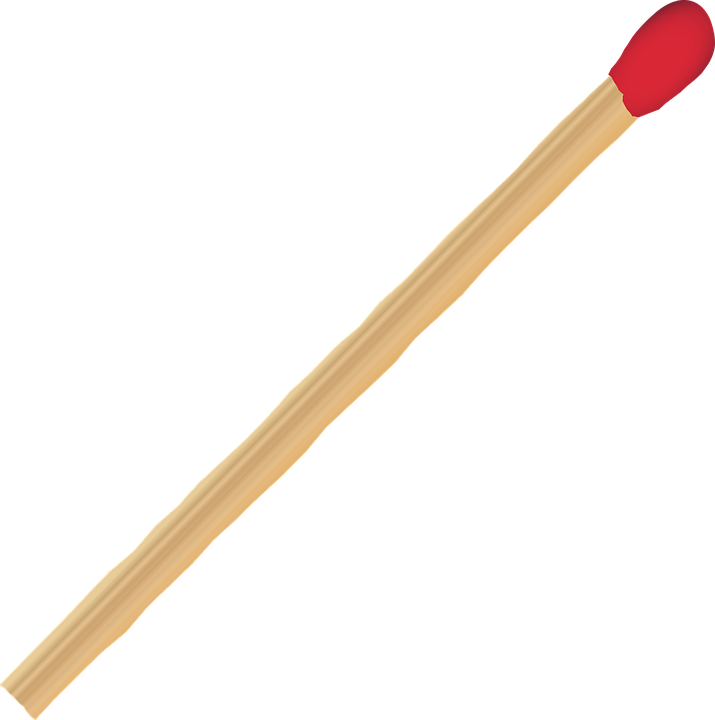 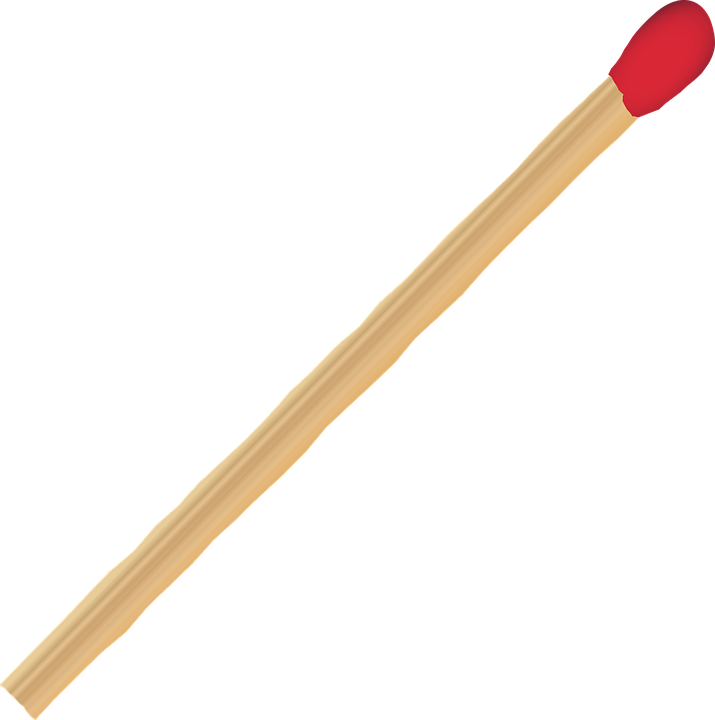 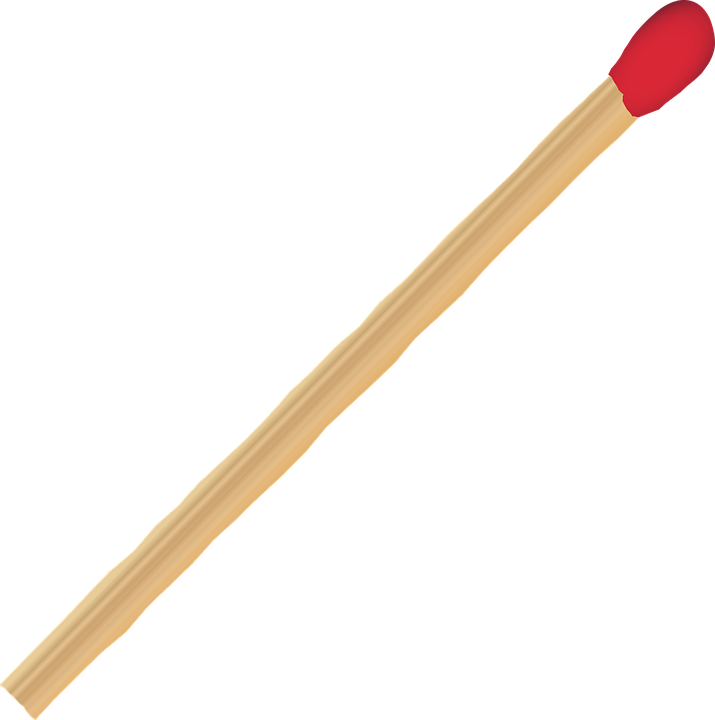 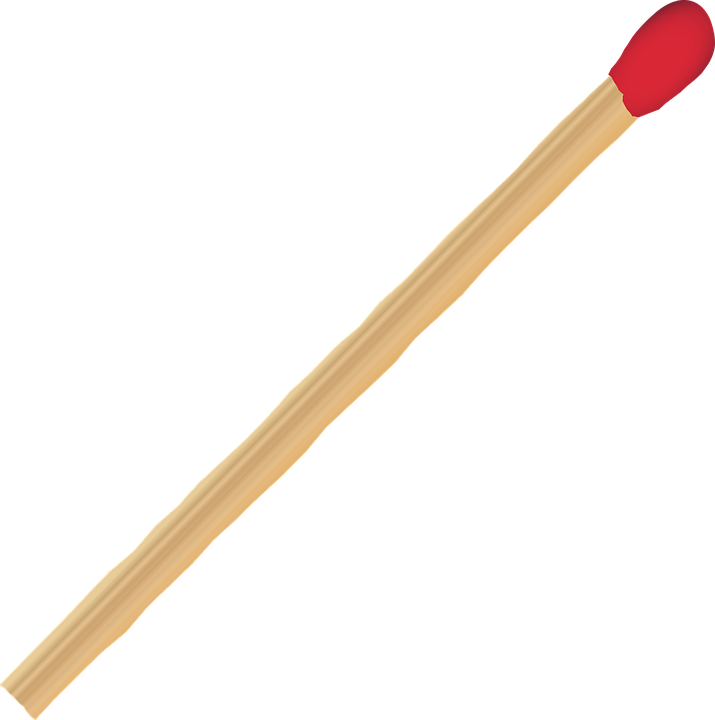 o
q
k
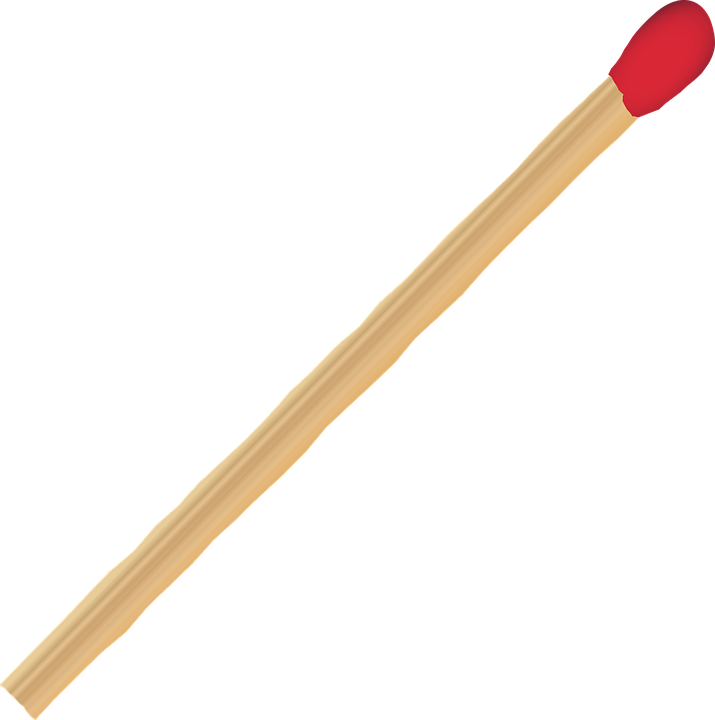 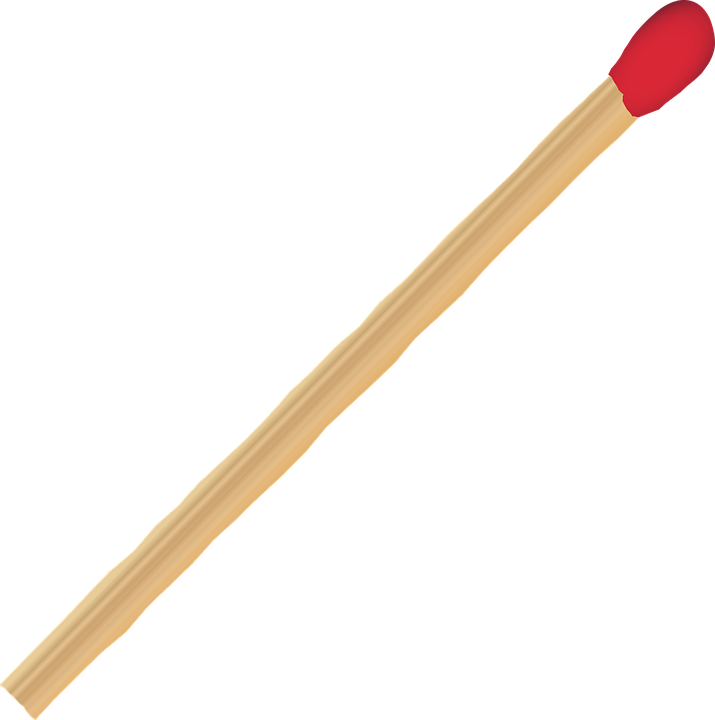 m
l
m
r
n
n
s
o
© Mat-nat.dk
p
q
r
s
2.5 - Ligninger
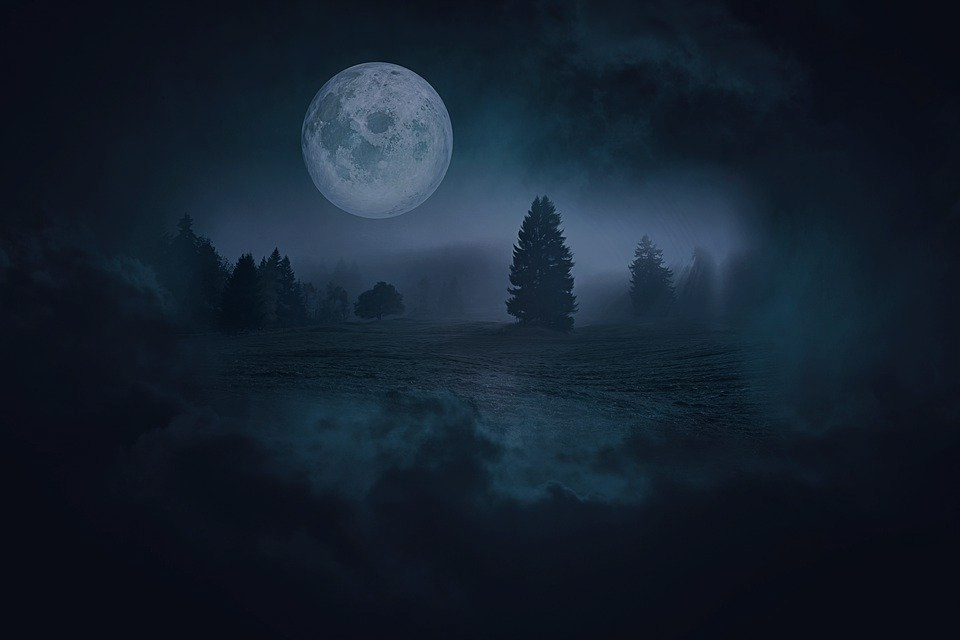 Hvad er løsningen til det fjerde regnestykke?
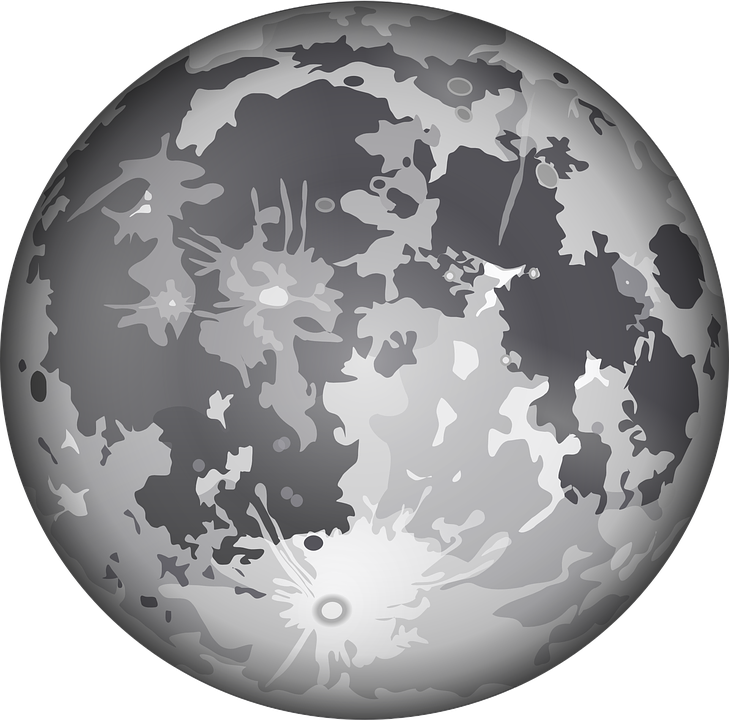 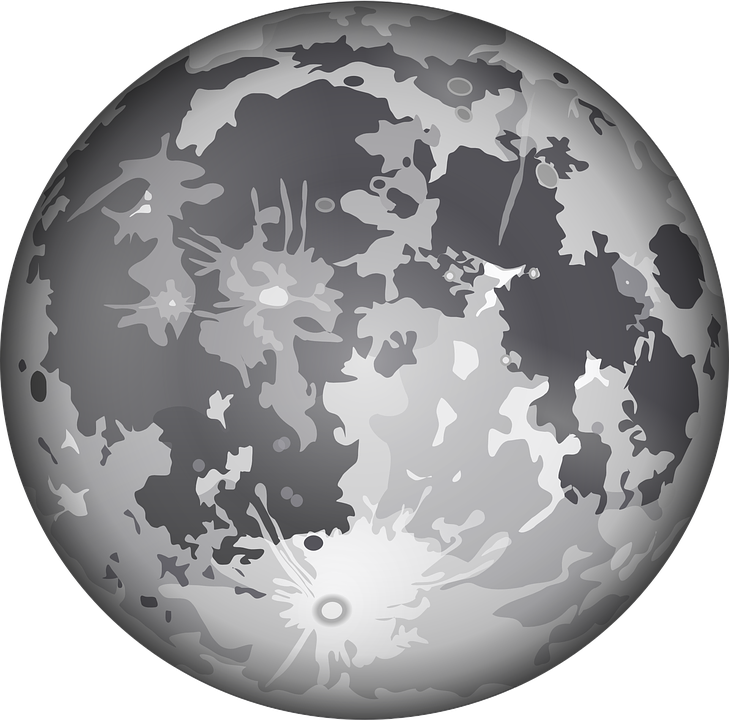 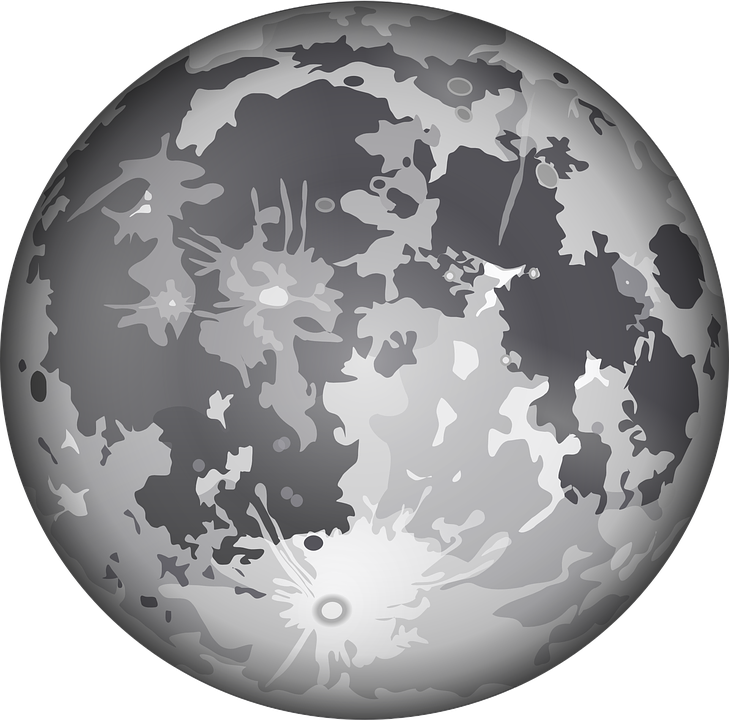 +		+		=	27
48
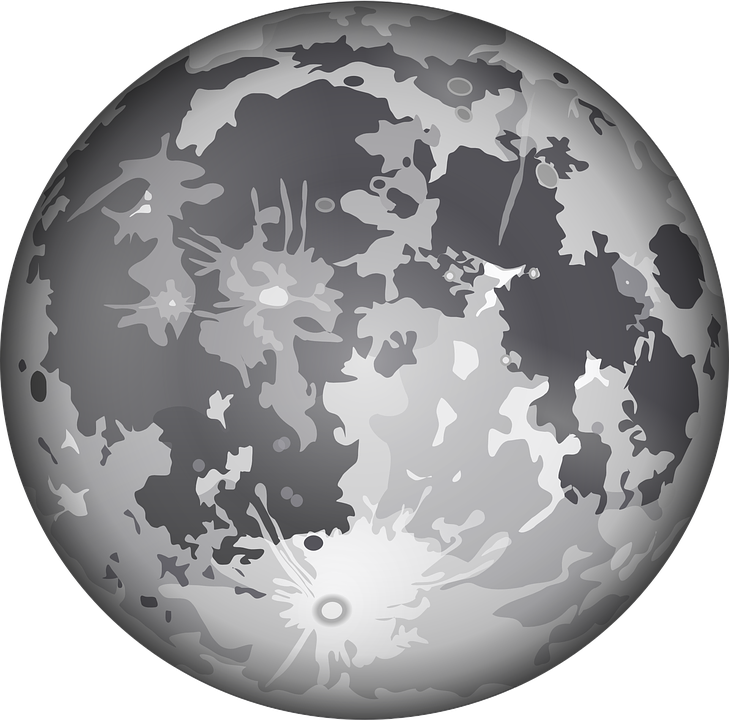 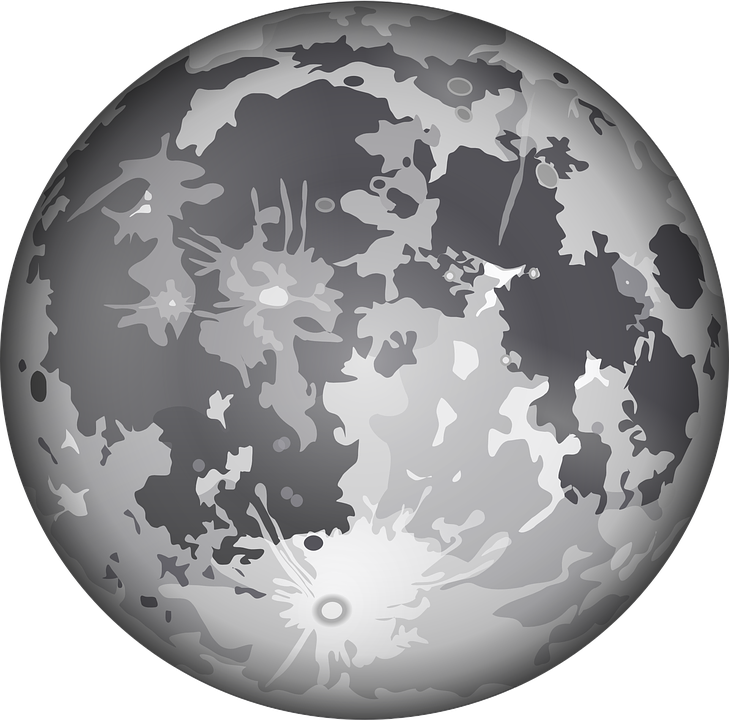 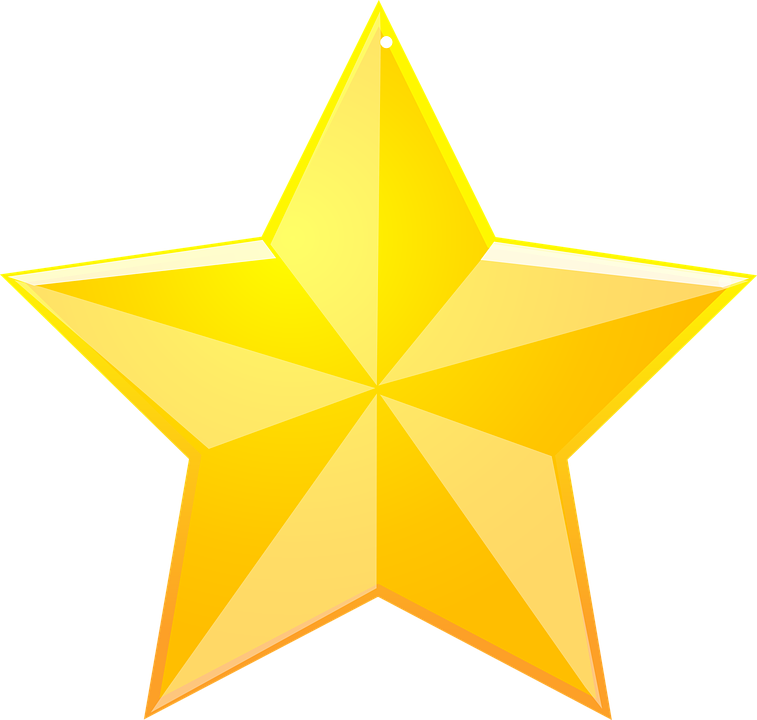 +		+		=	22
56
72
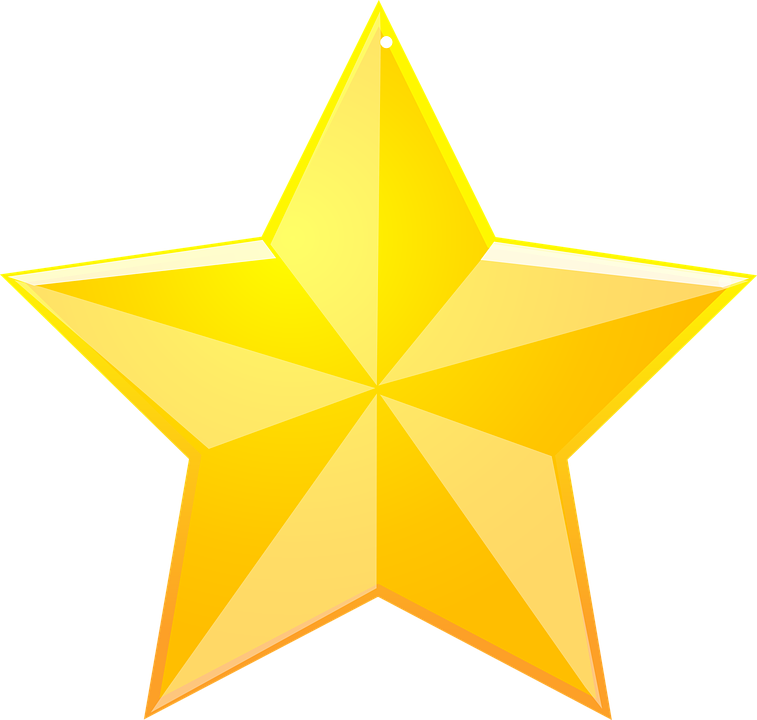 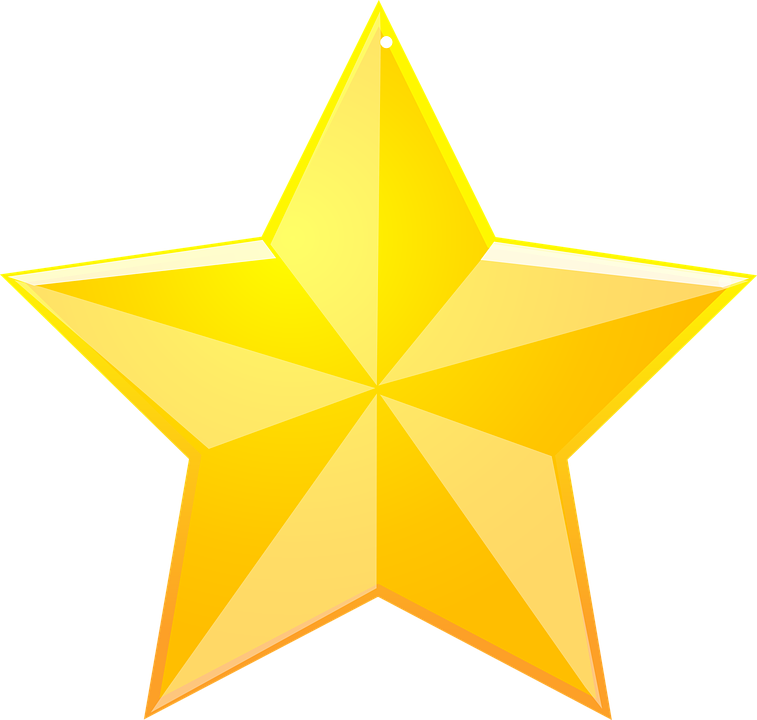 +		+		=	14
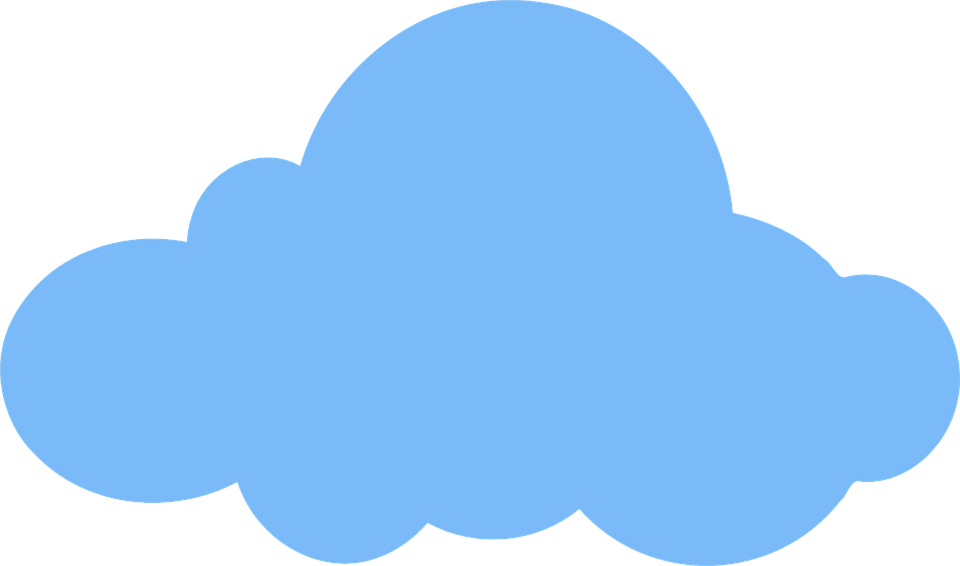 64
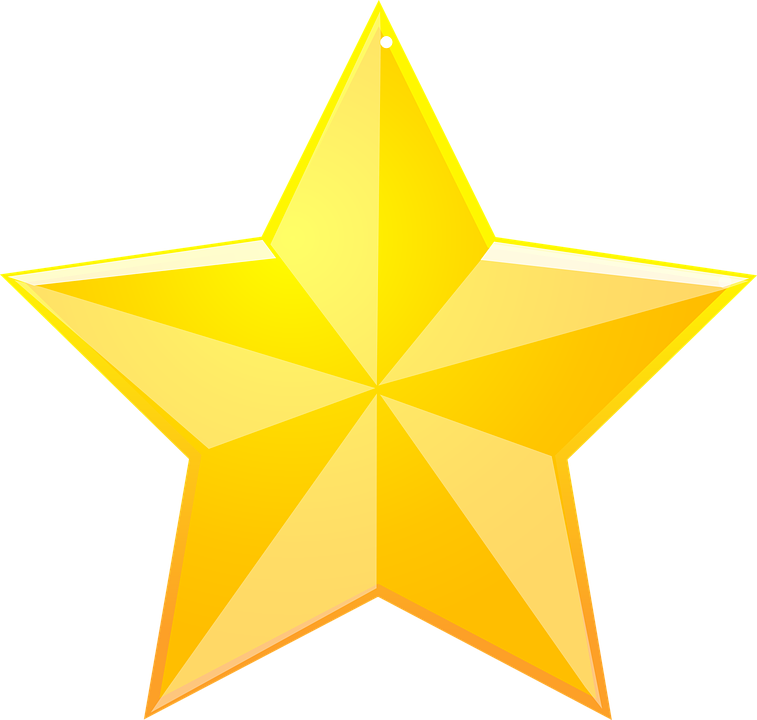 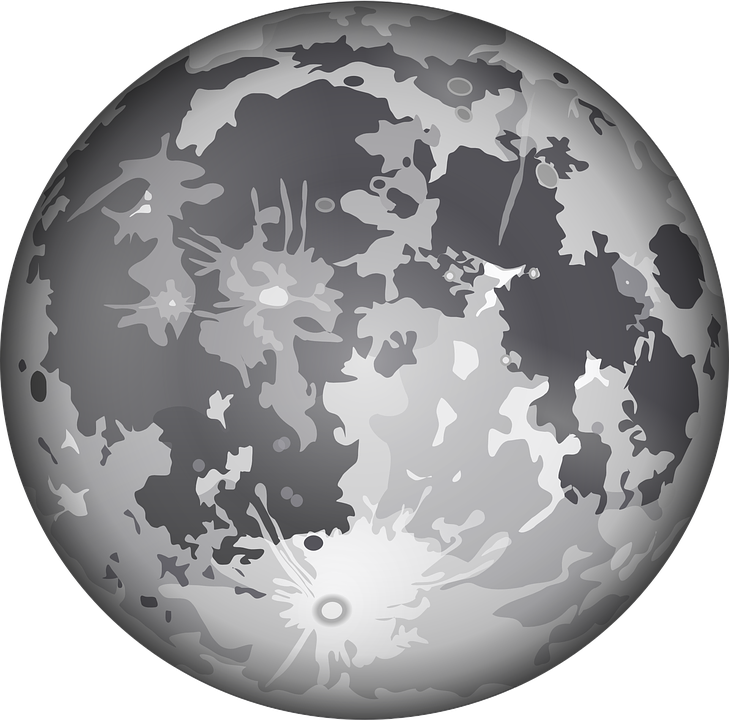 x		-		=	?
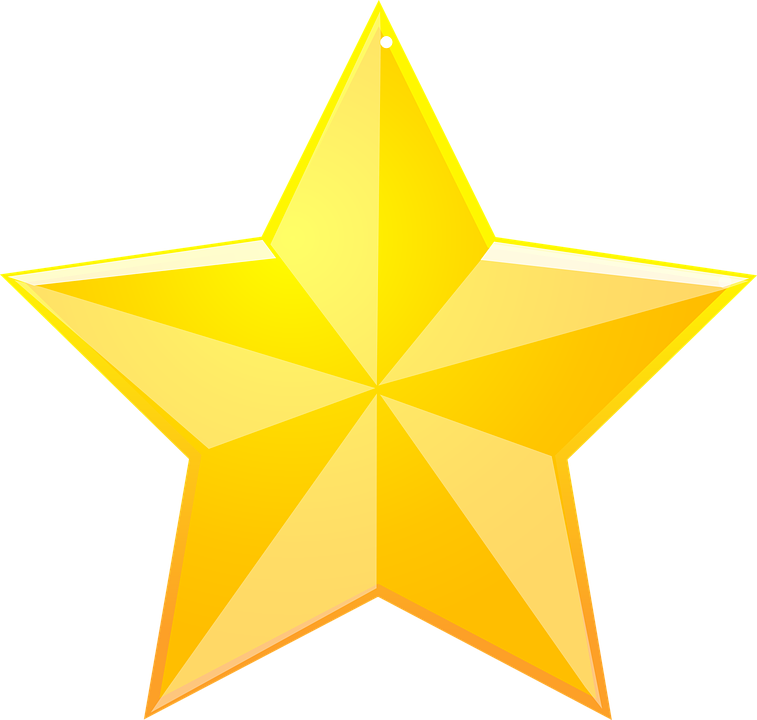 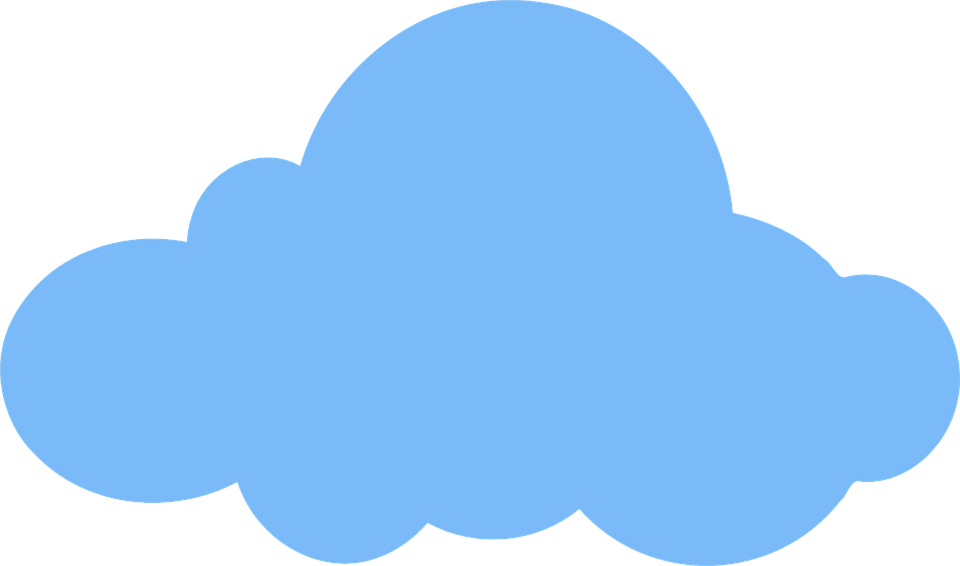 36
32
© Mat-nat.dk
56
66
82
78
2.6 - Ligninger
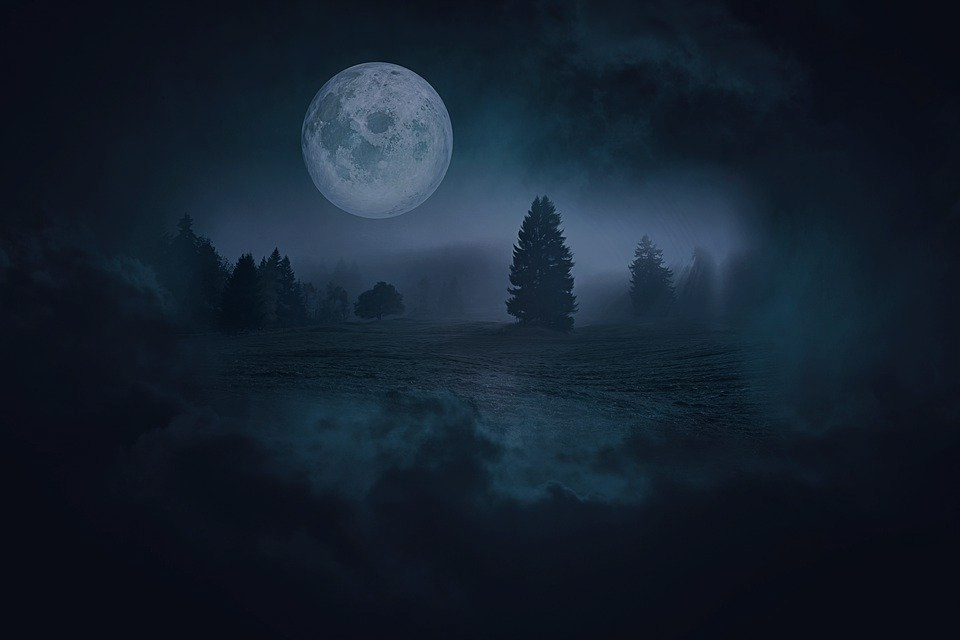 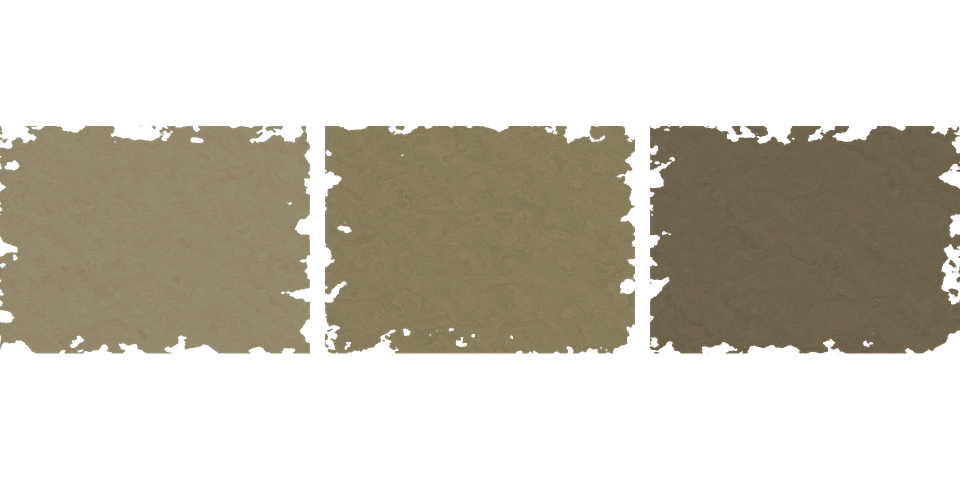 45
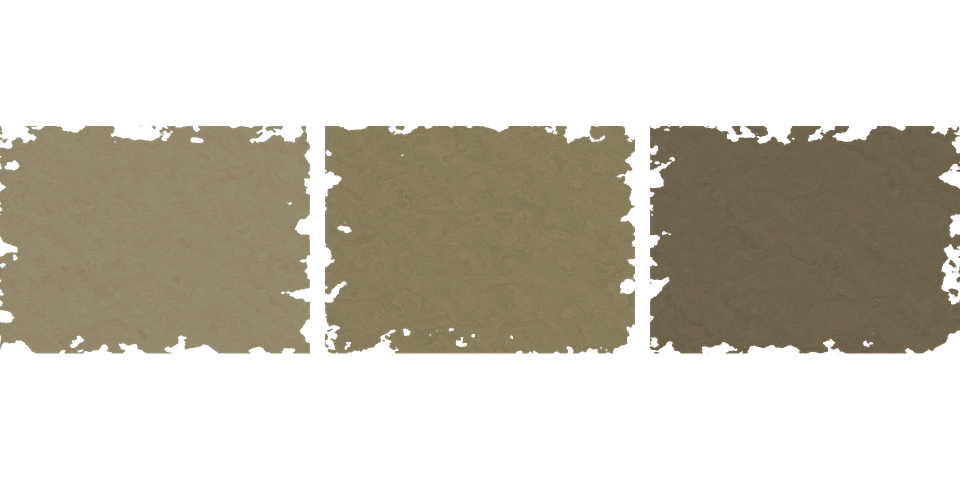 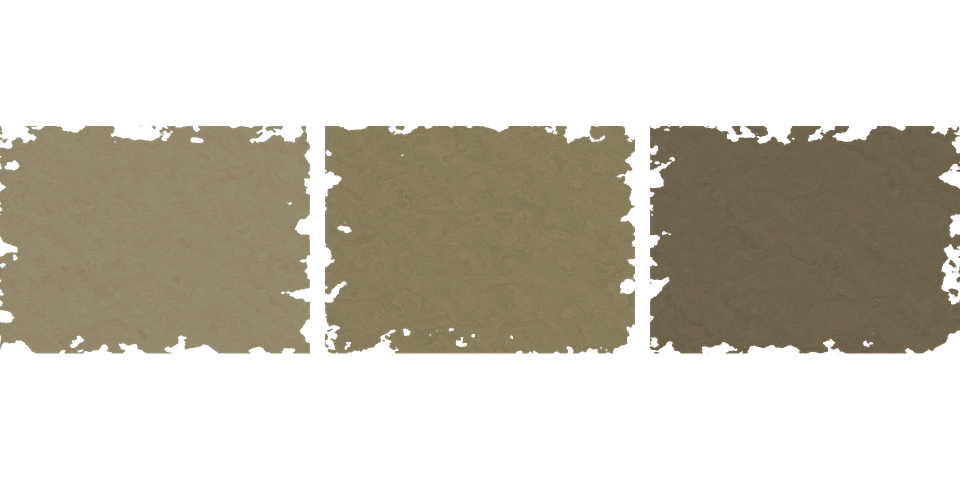 68
89
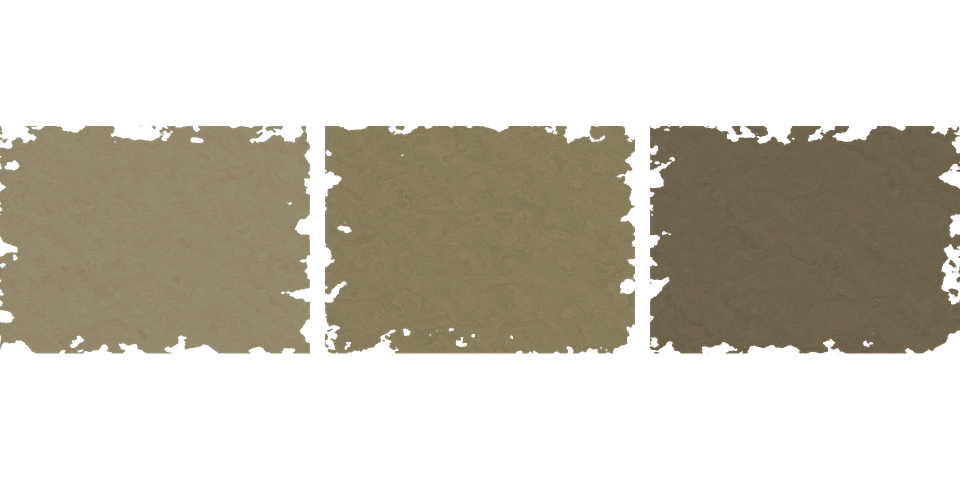 64
90
78
© Mat-nat.dk
96
72
84
98
2.7 - Ligninger
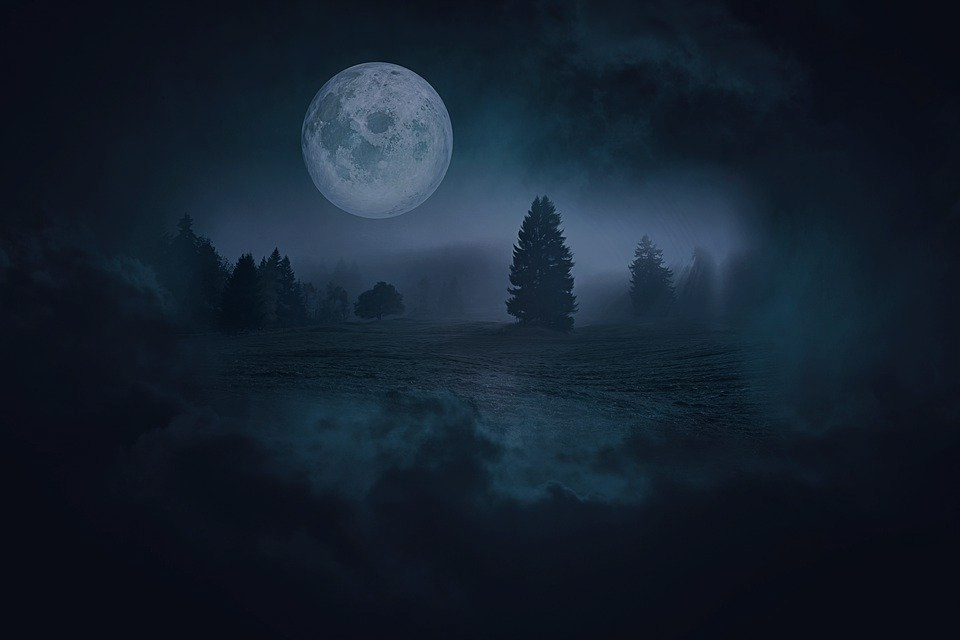 Hvad er sidelængden c?

Når:
a = 3
b = 4
1
Areal = c2
b
a
2
a
c
b
c
3
c
4
b
c
a
5
a
b
6
© Mat-nat.dk
7
8
9
10
2.8 - Ligninger
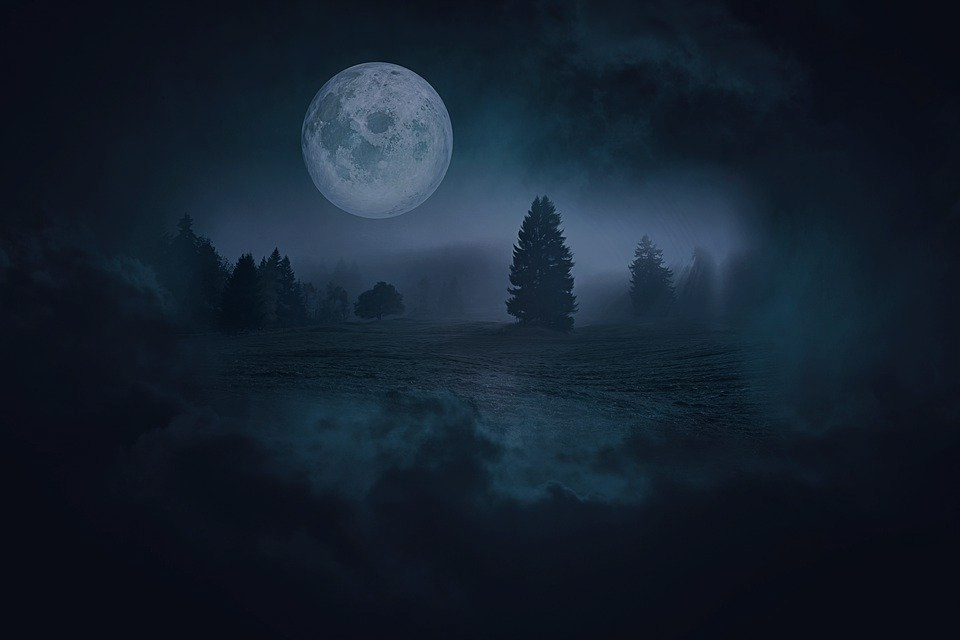 Find rækkefølgen på de fem eliksirer
Den røde eliksir skal ikke stå på plads nr. 4 eller plads nr. 5
Den orange eliksir skal stå på plads nr. 1
På plads nr. 3 skal der stå den violette eliksir
På plads nr. 4 skal den grønne eliksir ikke stå
ORVGB
OGVRB
OBVGR
OVBGR
4
5
3
1
2
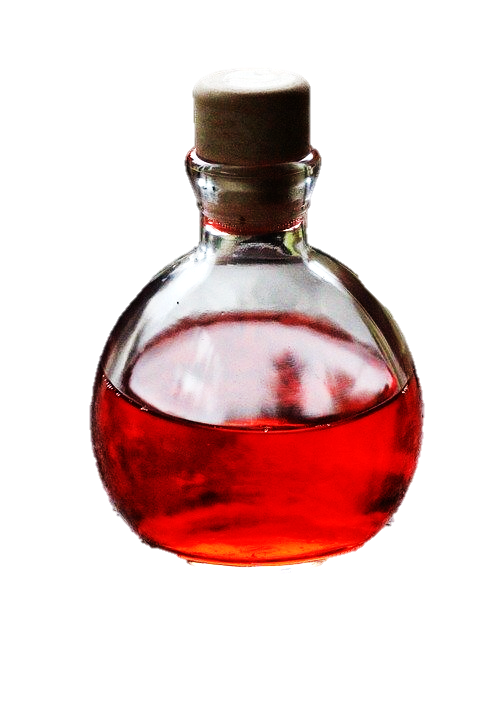 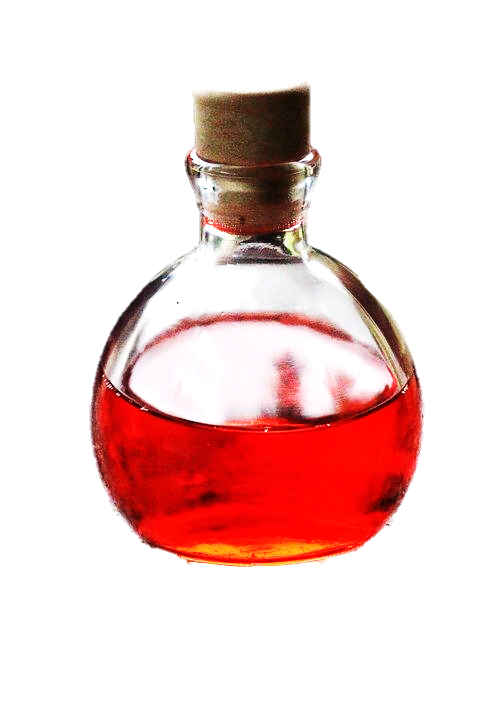 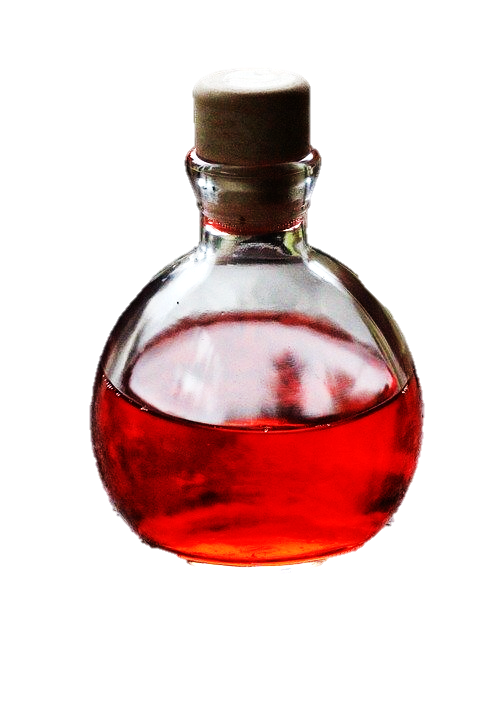 OBVRG
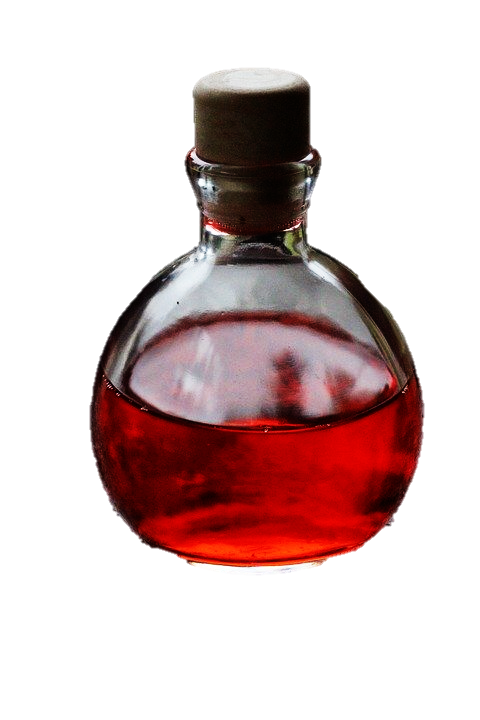 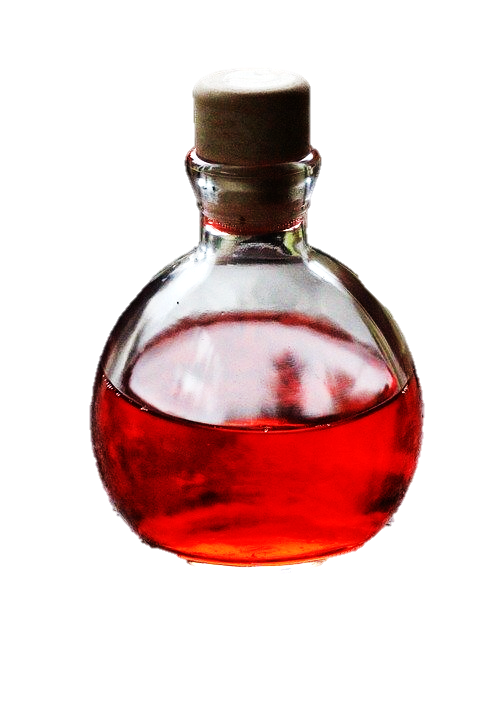 R
B
O
OVGRB
G
V
© Mat-nat.dk
OGVBR
ORGVB
ORVBG
OBGVR
2.9 - Ligninger
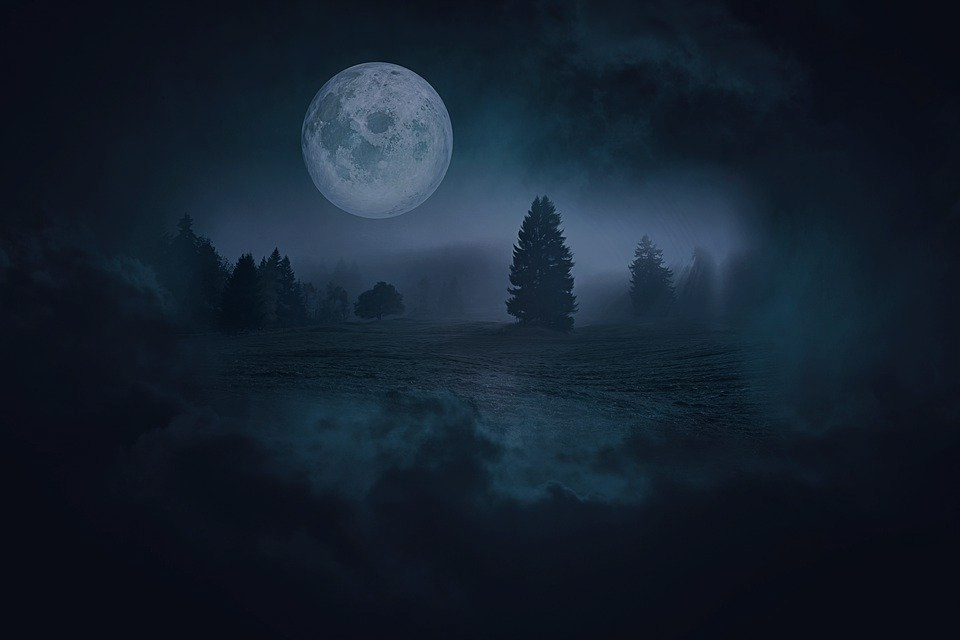 Hvad er sidelængden b?

Når:
a = 6
c = 10
1
Areal = c2
b
a
2
a
c
b
c
3
c
4
b
c
a
5
a
b
6
© Mat-nat.dk
7
8
9
10
2.10 - Ligninger
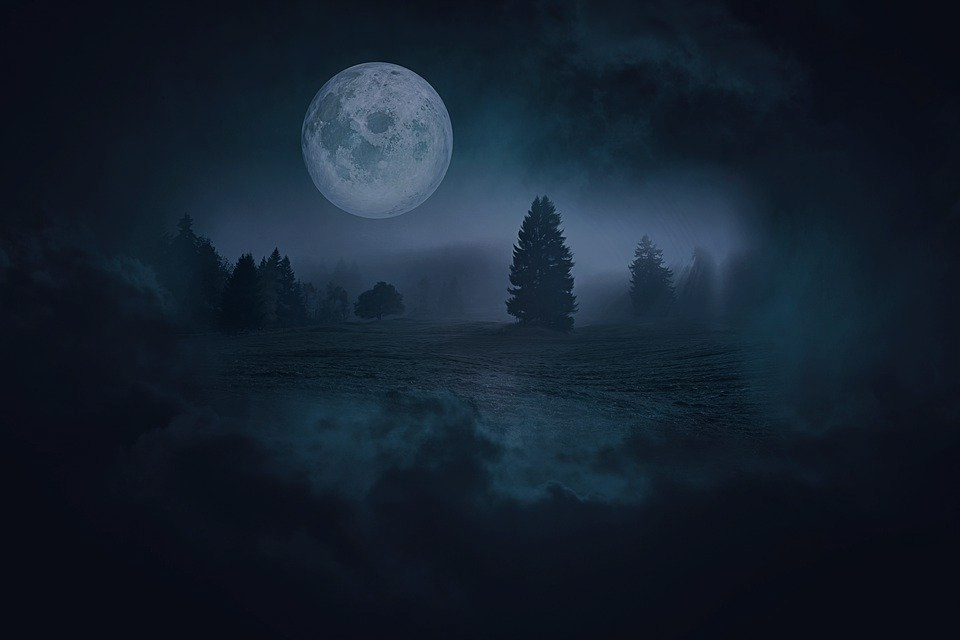 Hvad er …. ?
1
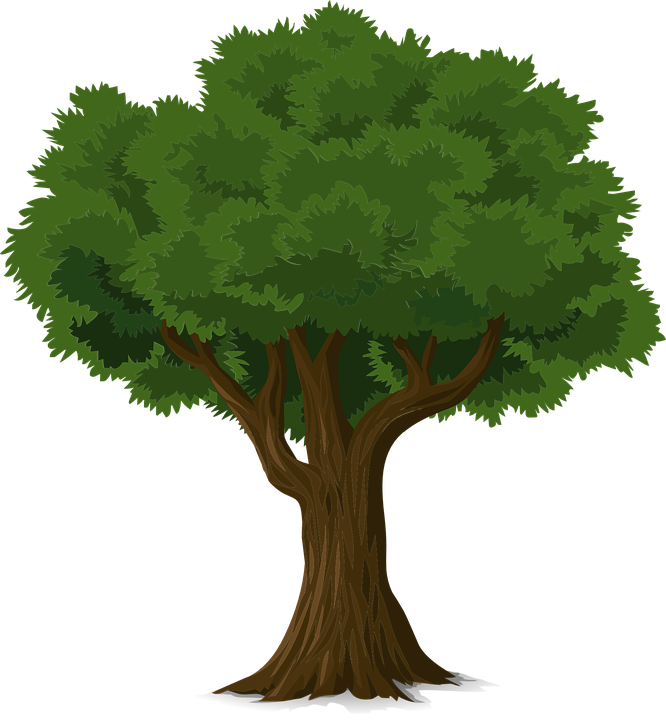 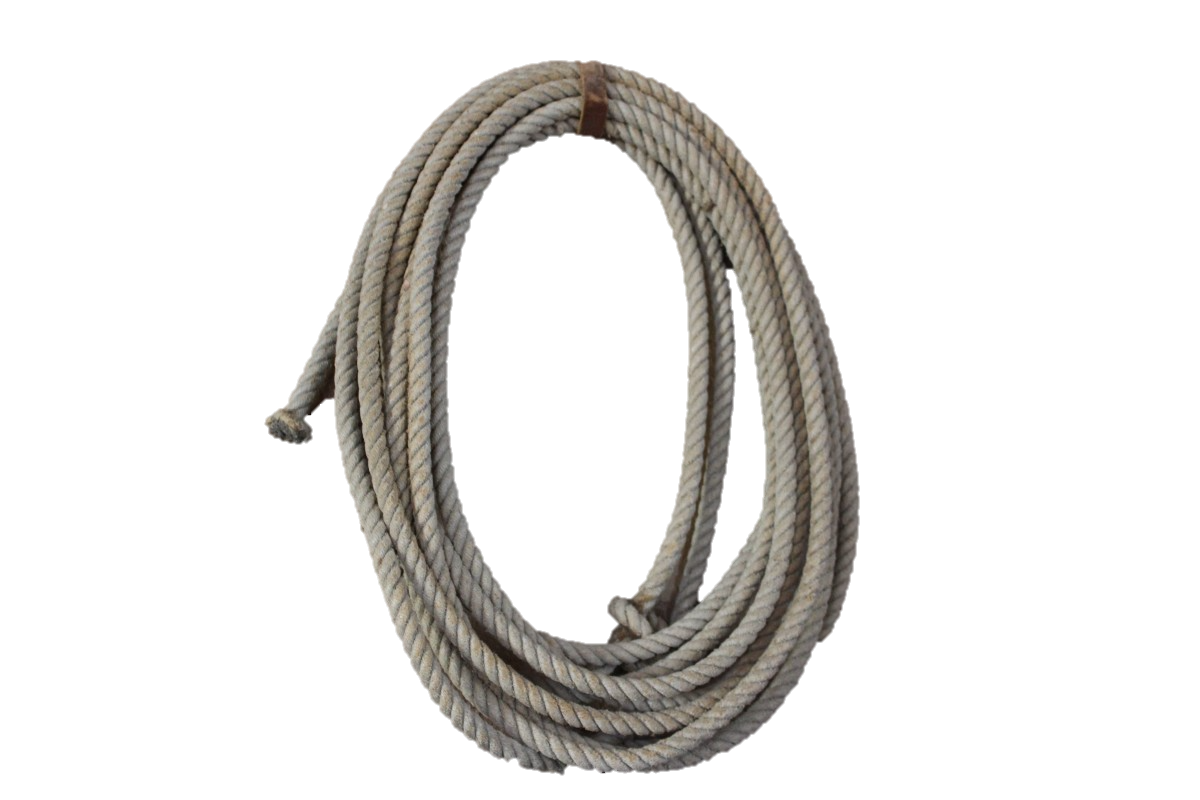 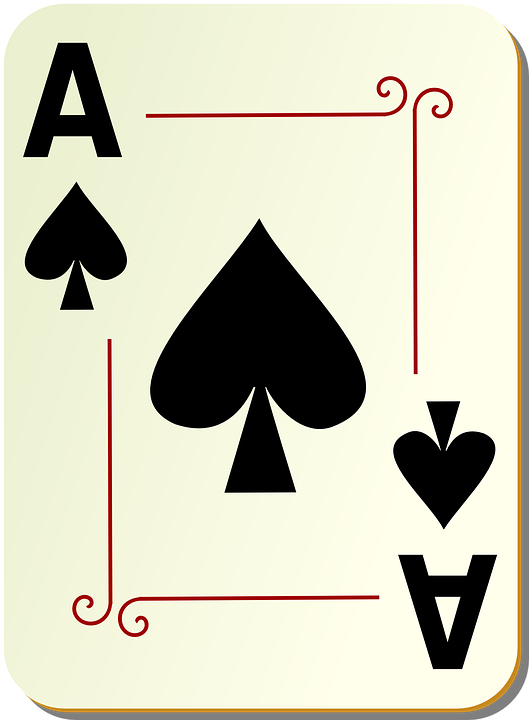 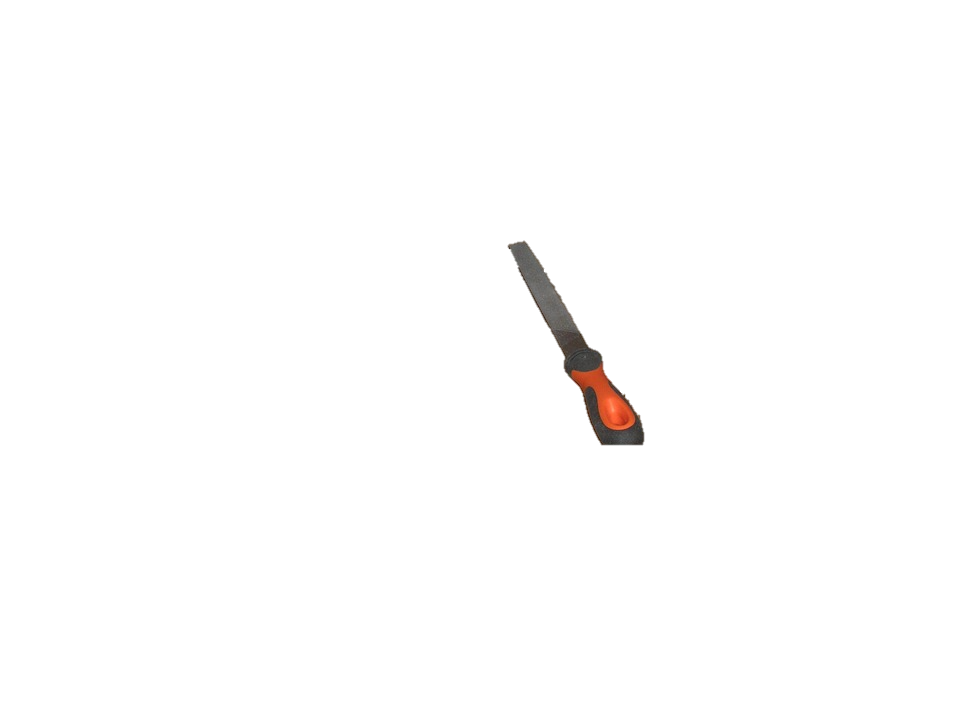 -
-
-
-
-
-
-
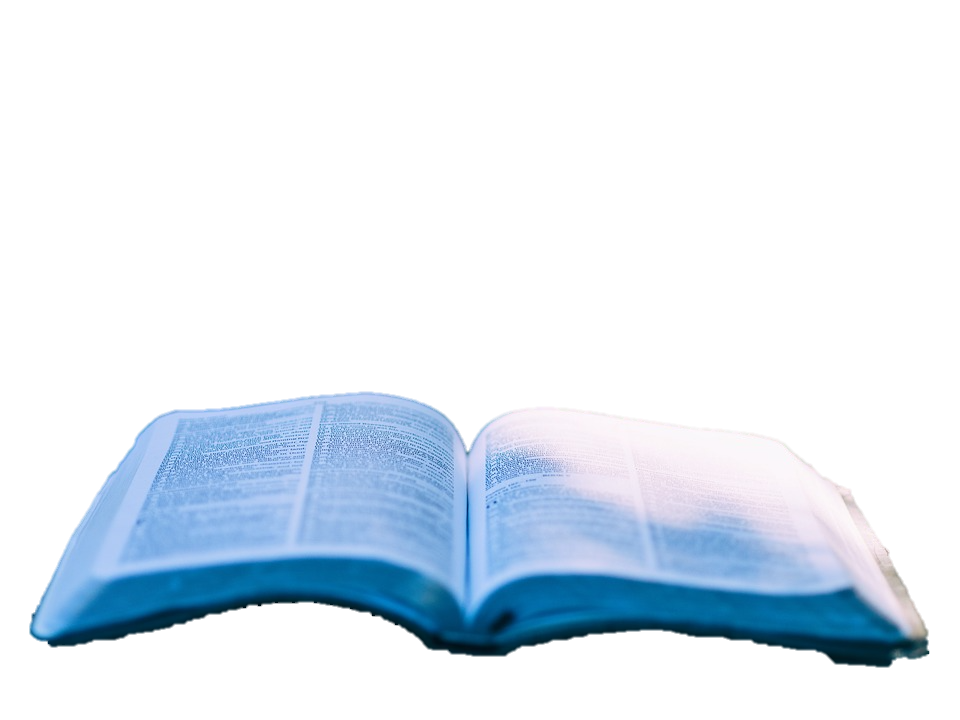 b
b
æ
t
s
k
L
2
3
D
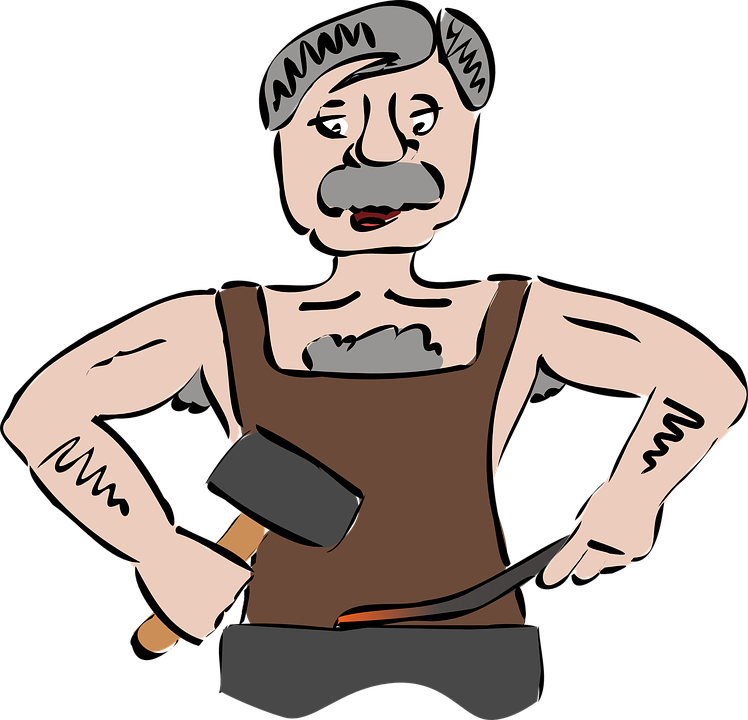 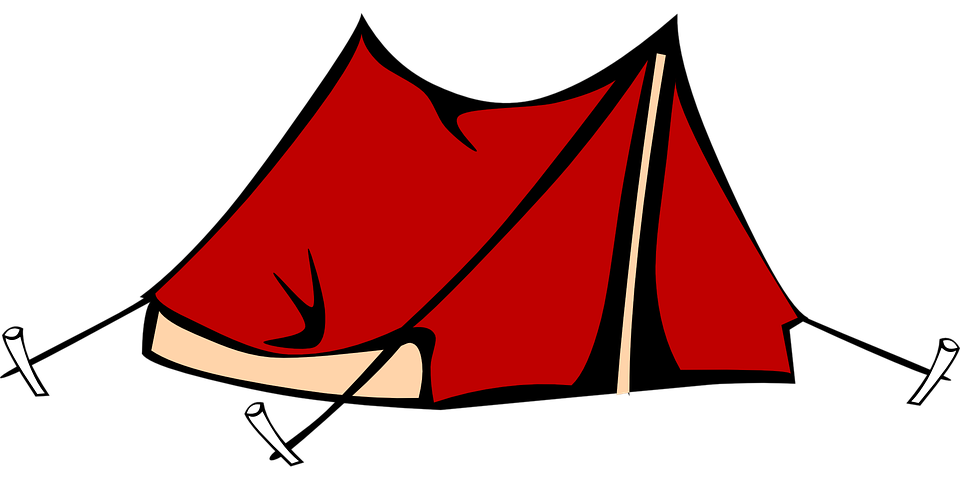 4
K
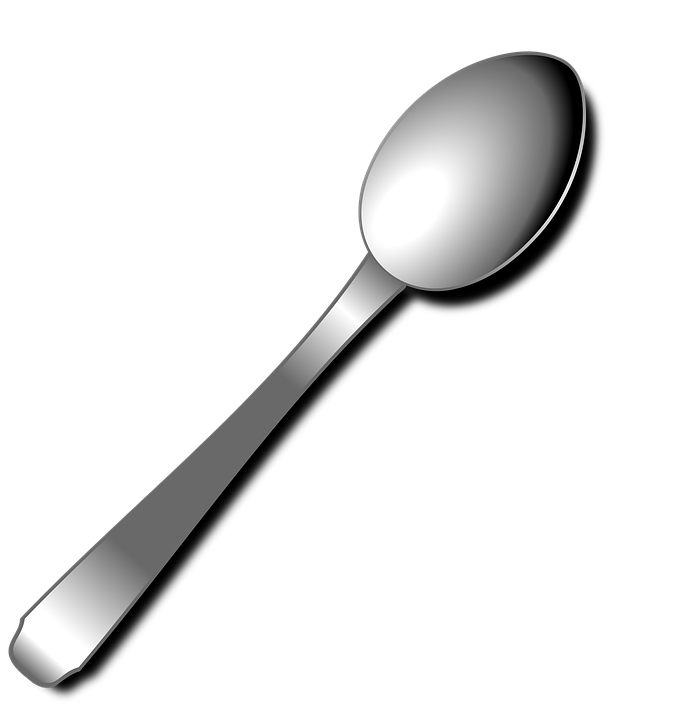 5
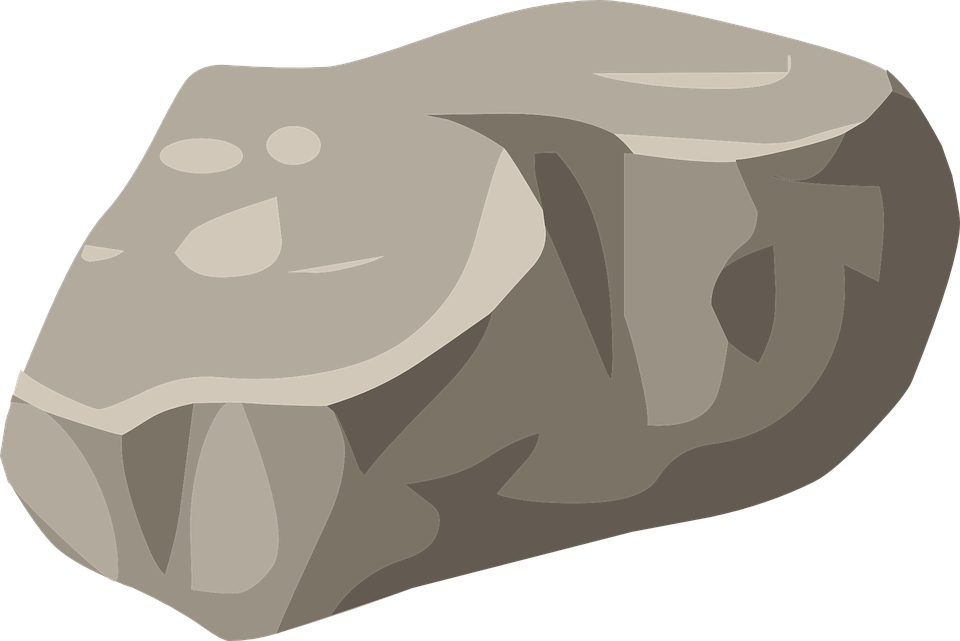 6
© Mat-nat.dk
7
8
9
10
2.11 – LigningerOplysning 2
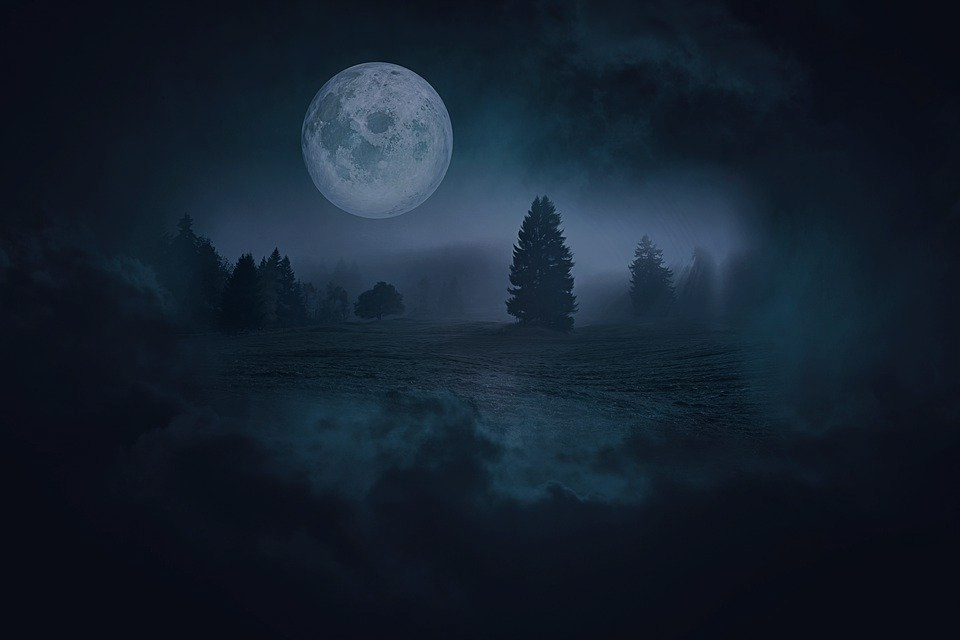 Theia forlanger at få kometen, men vil ikke have uglen.
Månen og flagermusen udgør en enhed og må ikke adskilles.

Husk at notere oplysningerne!
Du kan få et huskekort af din lærer
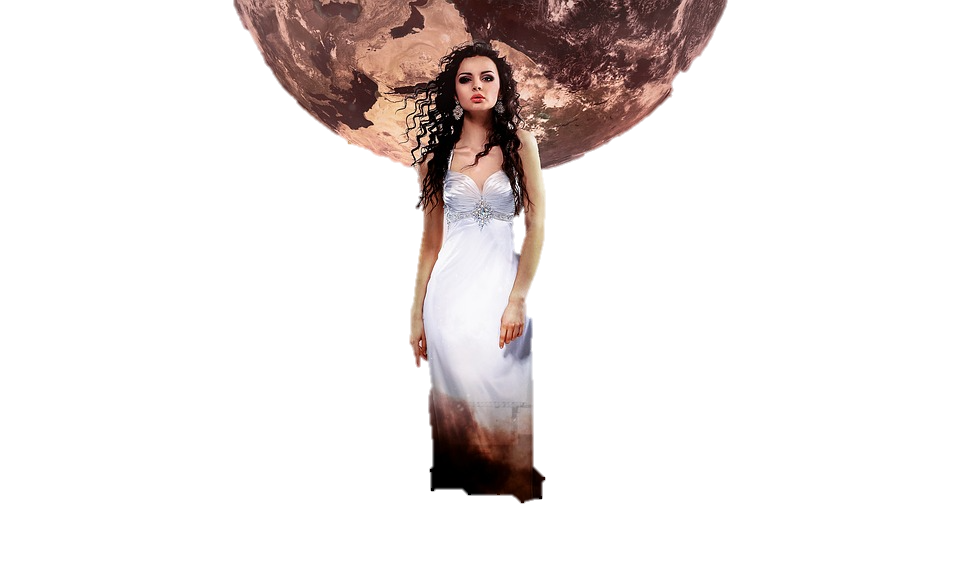 Gå til 
Send Luna hjem
Næste kapitel
Vælg 
et andet kapitel
© Mat-nat.dk
I 1950'erne var der to stormagter: 
USA og Sovjetunionen.
De konkurrerede blandt meget andet om, hvem der var bedst til at udforske rummet. 
I første omgang handlede kapløbet om, hvem der kunne få ubemandede raketter ud i rummet. Sovjetunionen blev de første, der landede en ubemandet raket på Månen. I 1959 lod de rumraketten Luna 2 styrte ned på Månen.
Funktioner
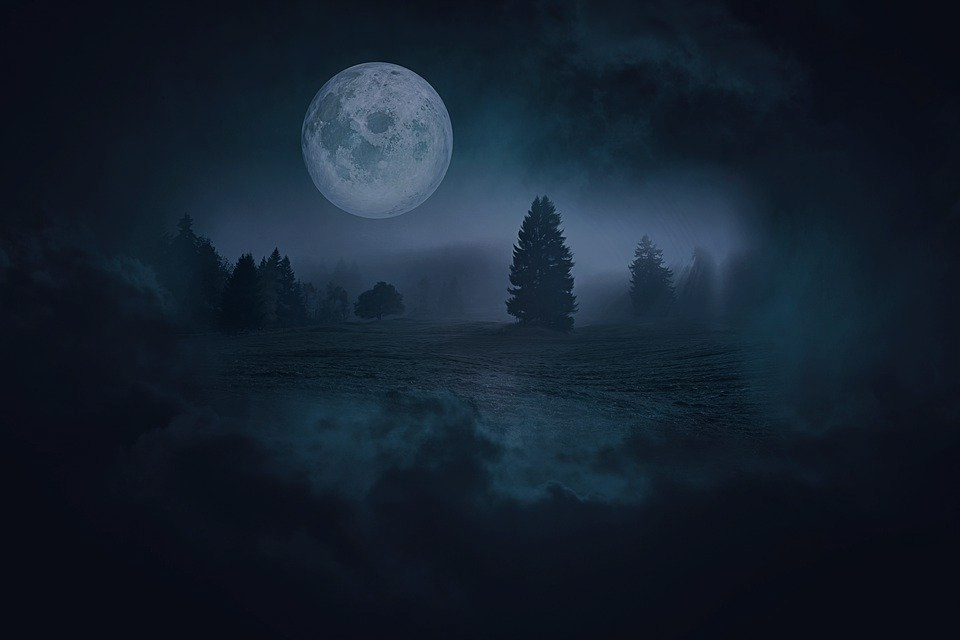 Klik her
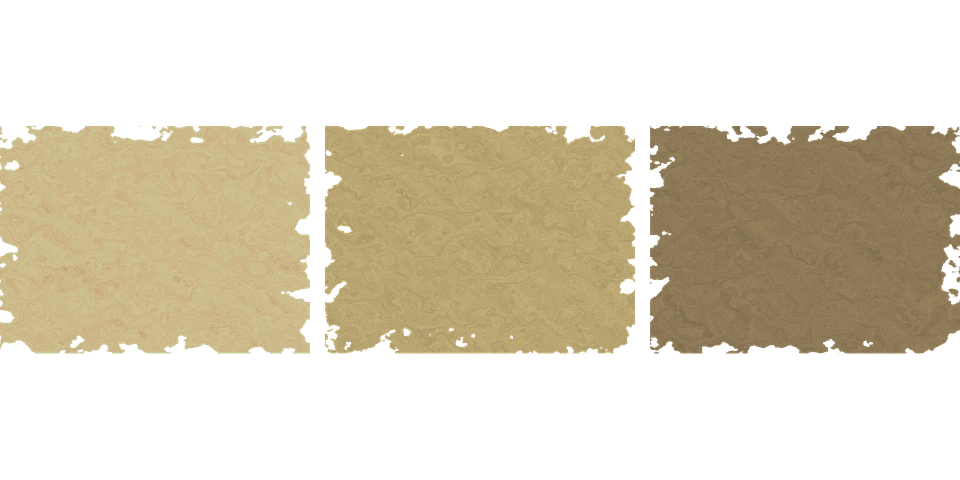 Månen er det eneste himmellegeme, som mennesker er rejst til og har landet på.

Månelanding: 		20. juli 1969
			kl. 21:17
Månevandring:		21. juli 1969
			kl. 03:56
Første mand på månen:	Niel Armstrong
Anden mand på månen: 	 Buzz Aldrin
Herefter handlede det om at få sendt mennesker ud i rummet. To årsenere blev den sovjetiske astronaut Jurij Gagarin det første menneske i rummet.
I 1961 iværksatte den amerikanske præsident John F. Kennedy Apollo-programmet, som skulle flyve astronauter til Månen og tilbage til Jorden i god behold. Det første forsøg på at sende en raket op gik dog grueligt galt. Raketten brød i brand før den overhovedet var lettet, og de tre astronauter ombord omkom. Otte år senere var amerikanerne klar til endnu et forsøg. De tre astronauter Neil Armstrong, Buzz Aldrin og Michael Collins blev sendt afsted 16. juli 1969, og fire dage senere landede de på Månen. Da Apollo 11 landede på Månens overflade den 20. juli 1969, sendte kommandør Neil Armstrong en besked hjem: "Houston," sagde Armstrong. " Tranquility basen her. Ørnen er landet." Landingen blev vist live på tv, hvor man også kunne høre Neil Armstrongs berømte ord, da han trådte ud på Månen som det første menneske nogensinde: ”Dette er et lille skridt for et menneske, men et kæmpe spring for menneskeheden”.
© Mat-nat.dk
3.1 - Funktioner
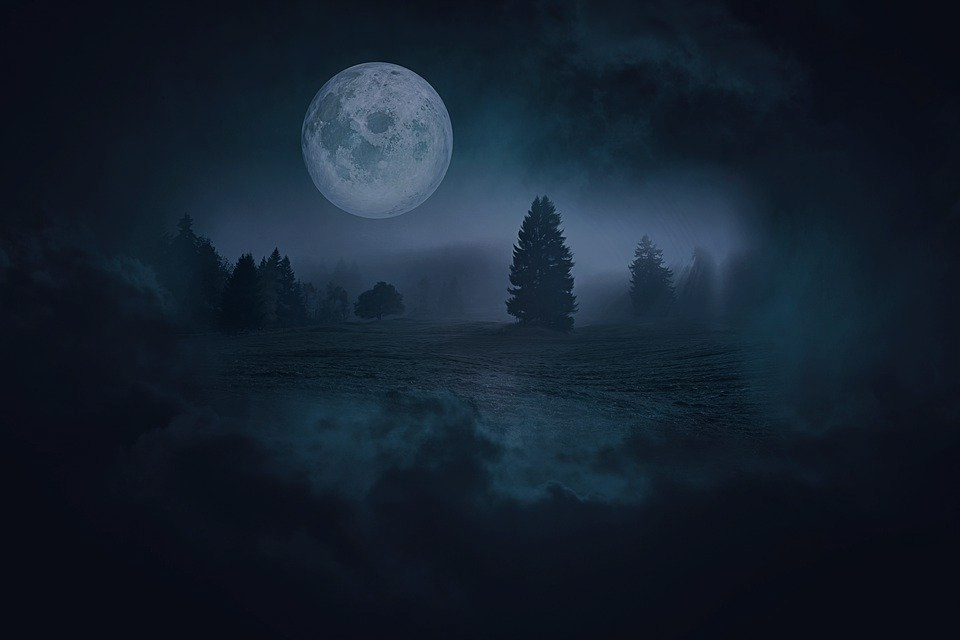 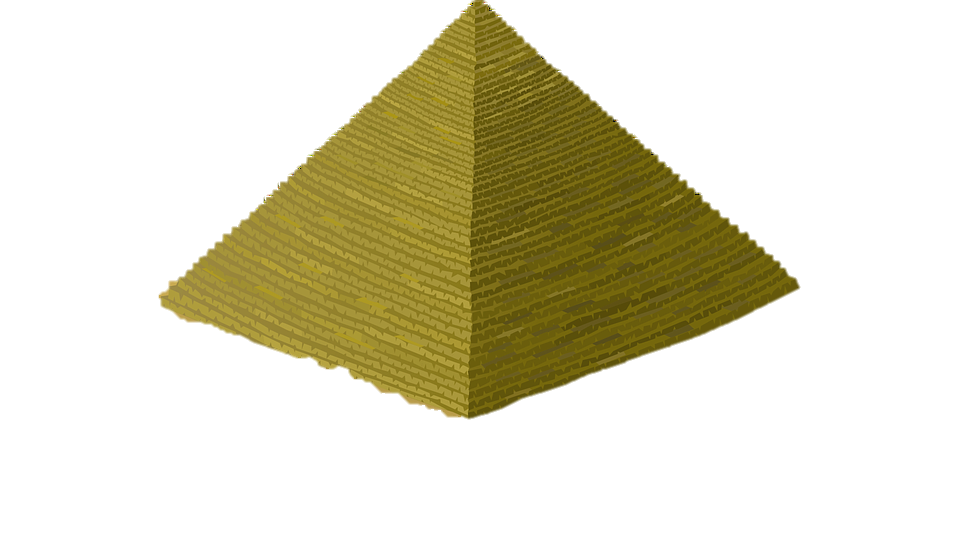 12
h
G
13
15
16
Hvad er rumfanget af pyramiden?

Når:
Højden = 3 m
Sidelængden = 4 m
18
19
© Mat-nat.dk
21
22
24
25
3.2 - Funktioner
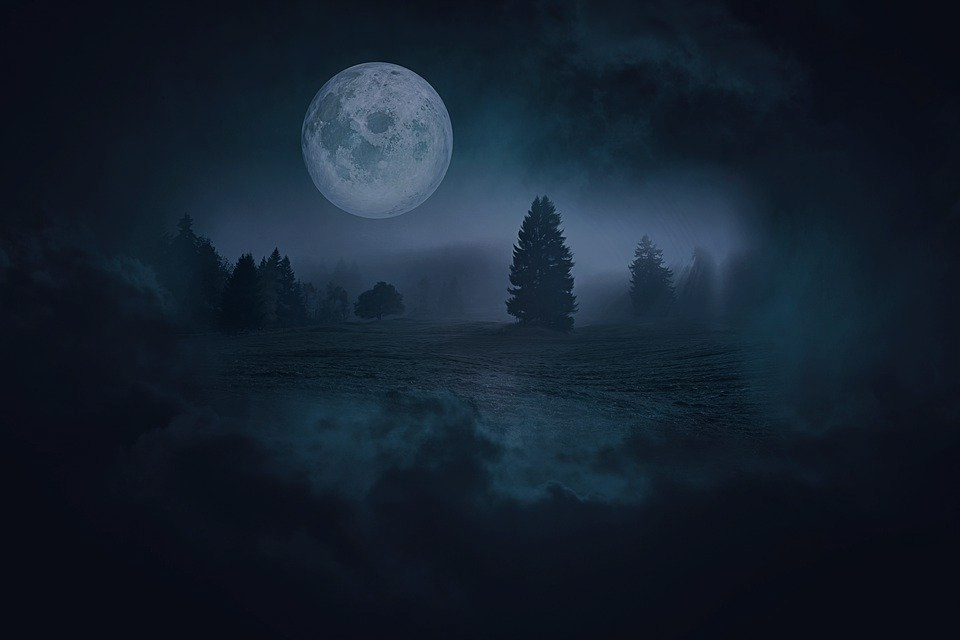 Hvad er løsningen til det femte regnestykke?
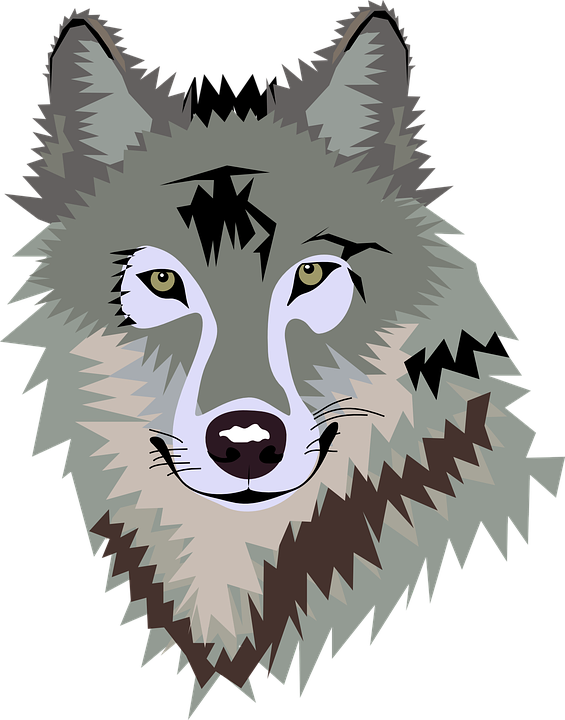 +	       +             =
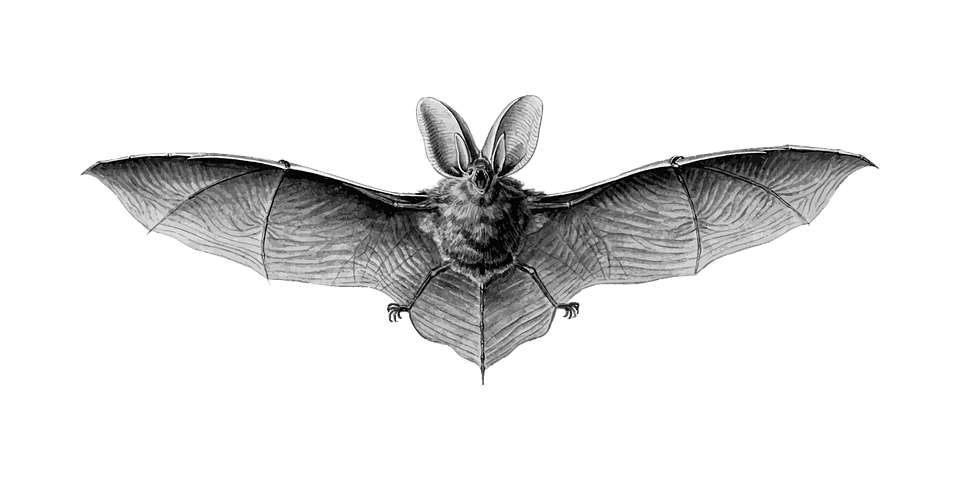 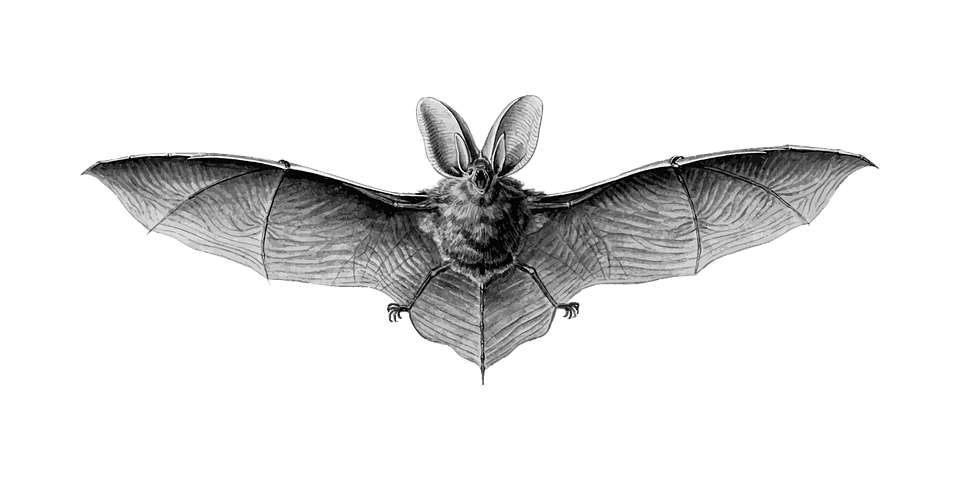 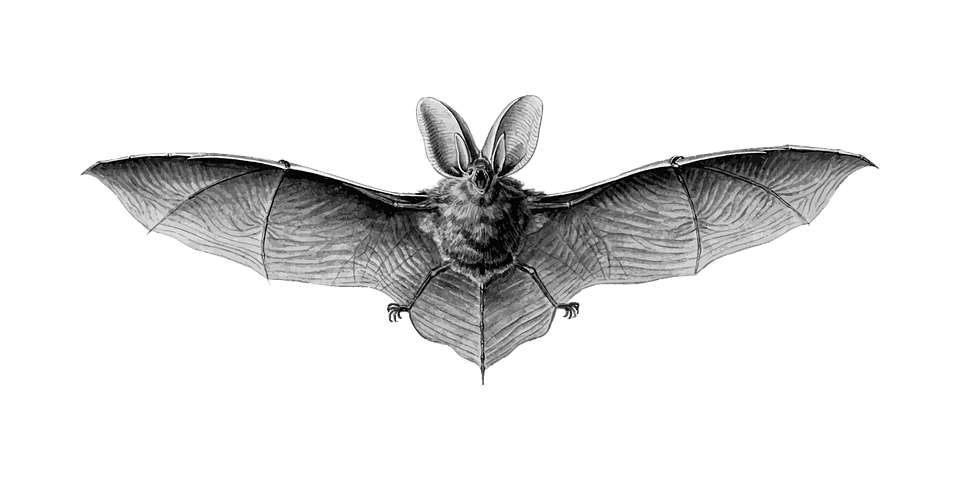 45
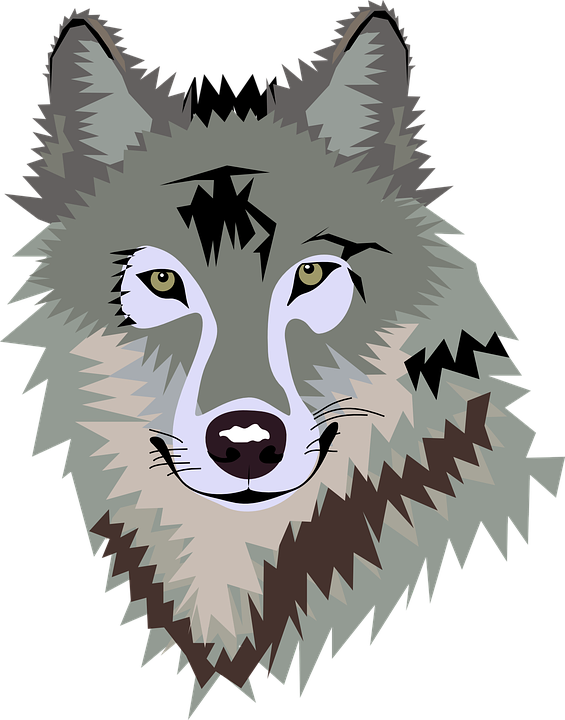 52
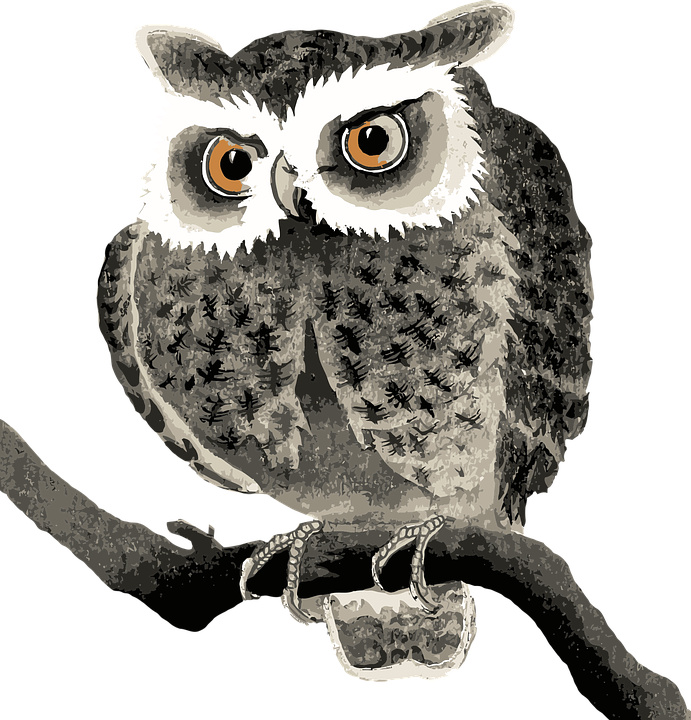 x   1       =
12
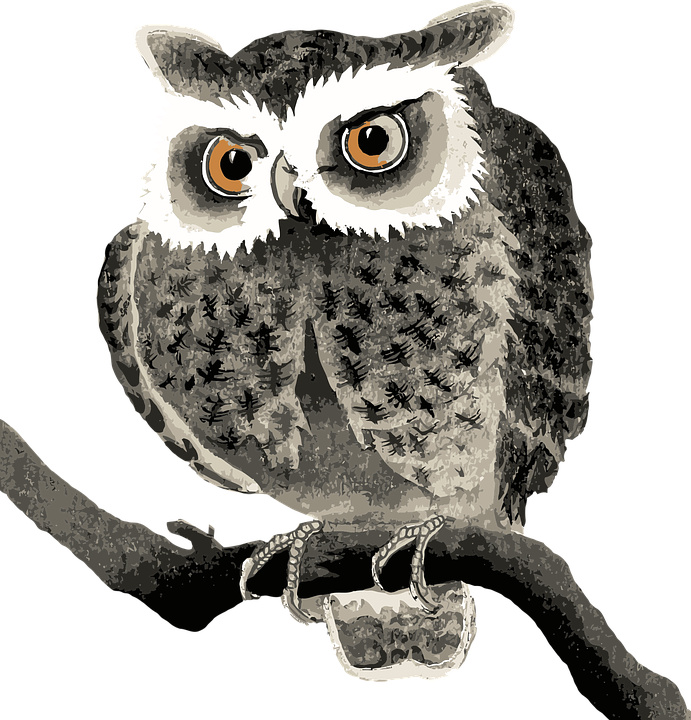 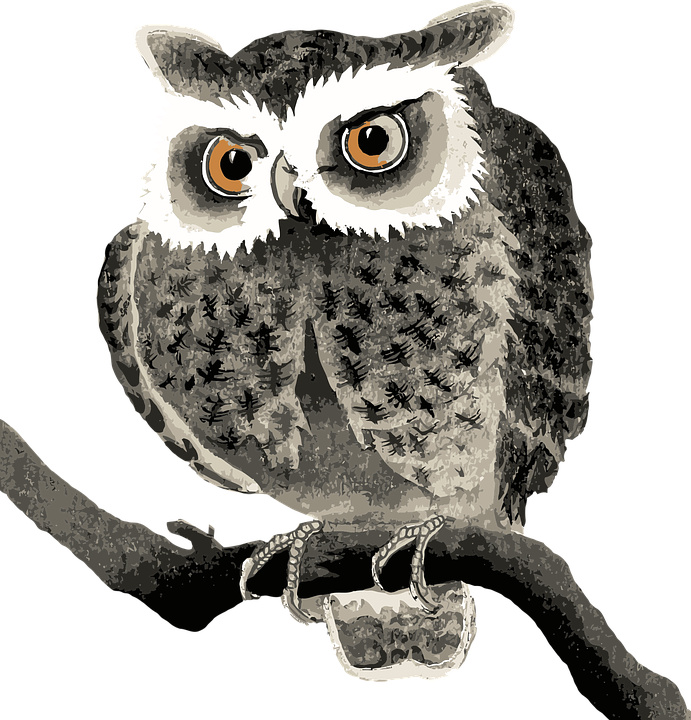 +	         =   24
43
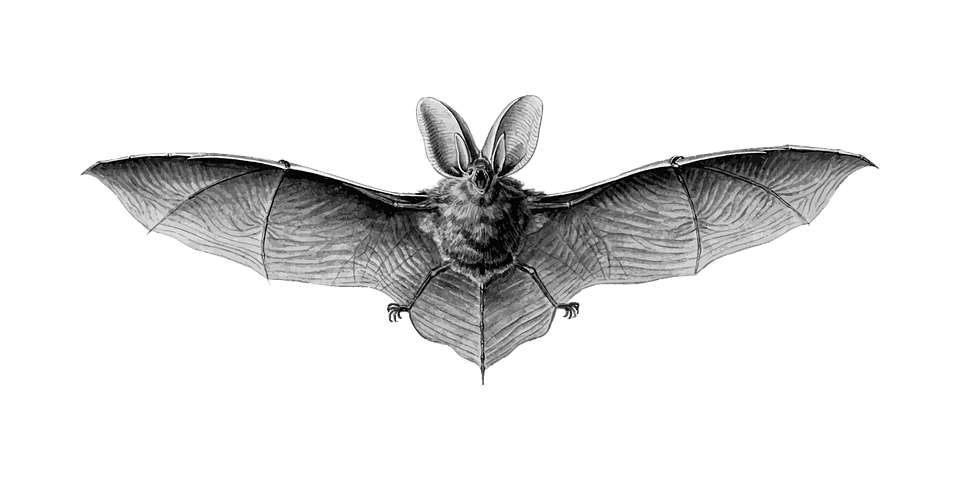 +	     =	6
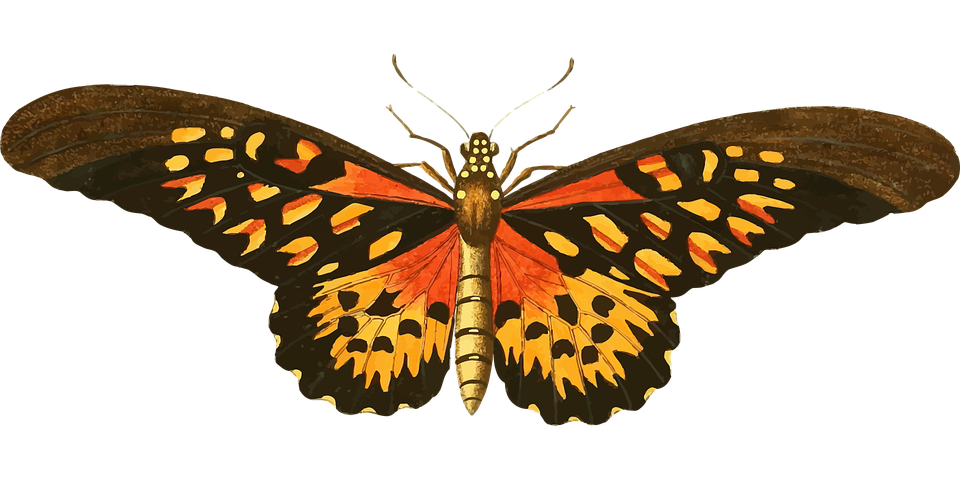 37
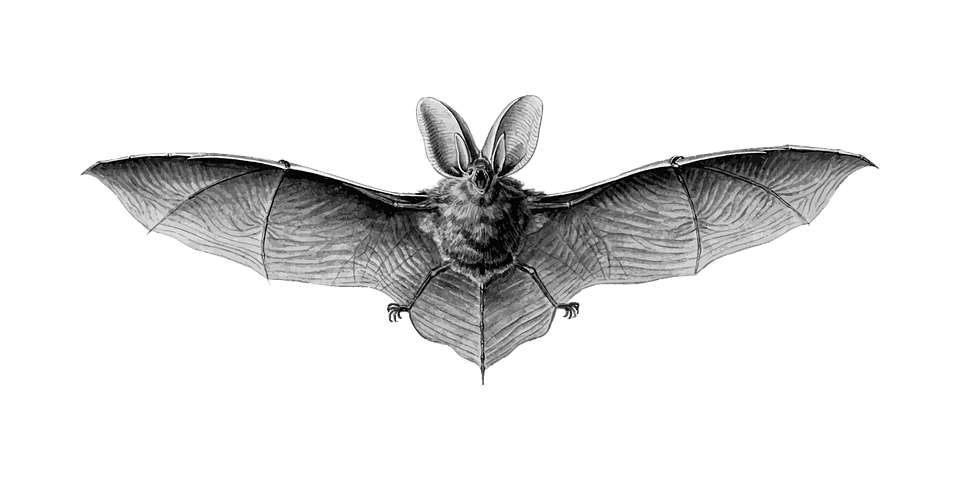 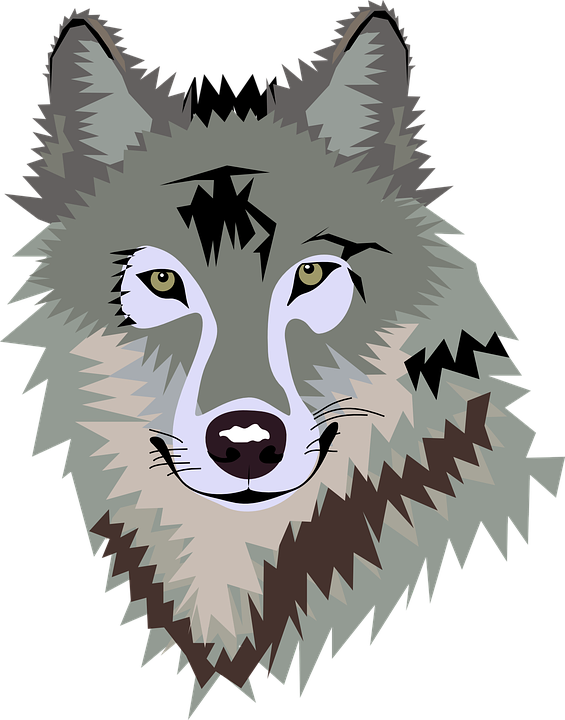 28
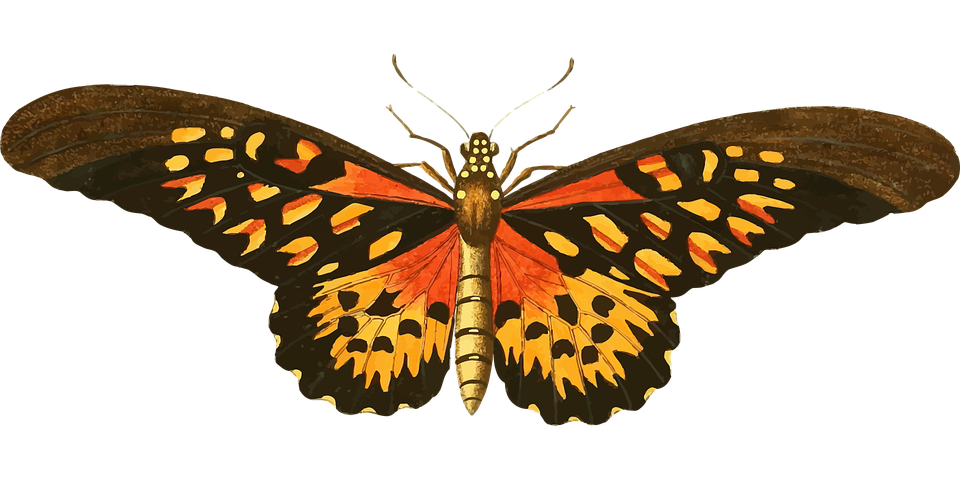 +	    x	       =     ?
© Mat-nat.dk
26
34
42
30
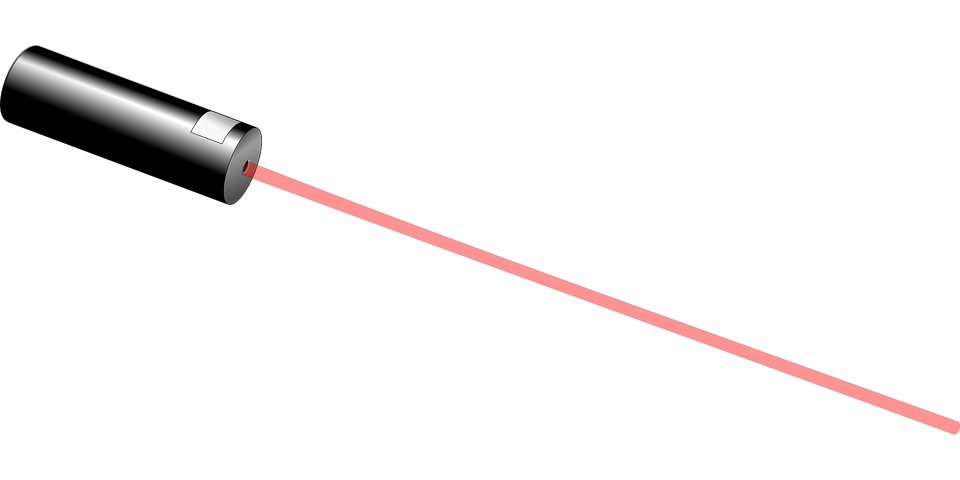 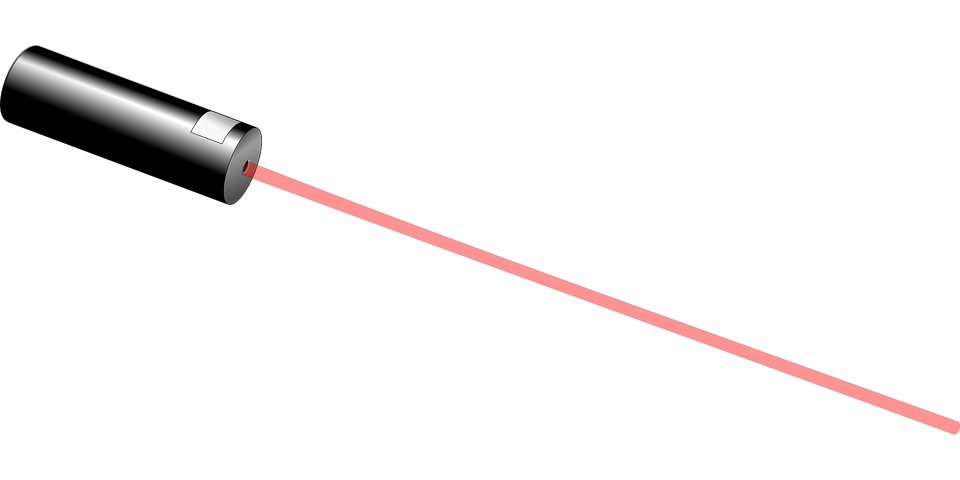 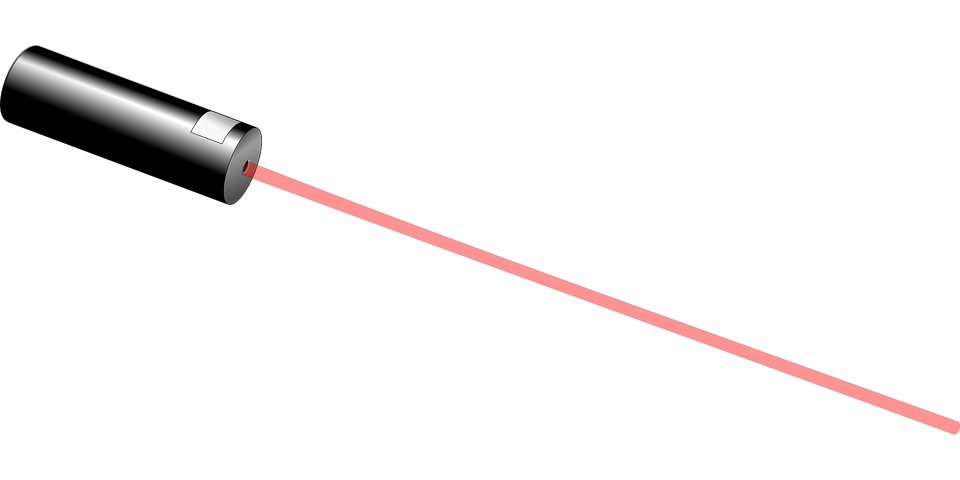 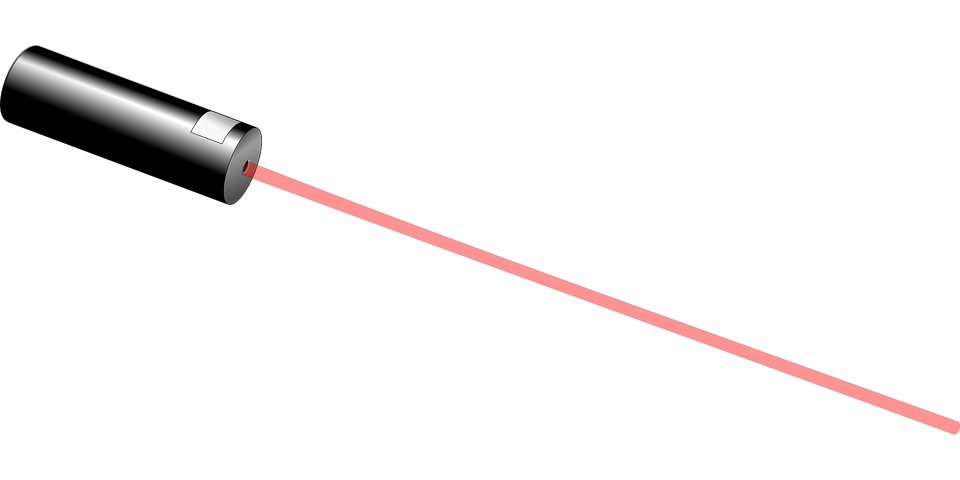 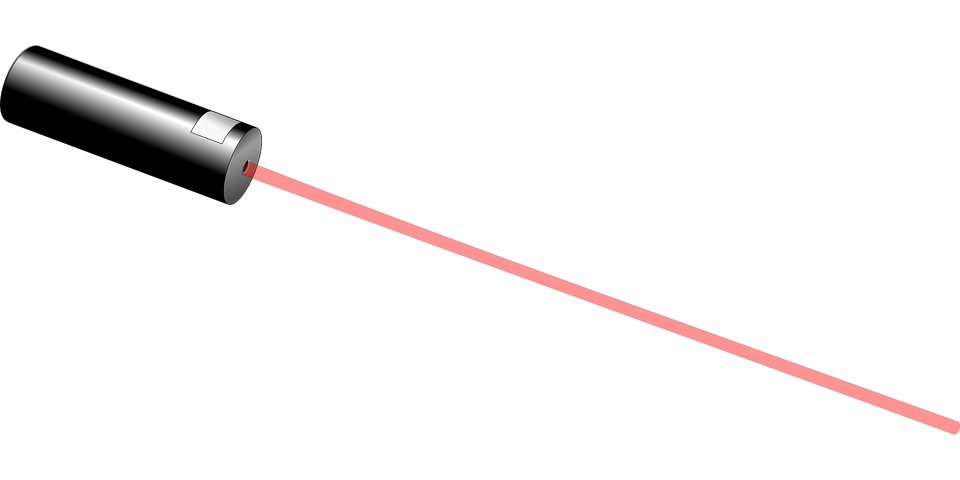 3.3 - Funktioner
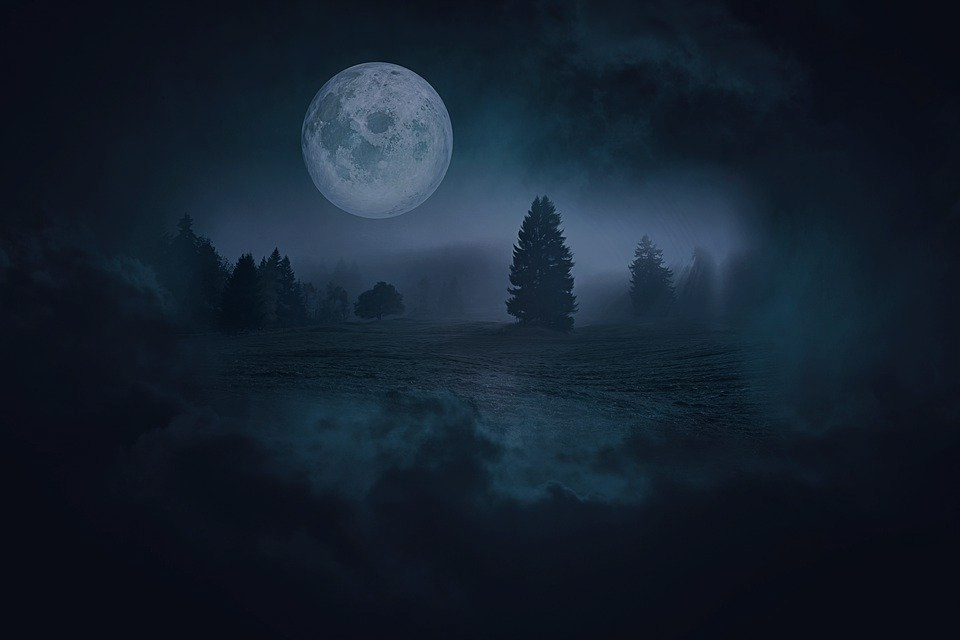 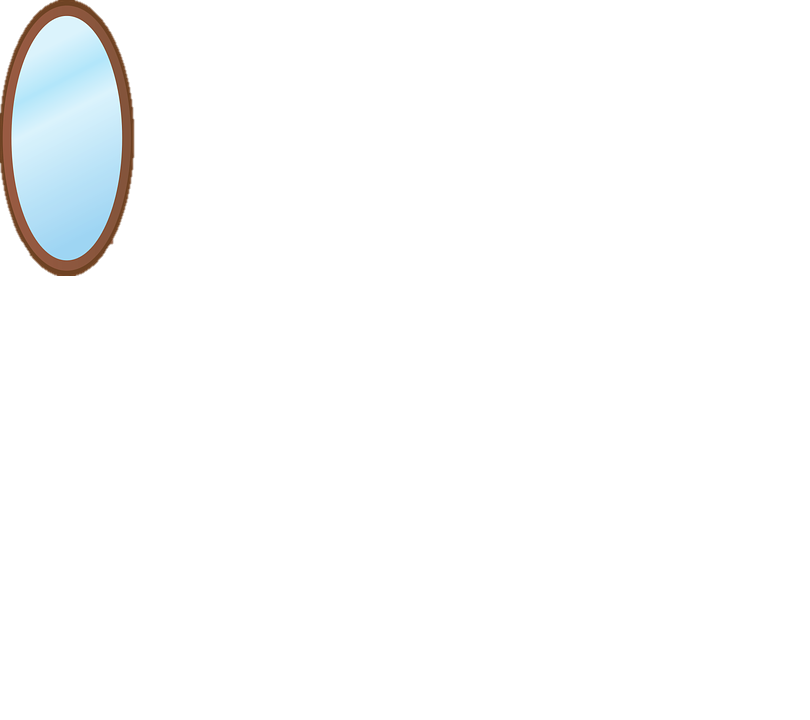 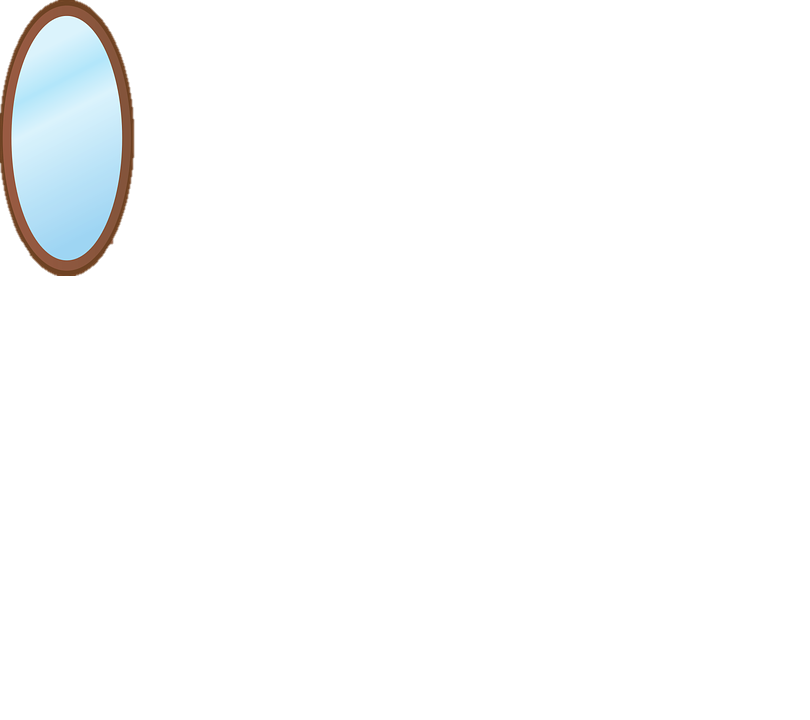 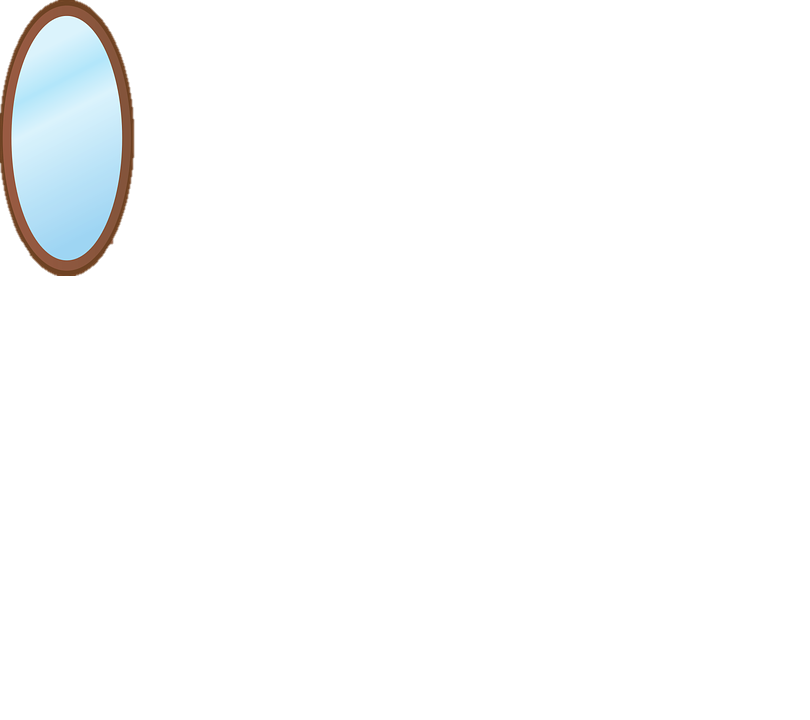 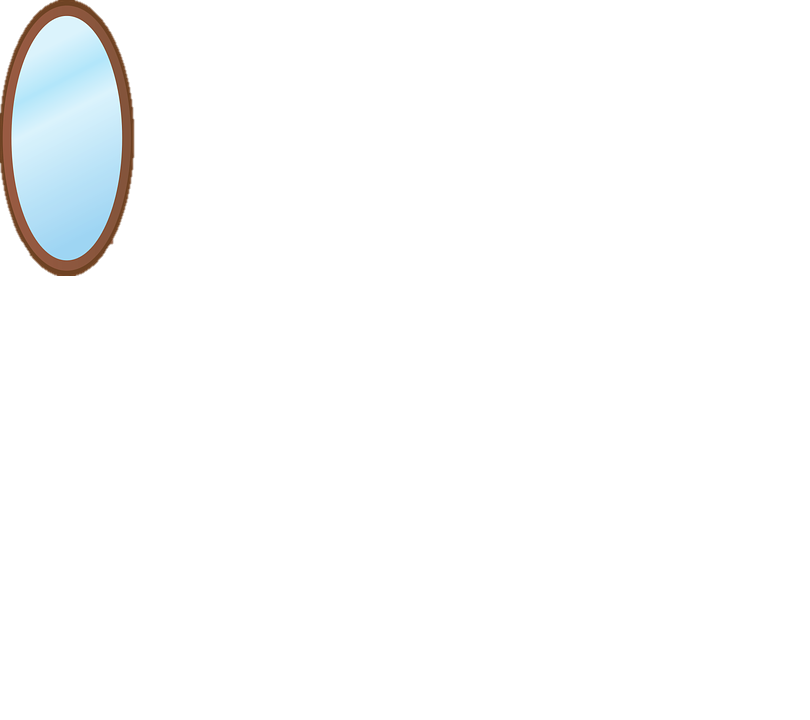 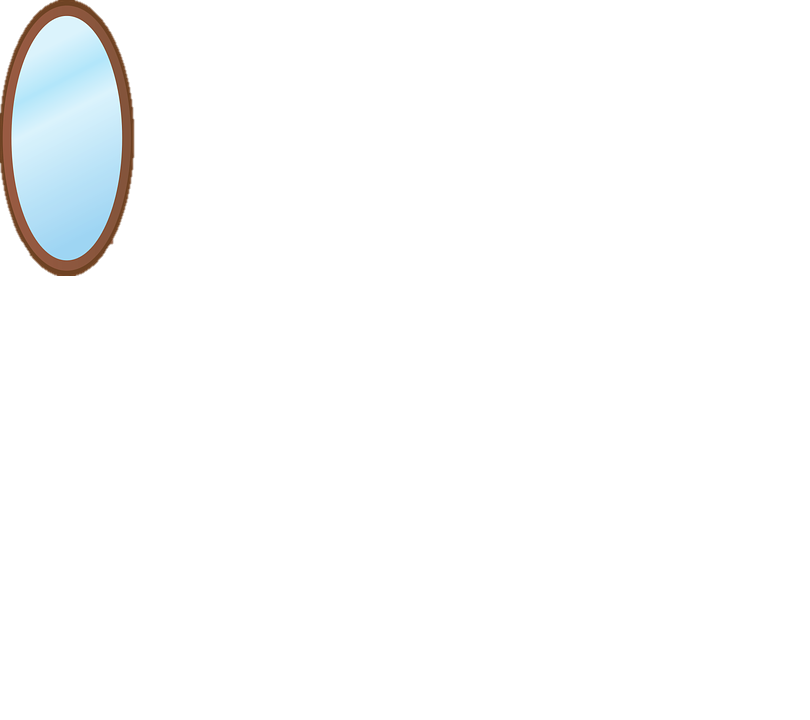 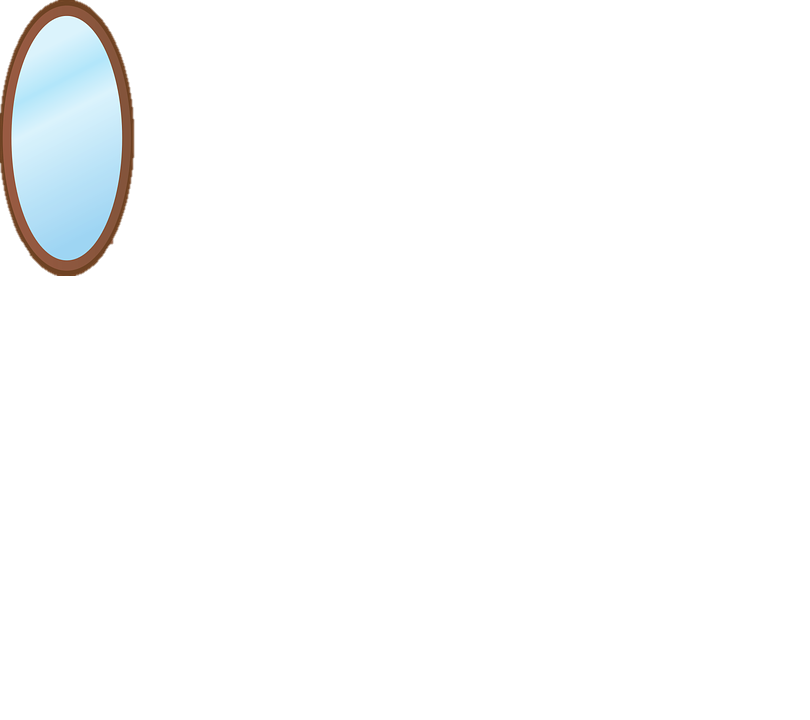 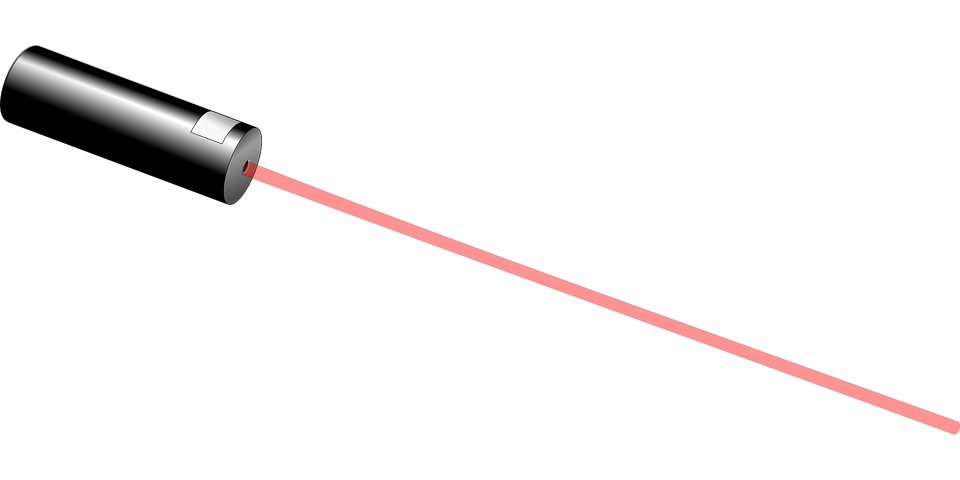 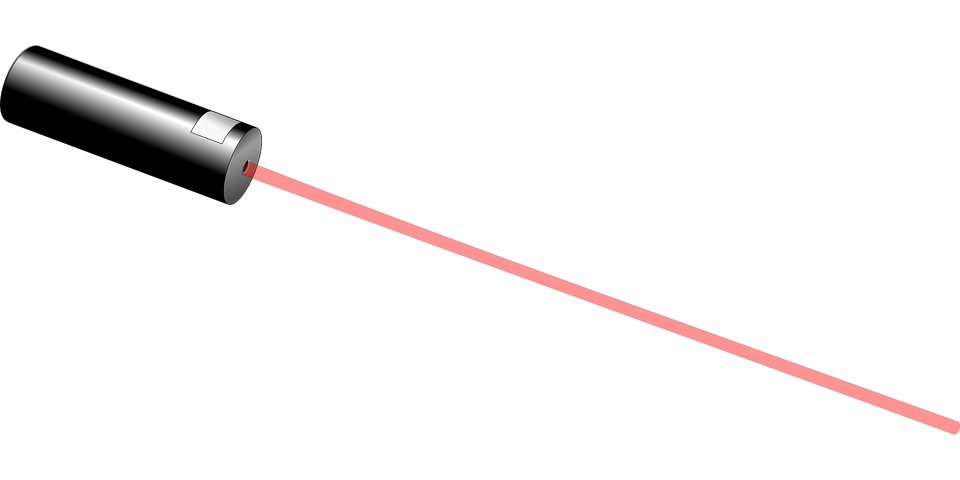 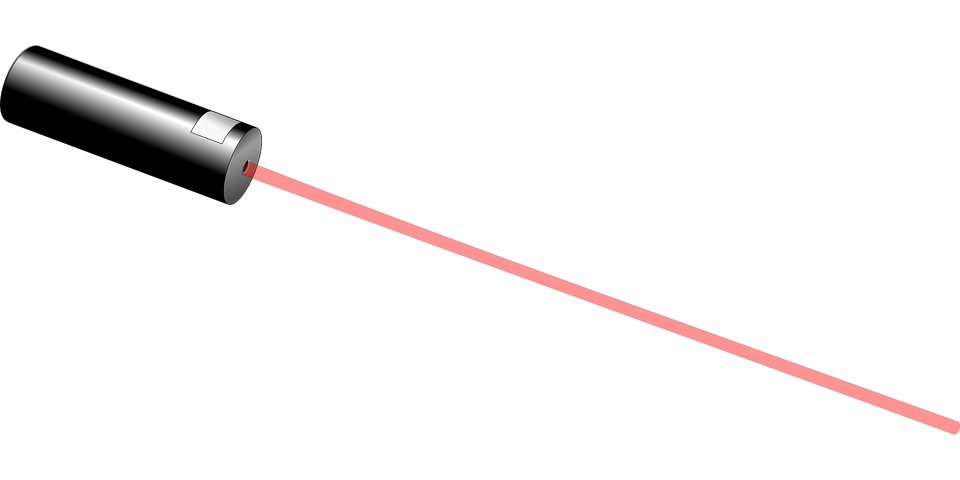 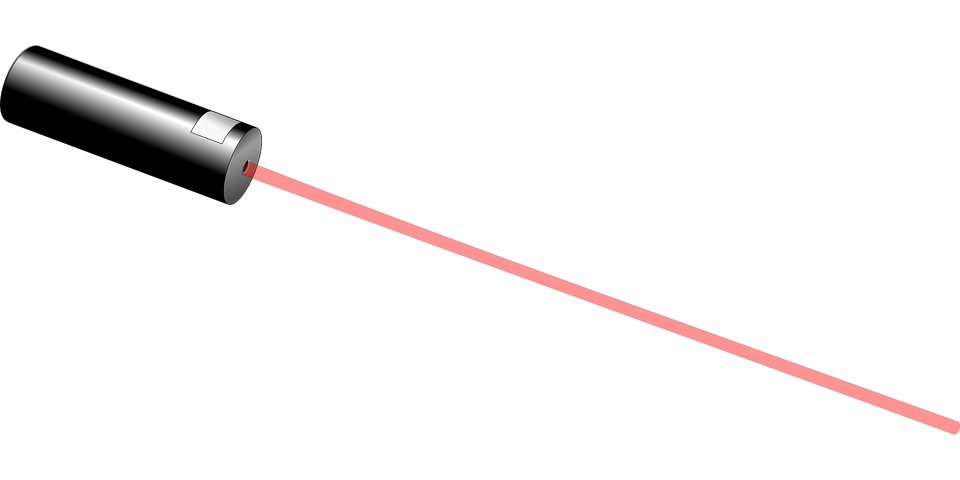 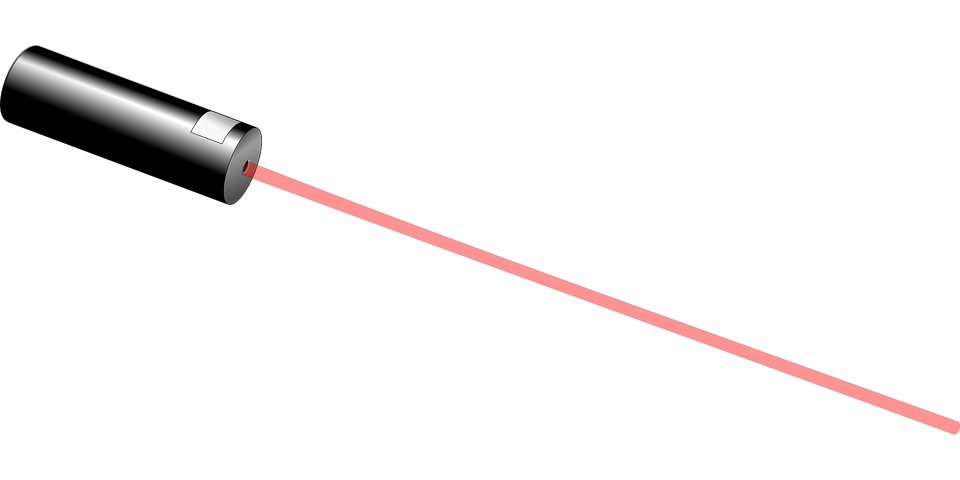 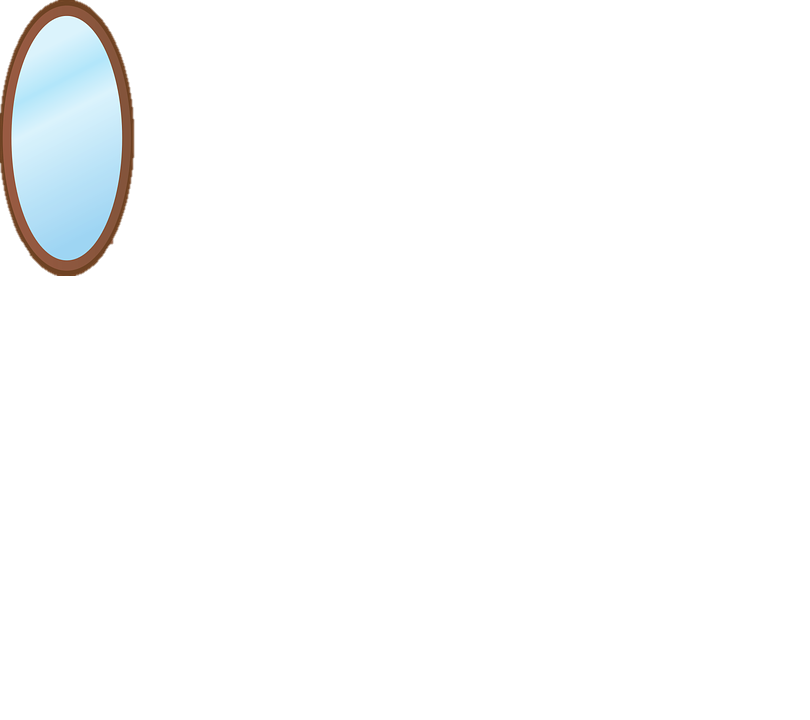 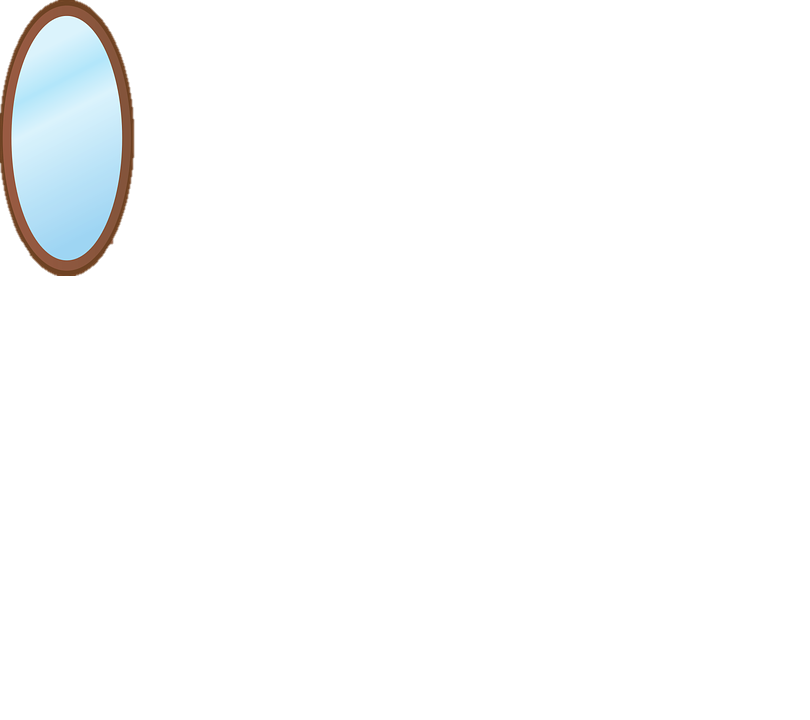 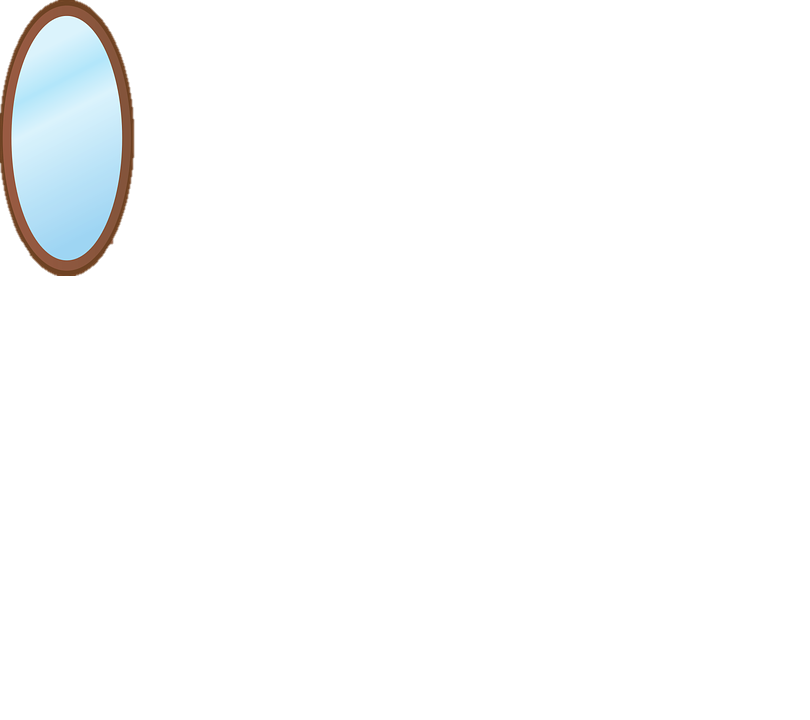 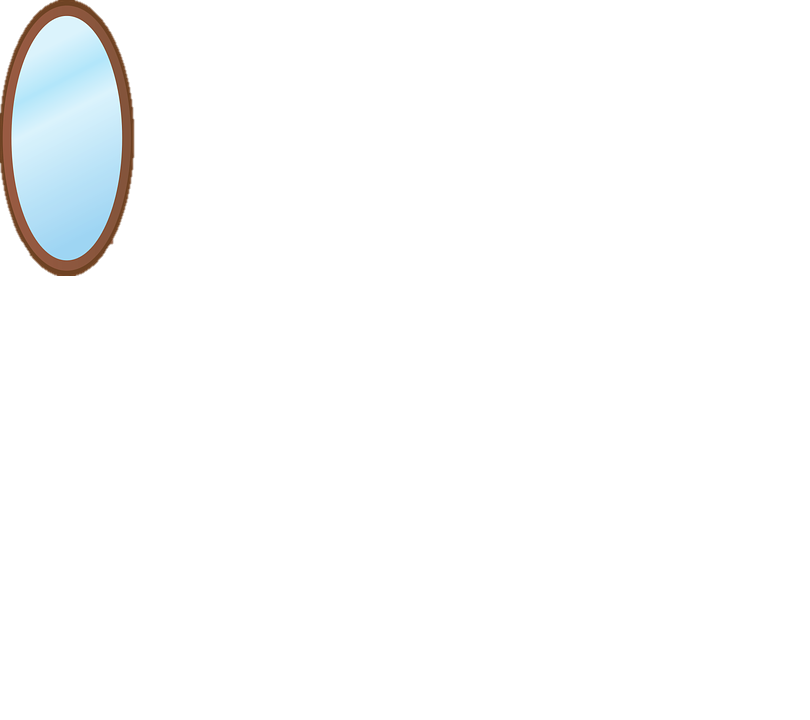 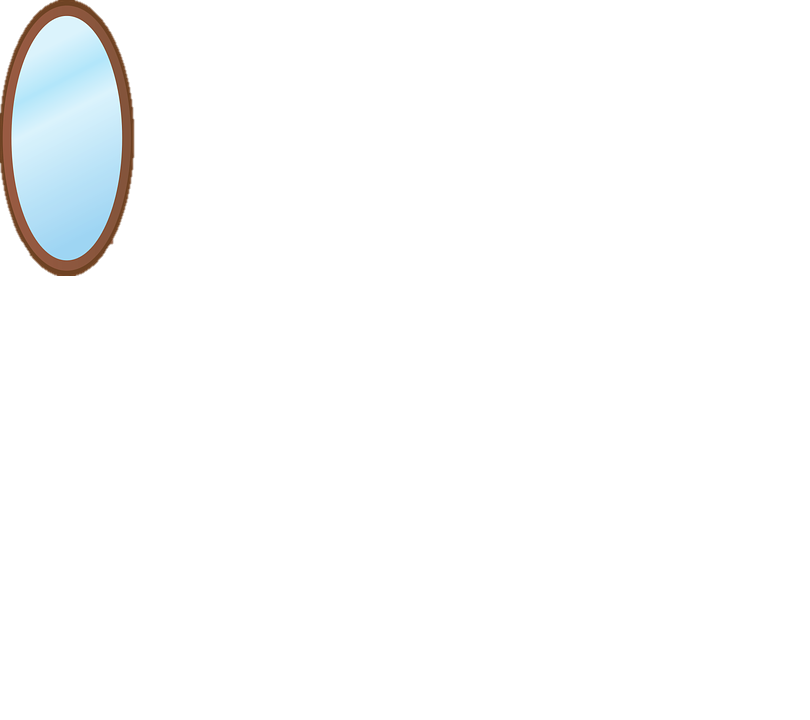 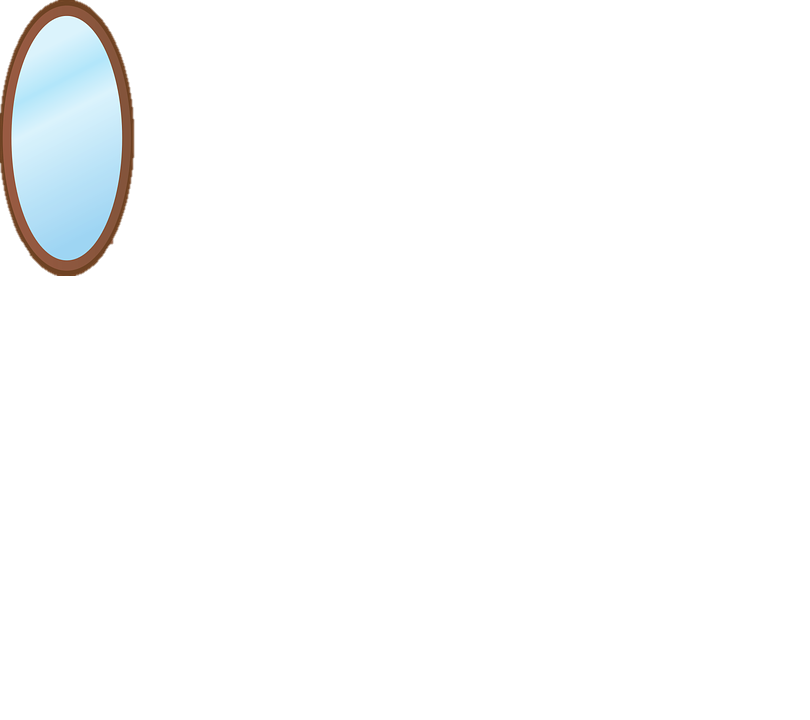 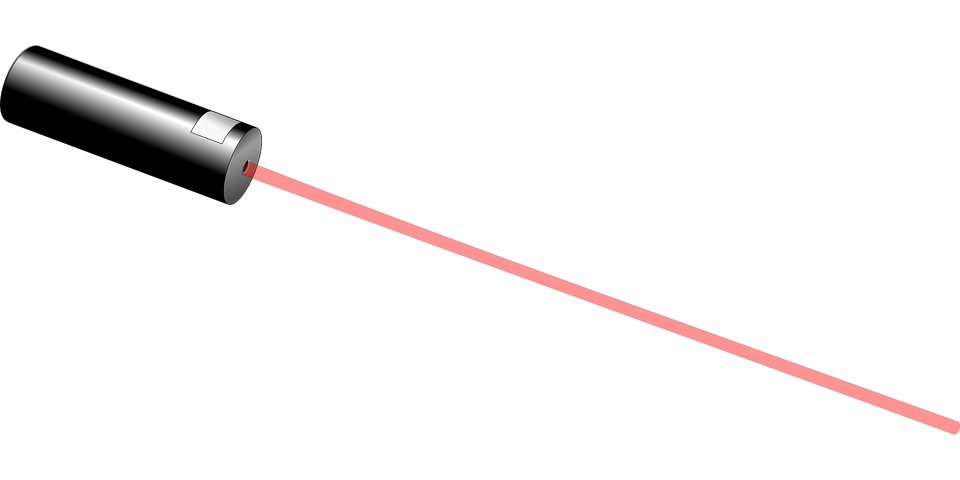 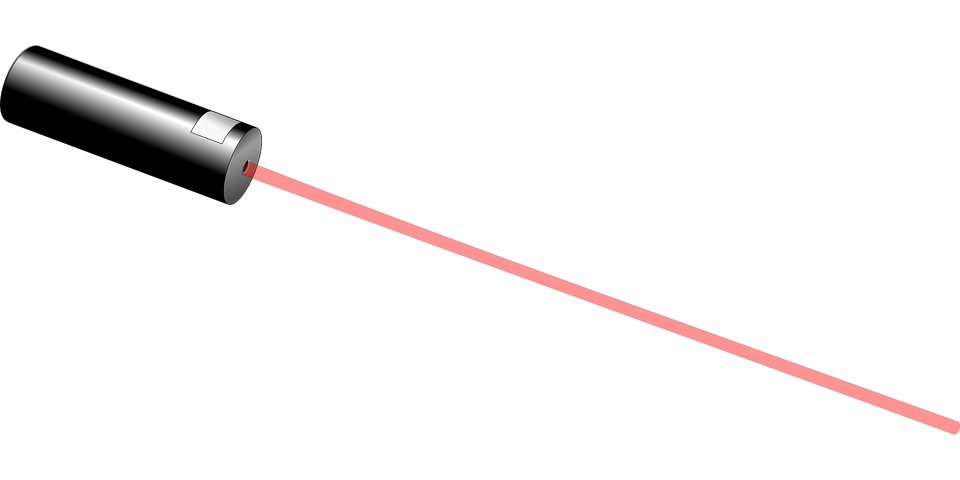 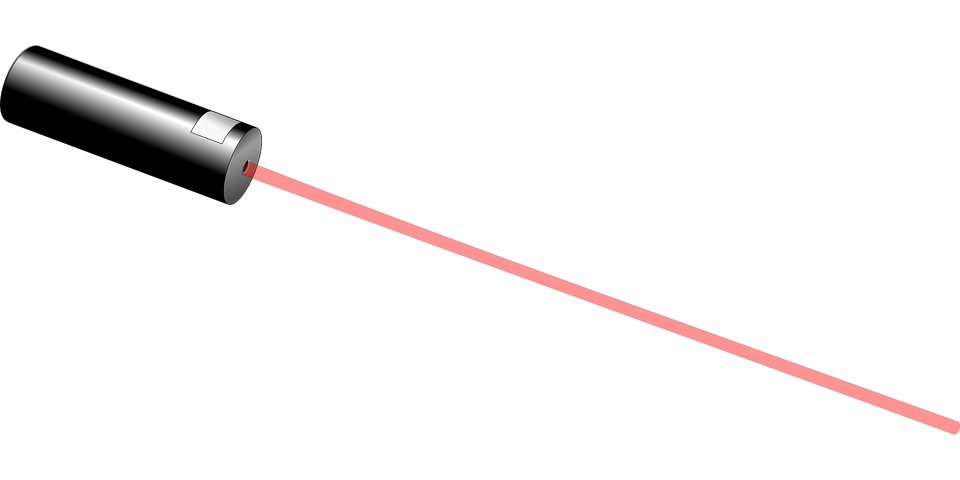 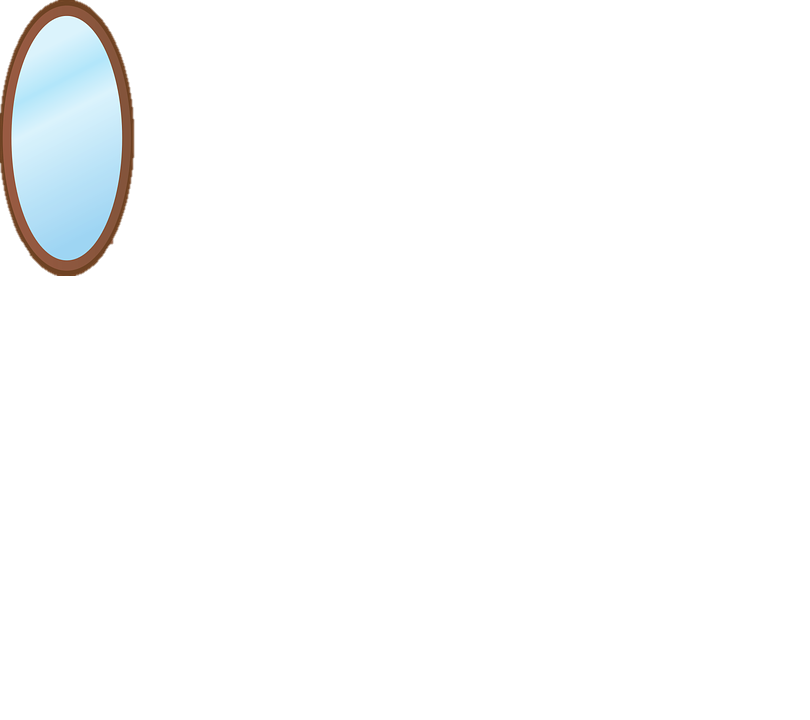 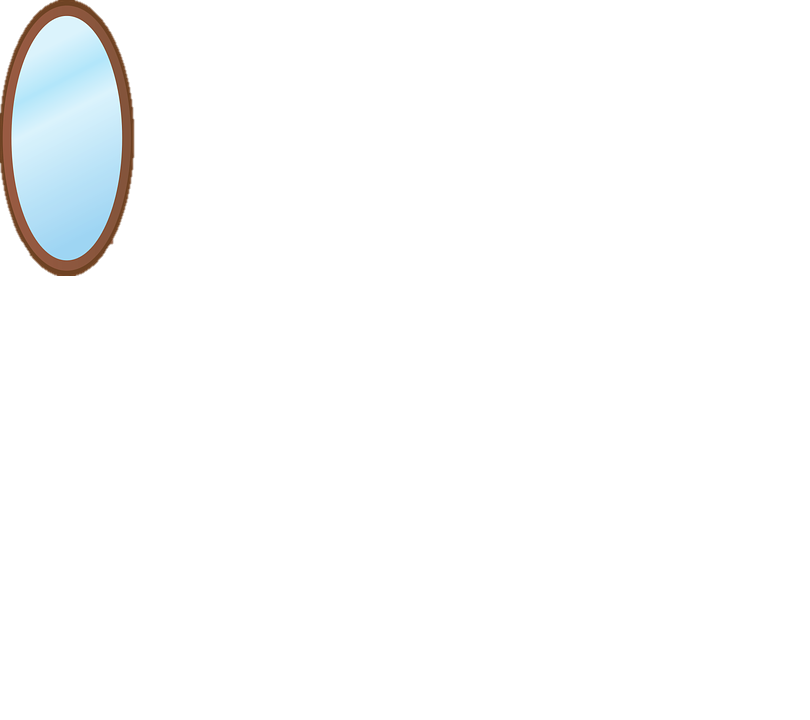 975
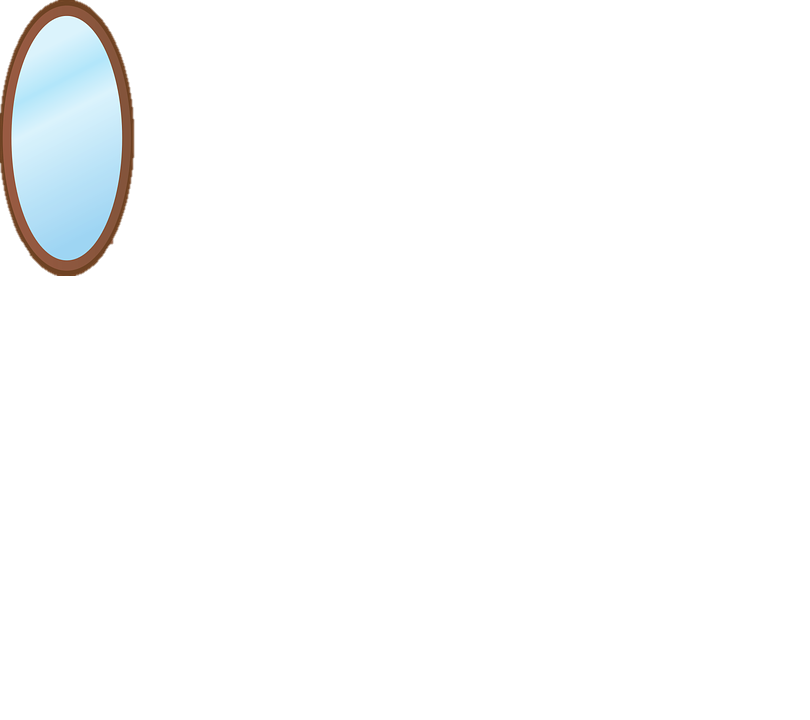 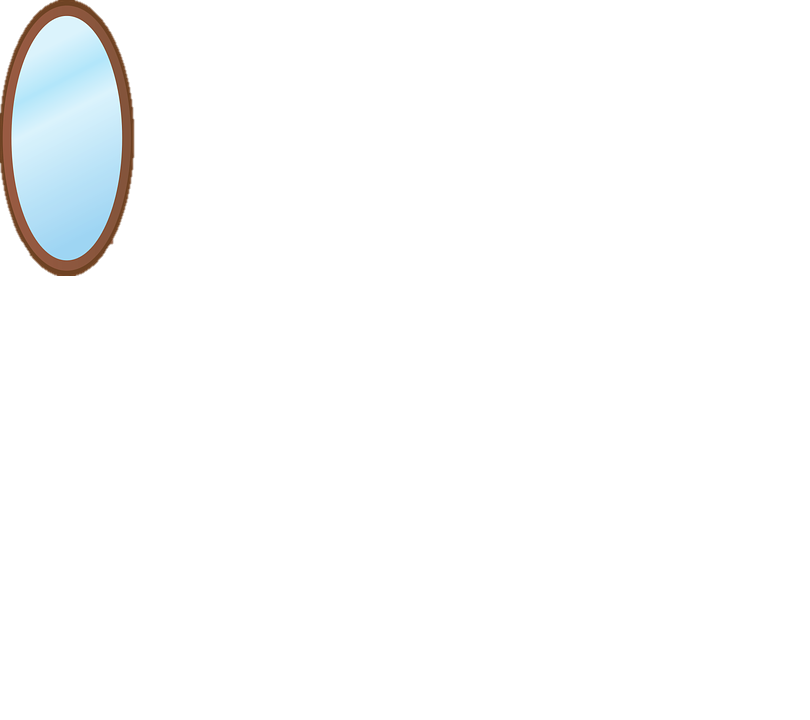 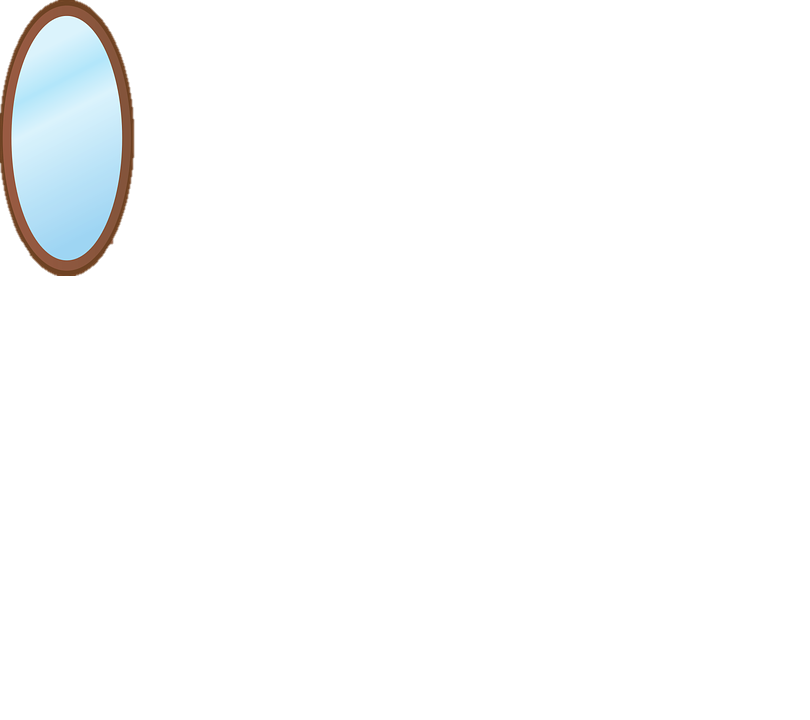 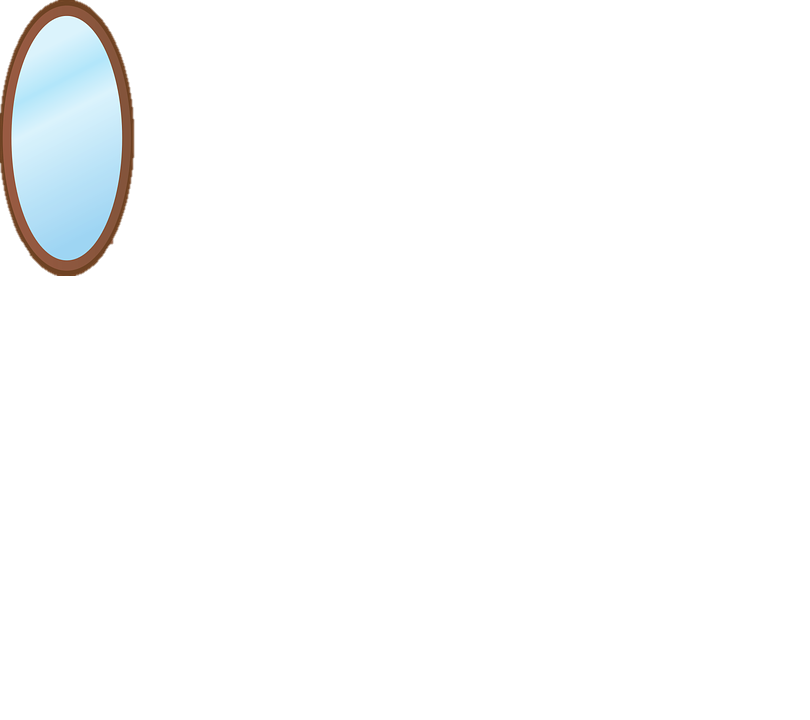 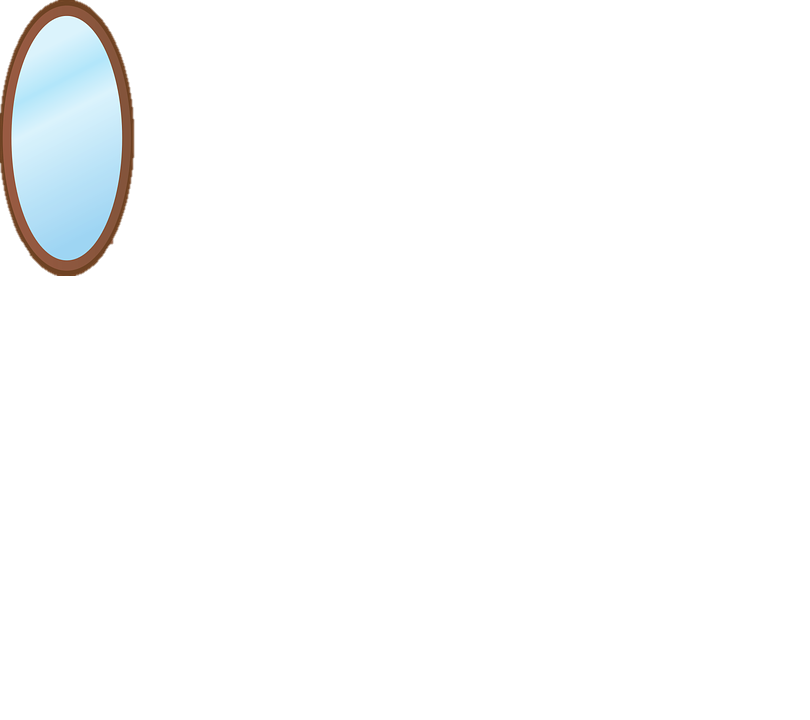 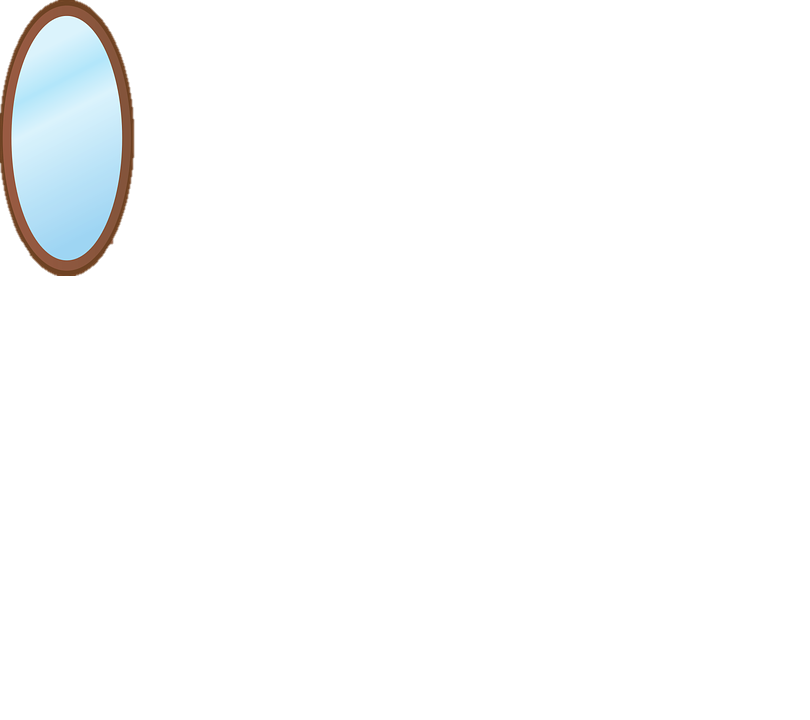 562
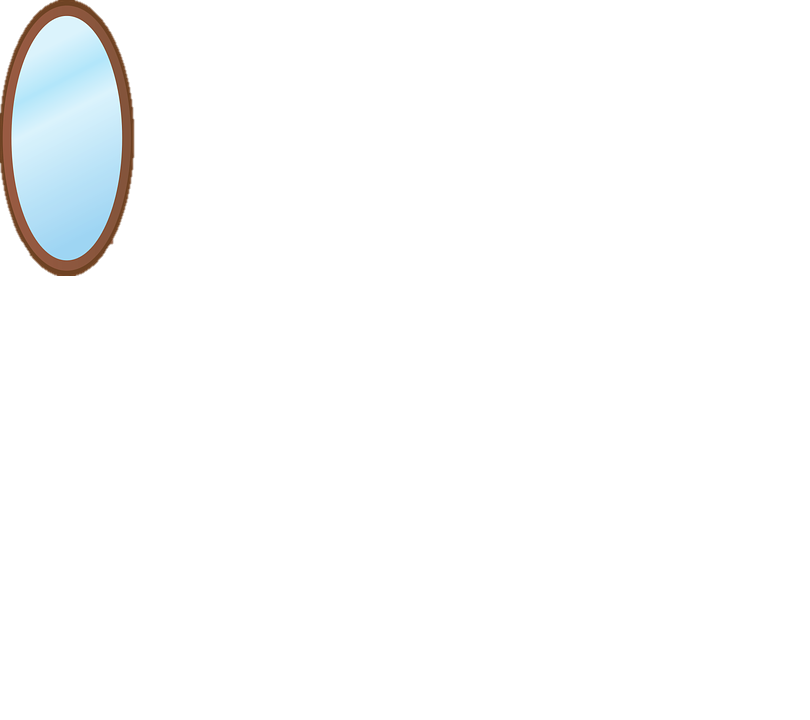 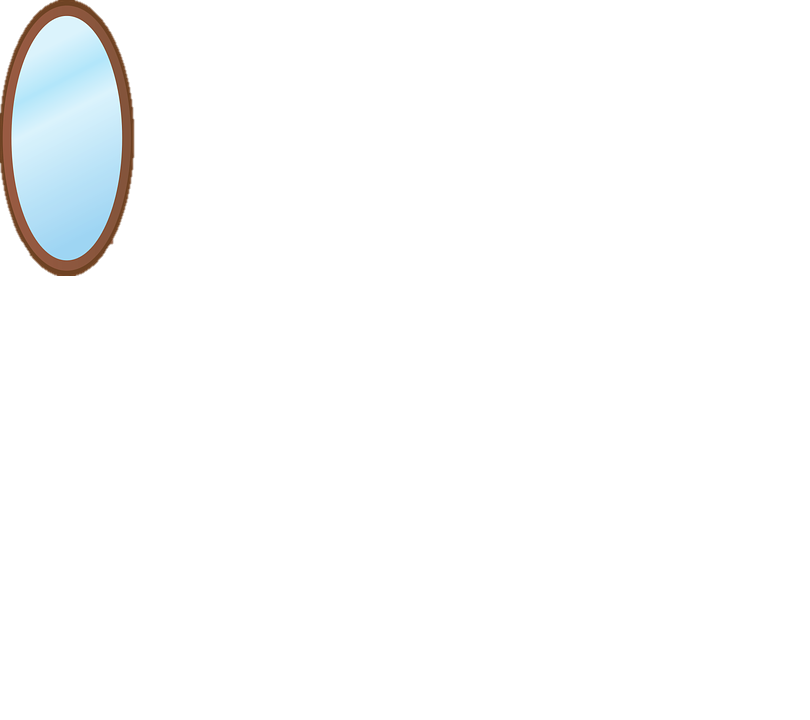 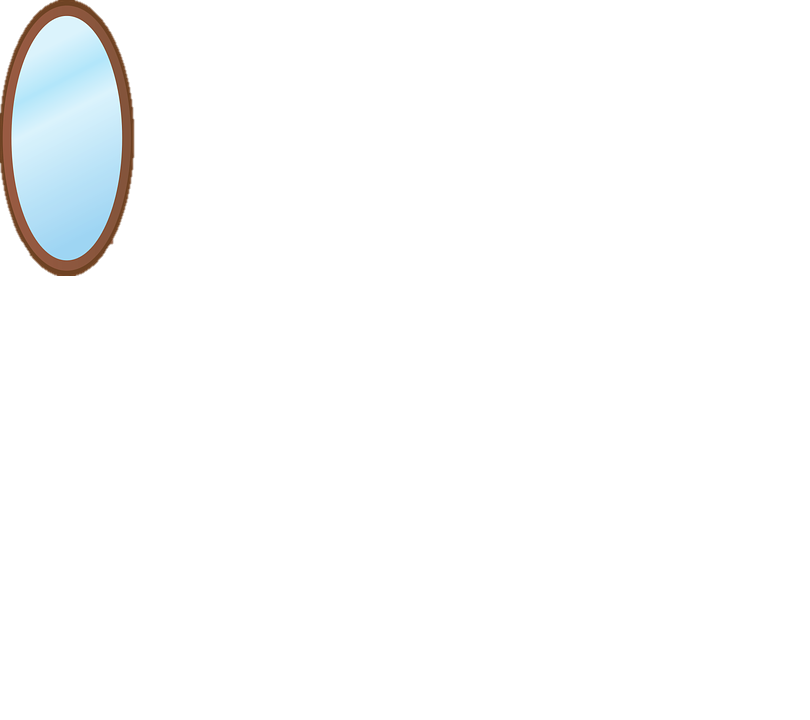 172
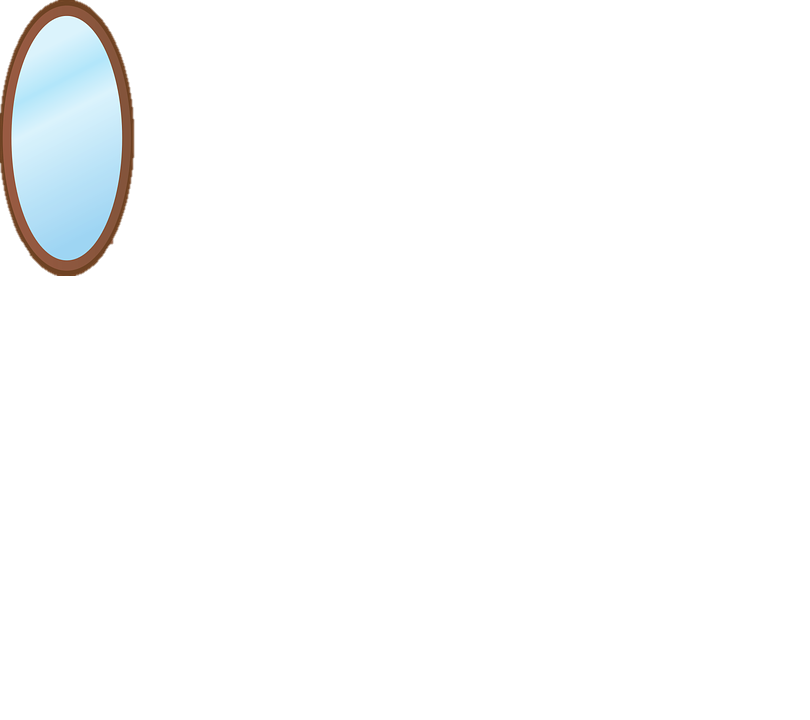 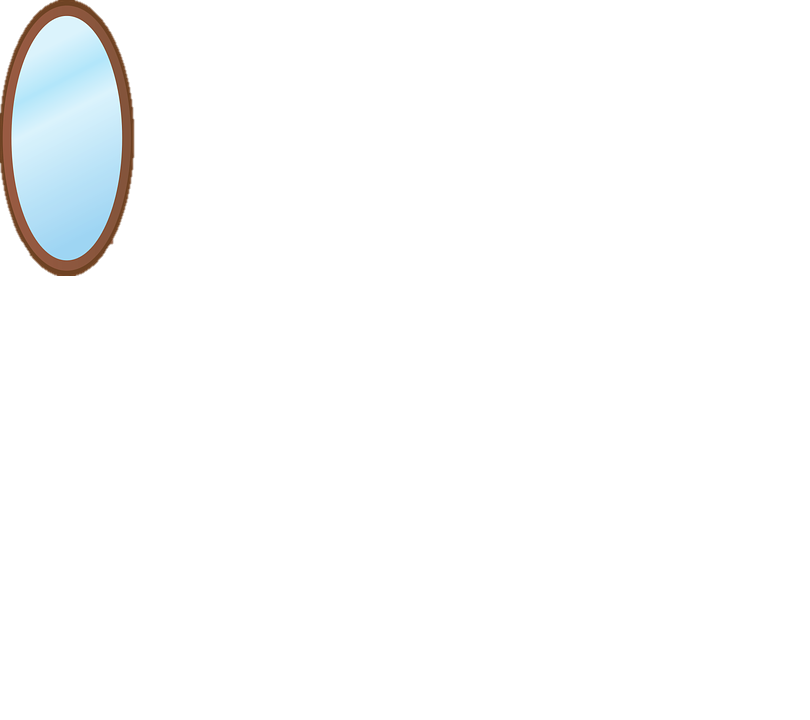 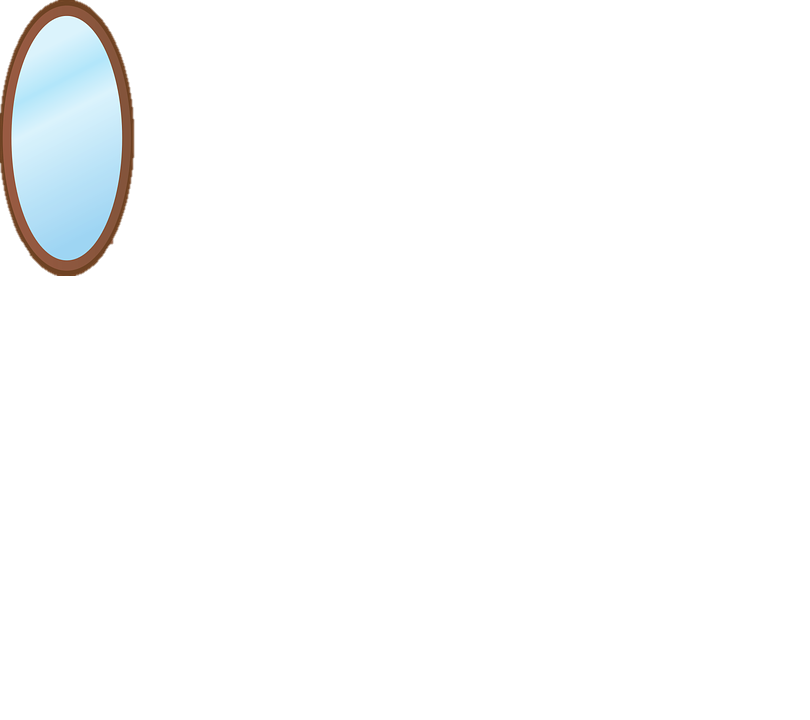 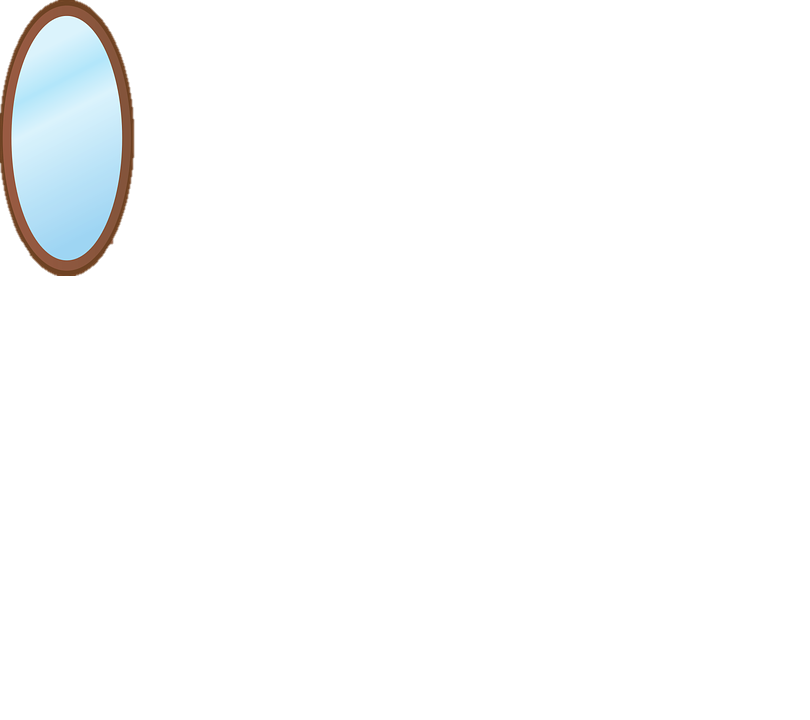 657
267
256
© Mat-nat.dk
265
276
765
215
3.4 - Funktioner
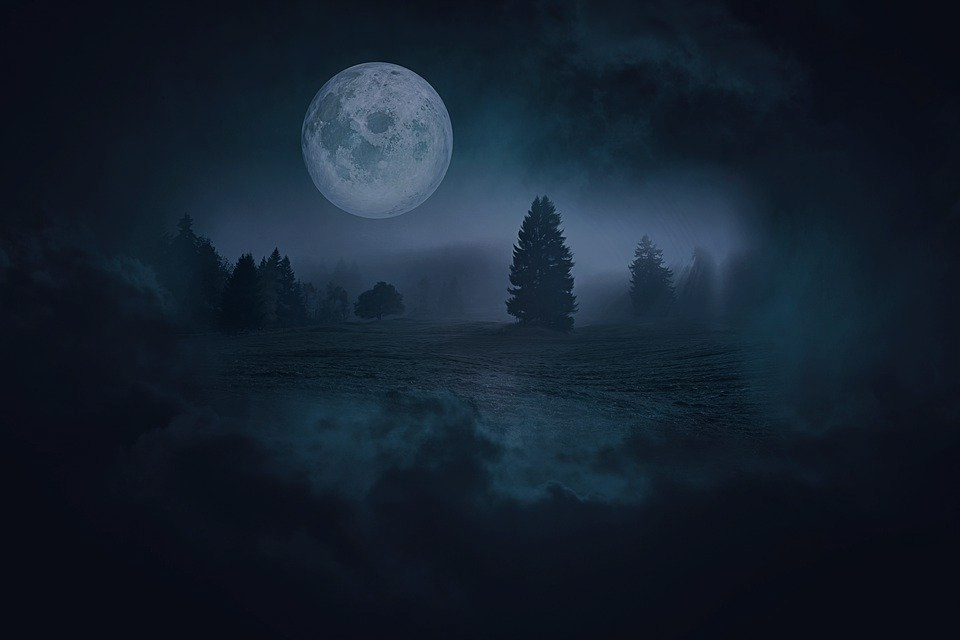 Hvor meget repræsenterer en ulv?
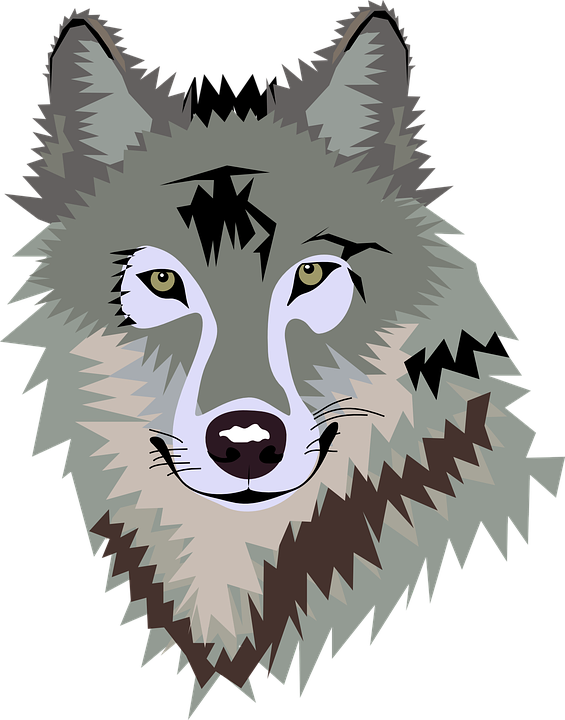 +	             =   33
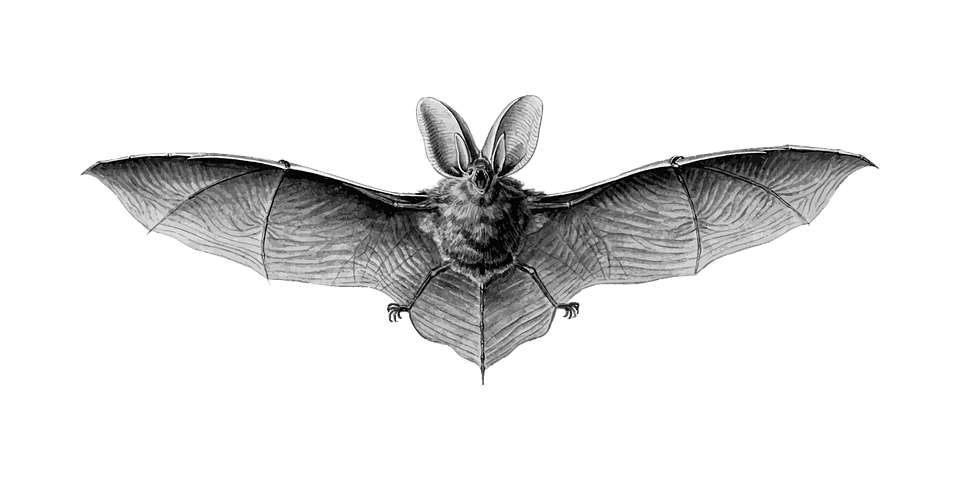 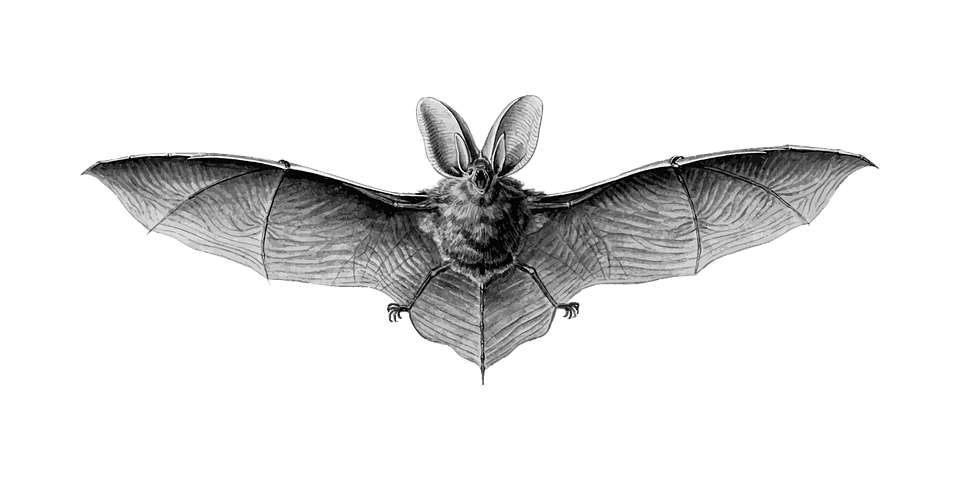 1
2
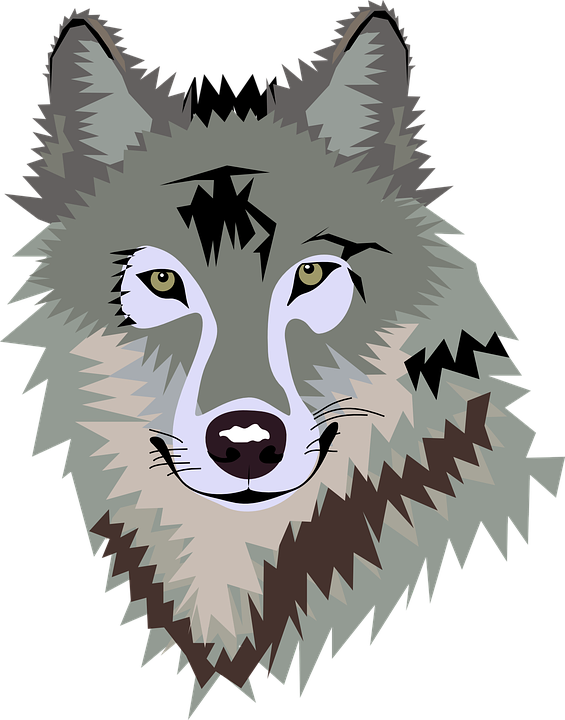 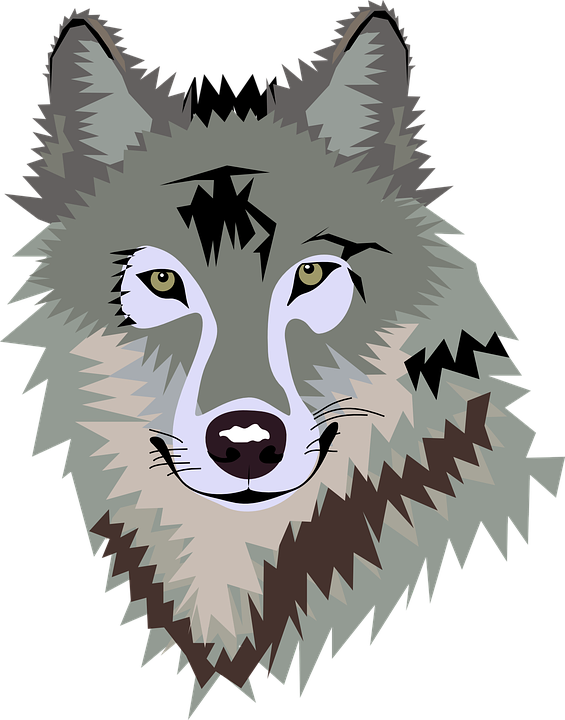 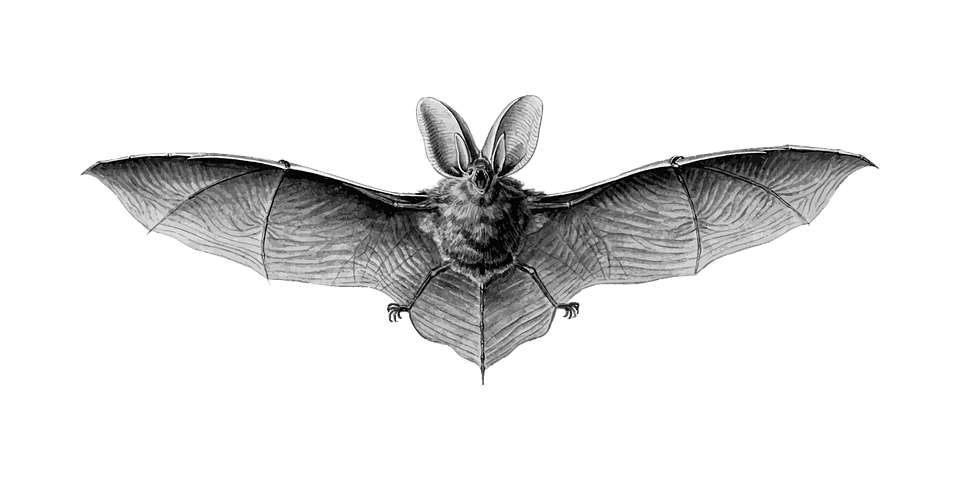 +	                   =   30
3
4
5
6
© Mat-nat.dk
7
8
9
10
3.5 - Funktioner
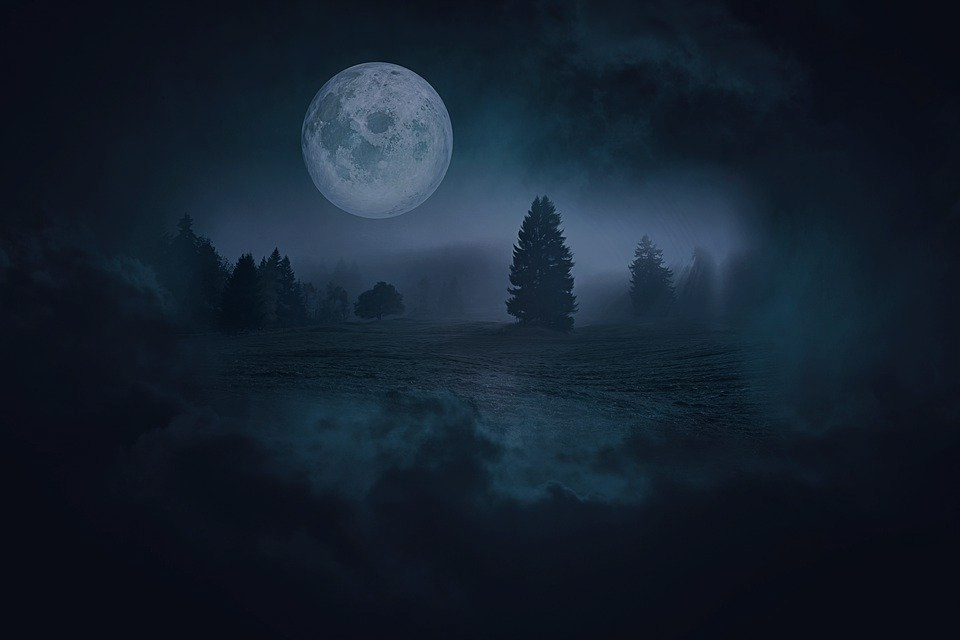 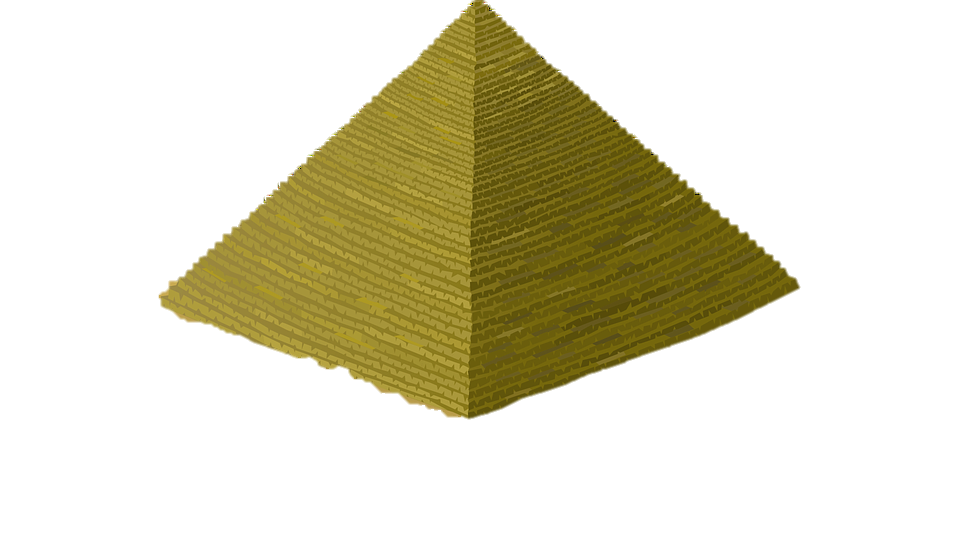 45
h
G
52
12
Hvad er omkredsen på pyramidens grundflade?

Når:
Højden = 12 m
Rumfanget = 256 m2
43
37
28
© Mat-nat.dk
26
32
42
30
3.6 - Funktioner
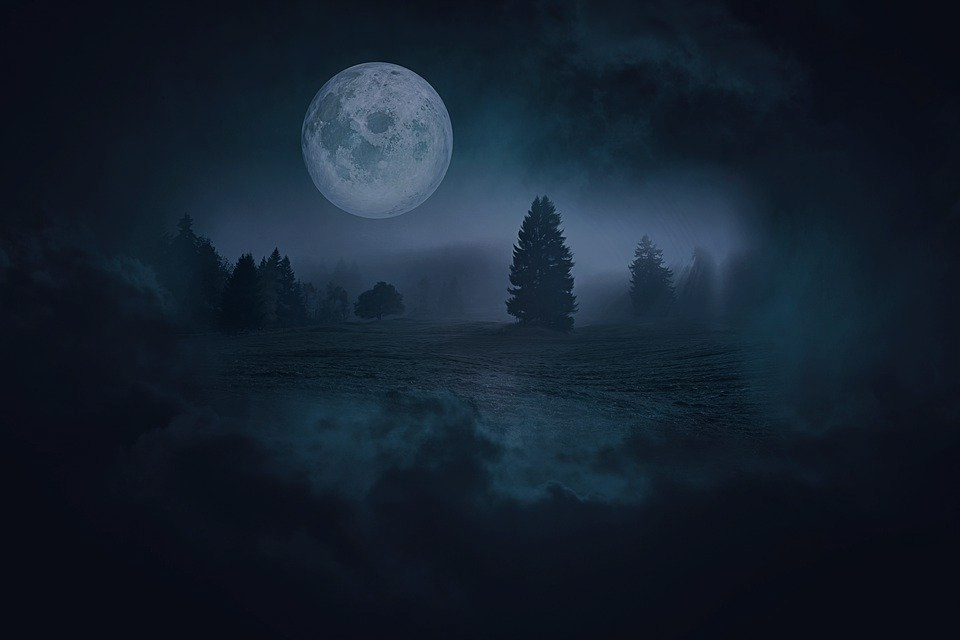 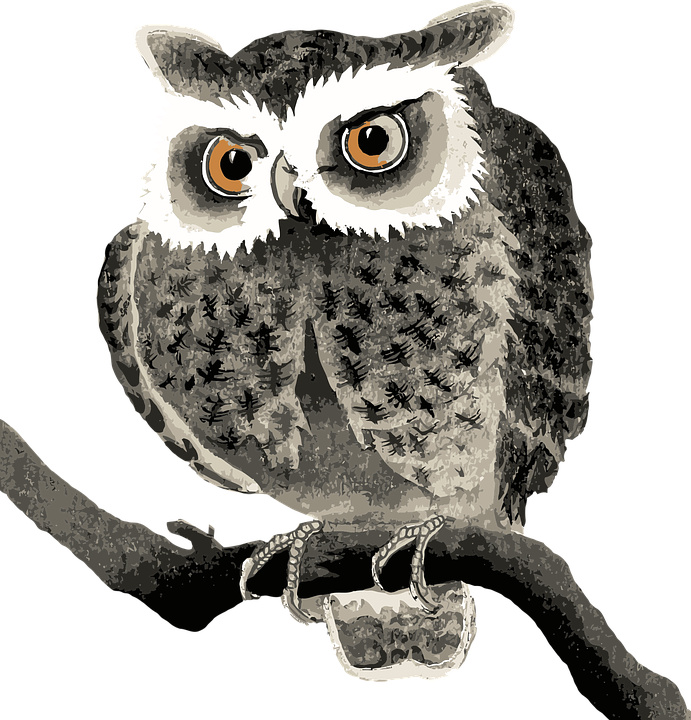 45
52
Hvor mange ulve?

Et antal ulve og ugler mødes i måneskinnet.
Der er 3 gange så mange ulve, som der er ugler.
Tilsammen har de 56 ben.

Hvor mange ulve er der?
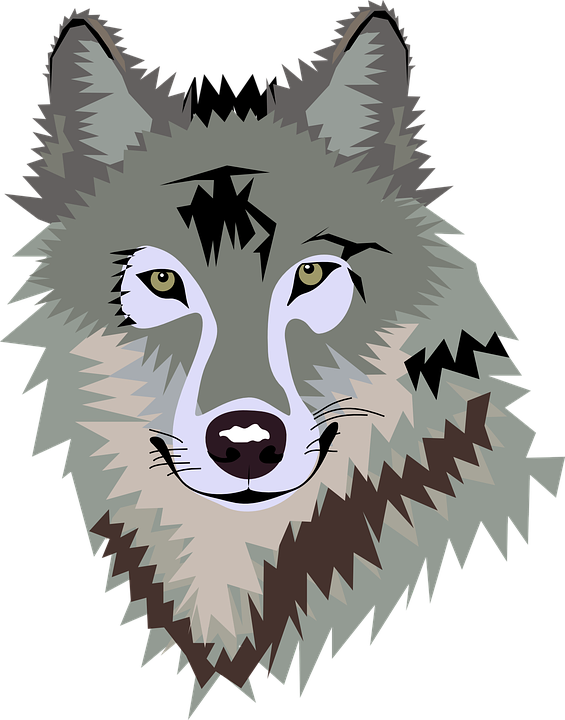 12
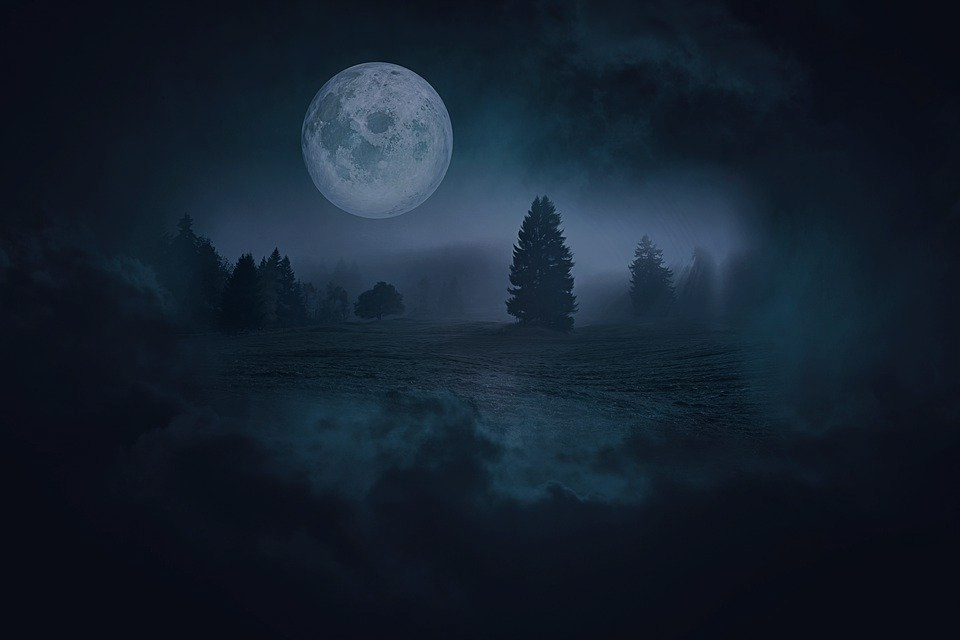 43
37
28
© Mat-nat.dk
26
34
42
30
3.7 - Funktioner
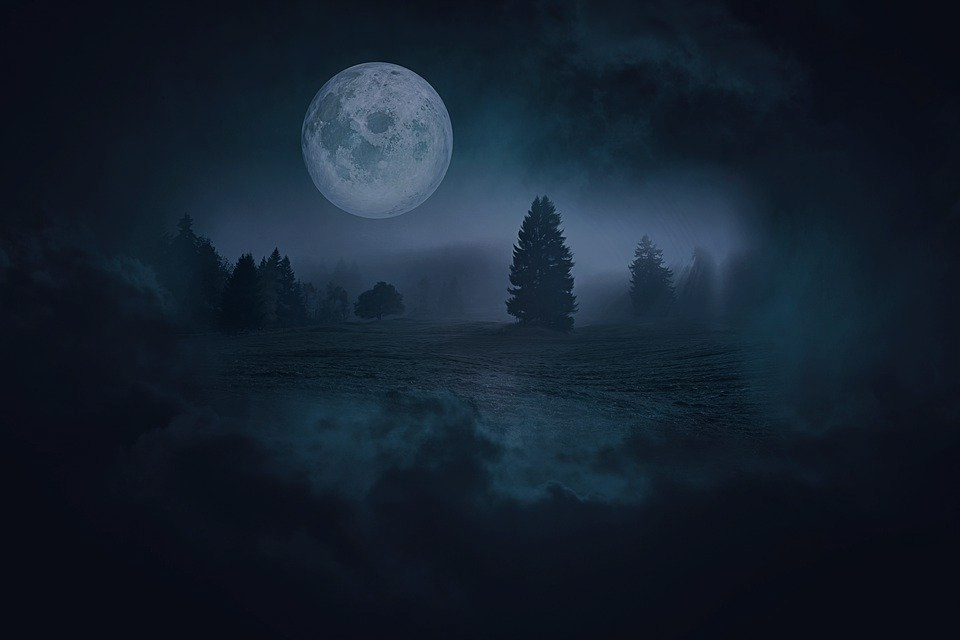 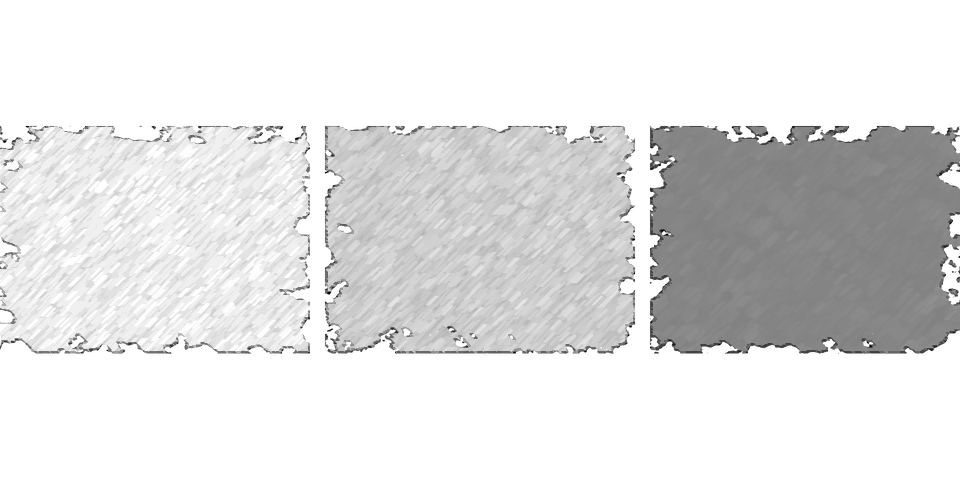 Månen lyser stor og hvid,
netop nu ved midnatstid,
Søger i skov og søger på eng,
søger hos barnet i sin seng.

Vinden hvisker blidt dit navn
Månen skriger tavst sit savn 
Hvorfor skal jeg lyse helt alene
Min egen kære, søde  Selene

Kom nu hjem …
628
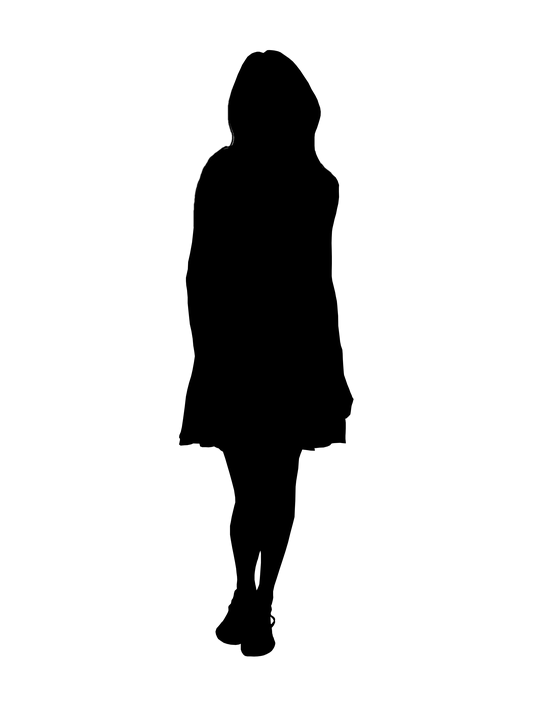 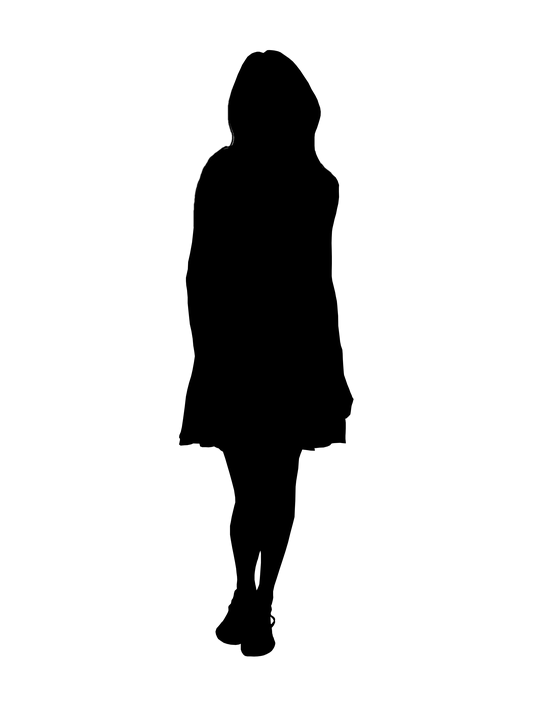 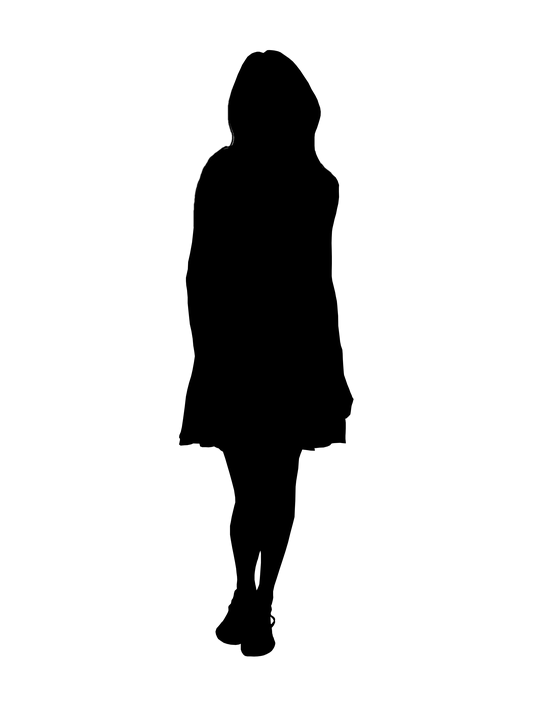 521
623
268
186
361
© Mat-nat.dk
836
216
582
362
3.8 - Funktioner
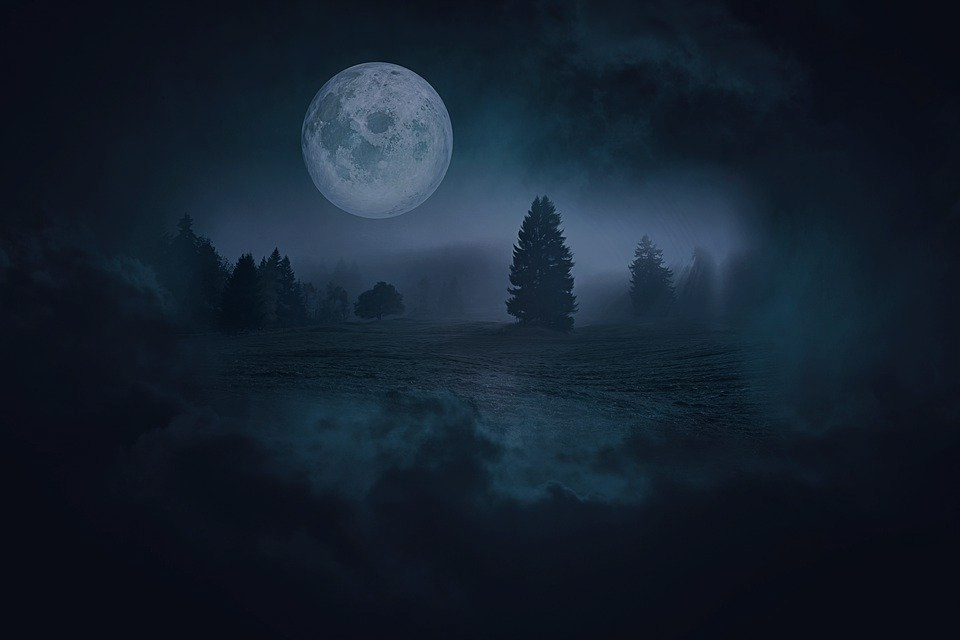 Hvor mange bamser er der i en kasse?
1
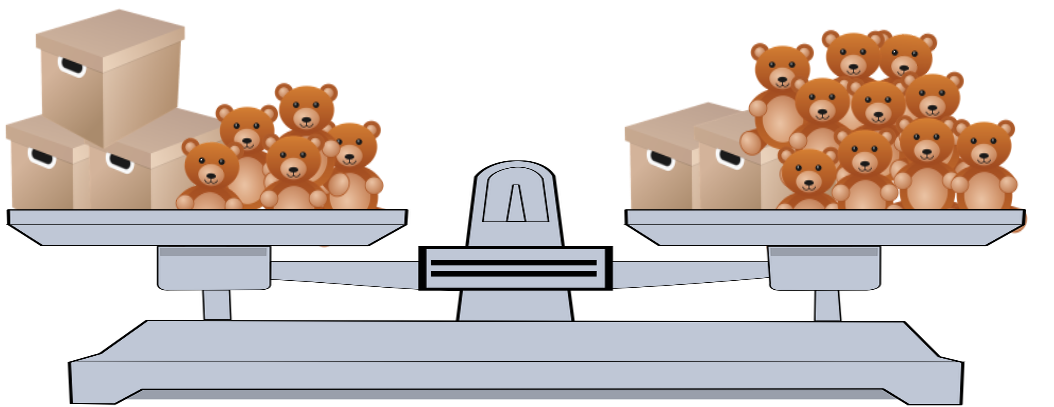 2
3
4
3x + 5 = 2x + 10

x = ?
5
6
© Mat-nat.dk
7
8
9
10
3.9 - Funktioner
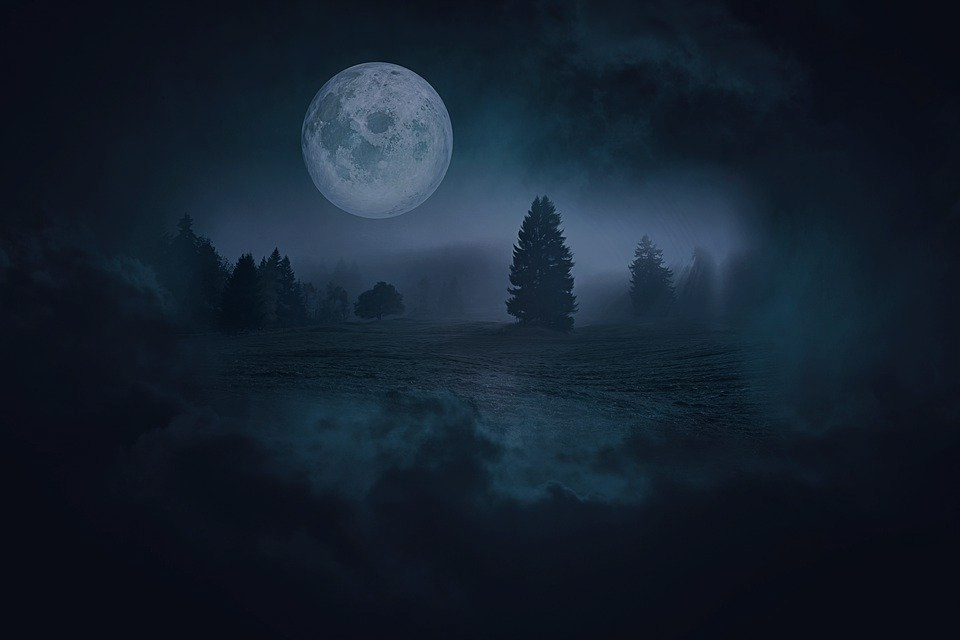 Hvor meget repræsenterer en ulv?
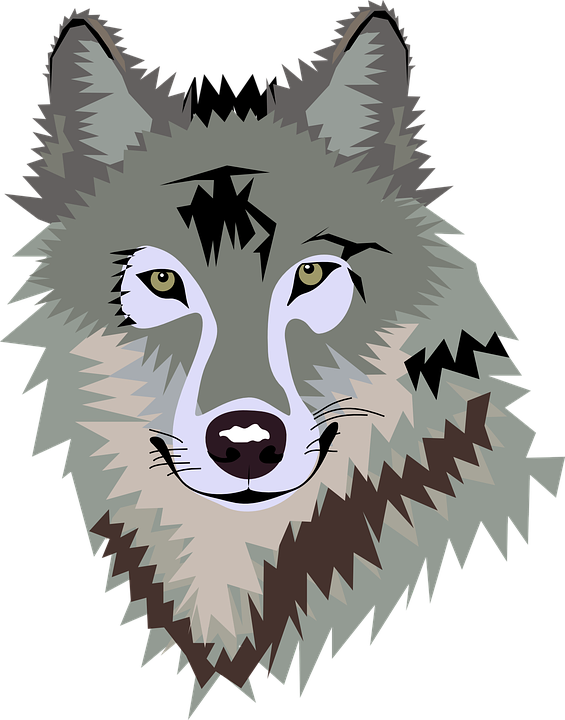 +	          +                    =   28
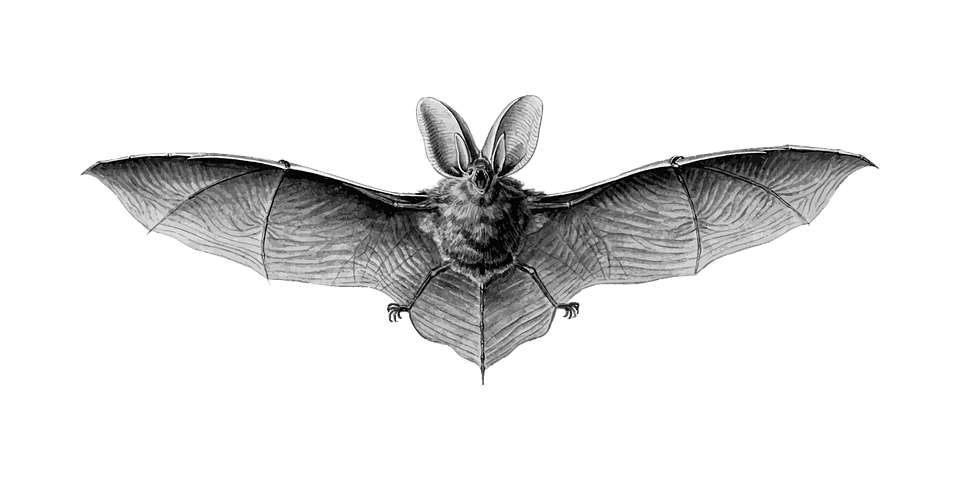 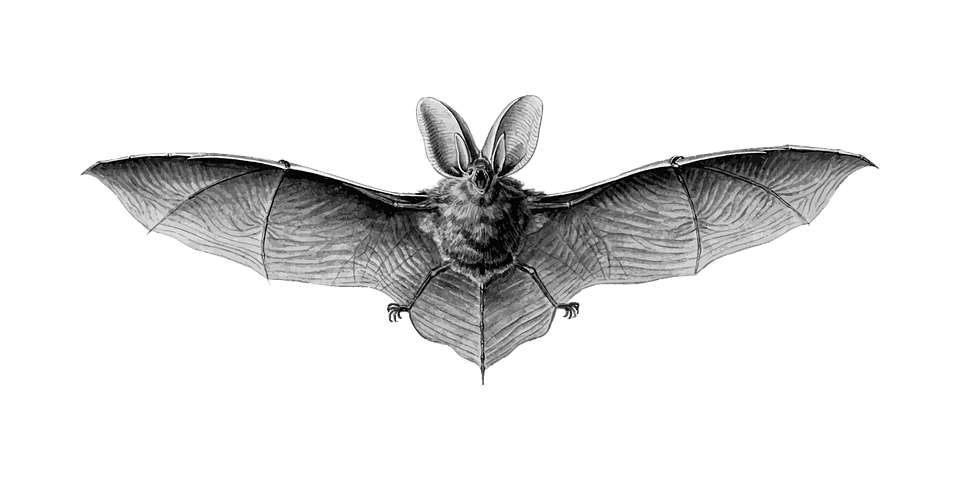 1
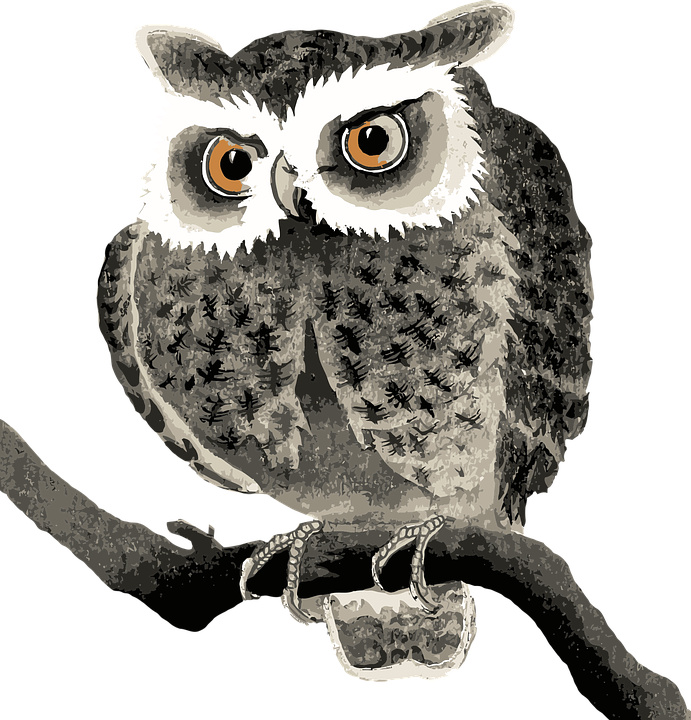 2
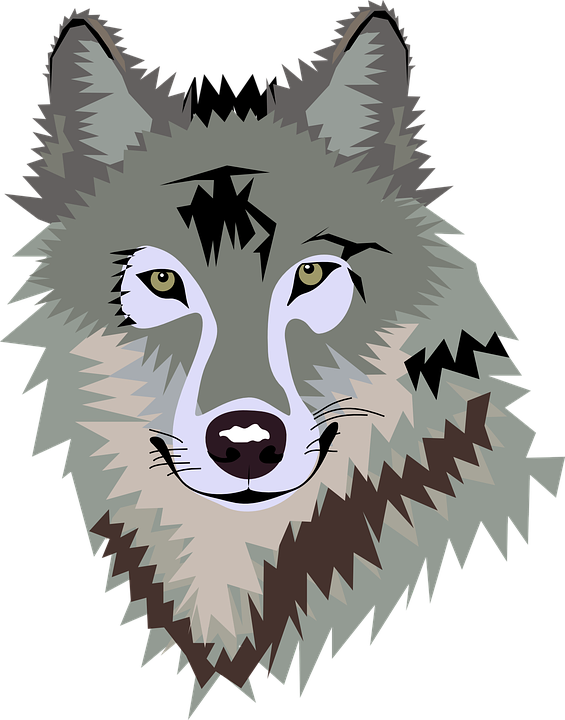 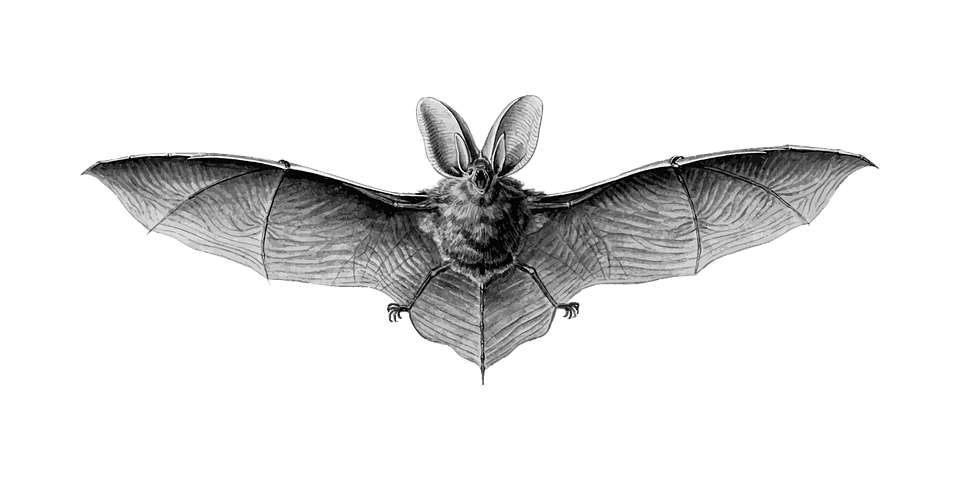 +                 +                  =   31
3
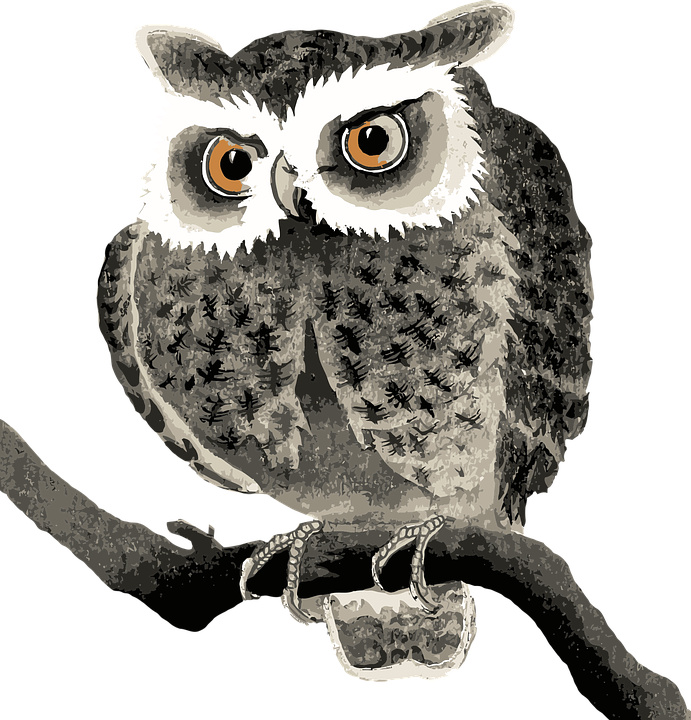 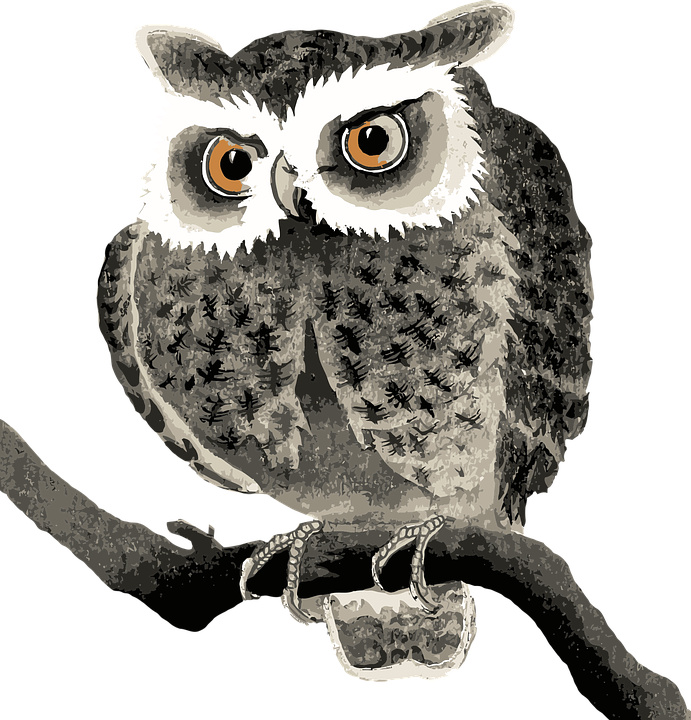 4
5
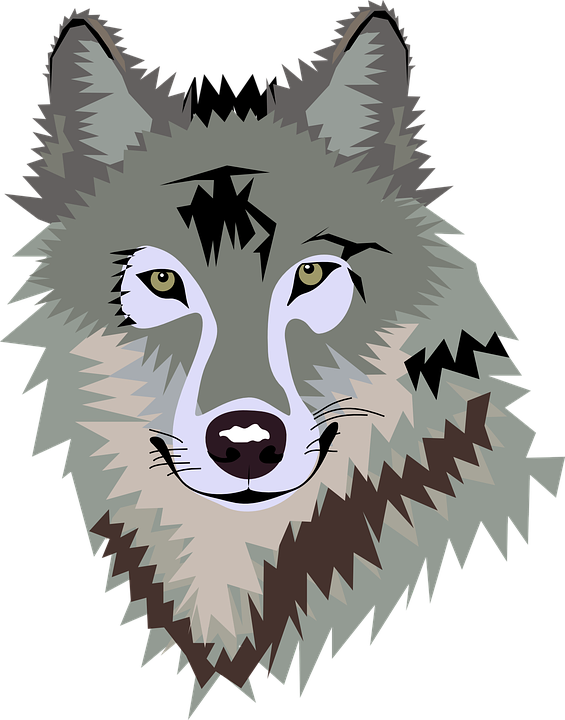 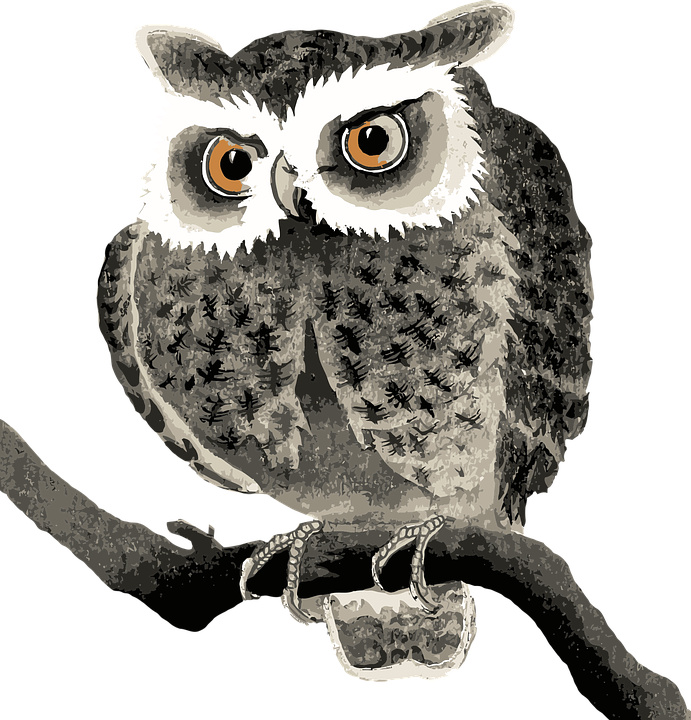 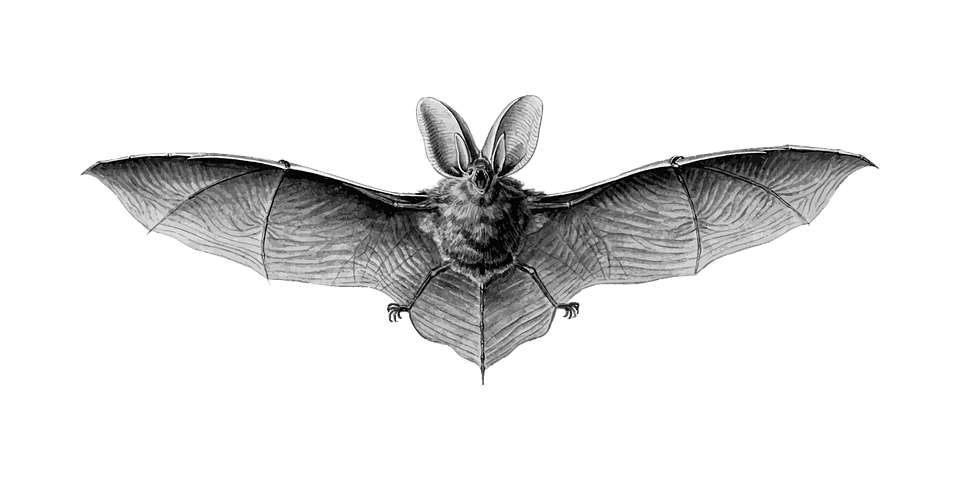 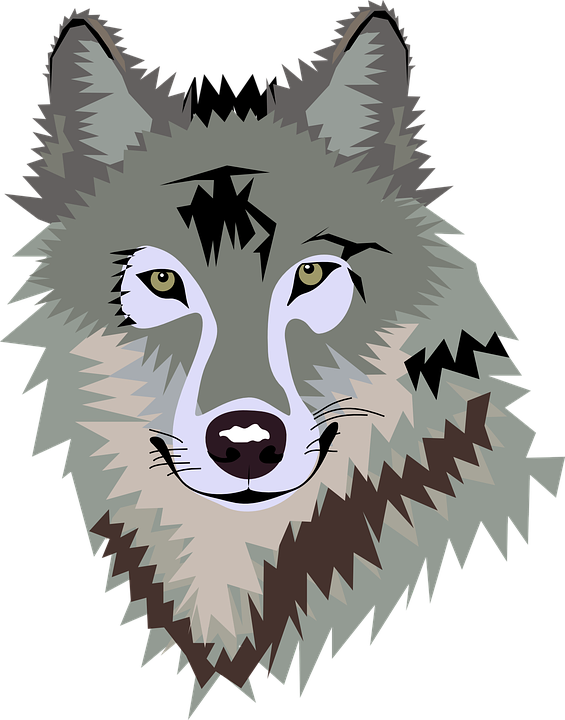 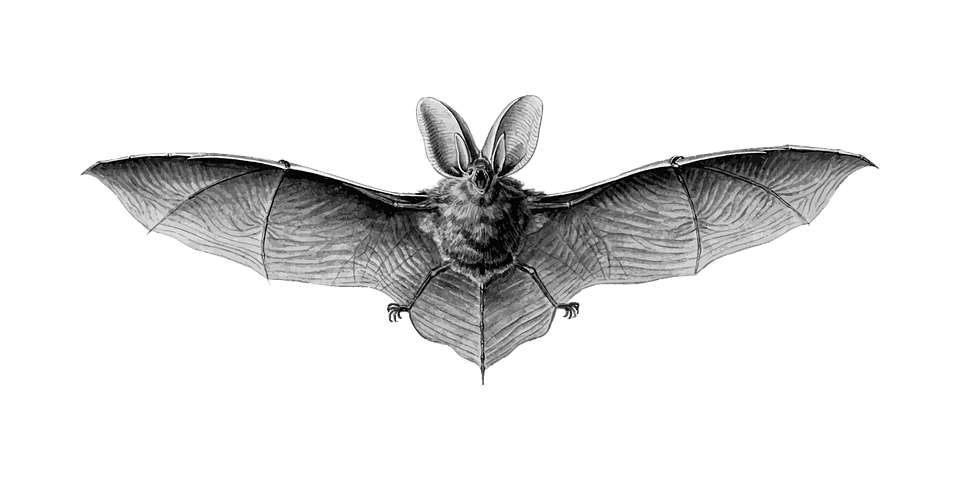 +	                 +                  =   35
6
© Mat-nat.dk
7
8
9
19
3.10 - Funktioner
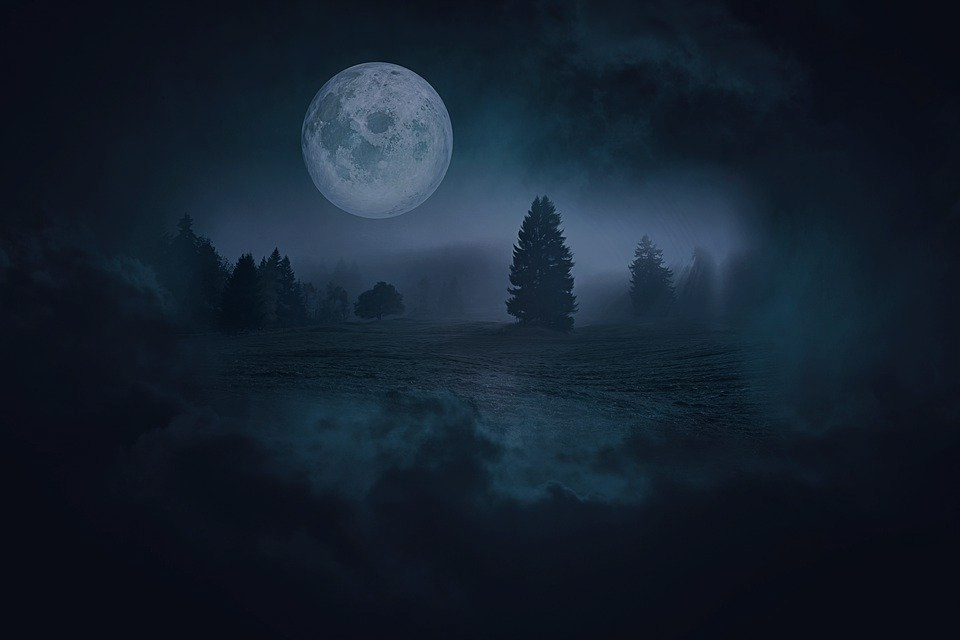 X = 20
3(x - 8) = 27
Hvilken brik er ikke en kantbrik?


Få brikkerne af din lærer, klip dem ud og læg puslespillet.
X = 4
5
10
4x – 12 = 12
X = -12
X = 8
1
2
X = 36
3
4
5
6
© Mat-nat.dk
7
8
9
10
3.11 – FunktionerOplysning 3
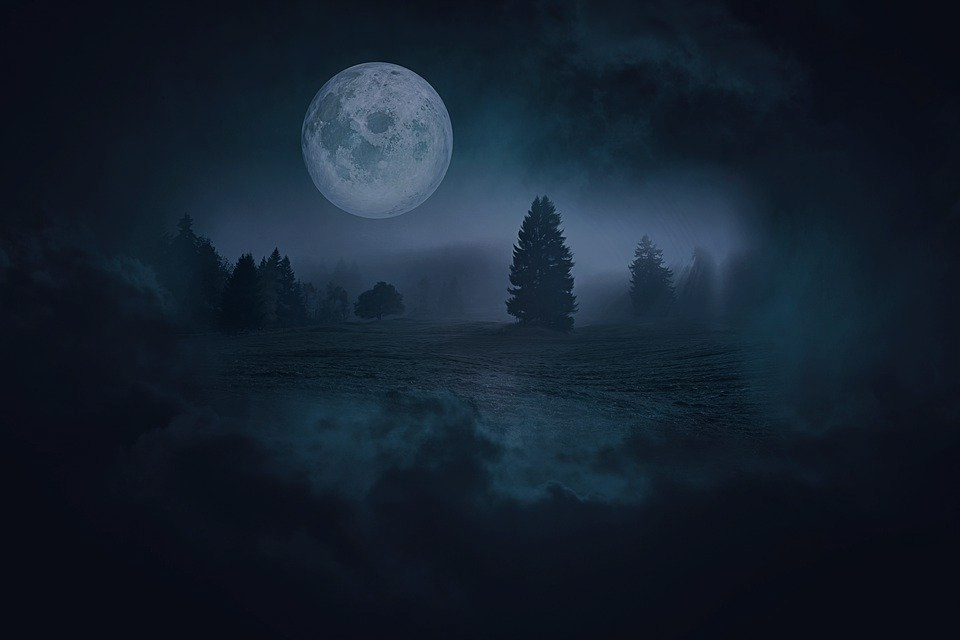 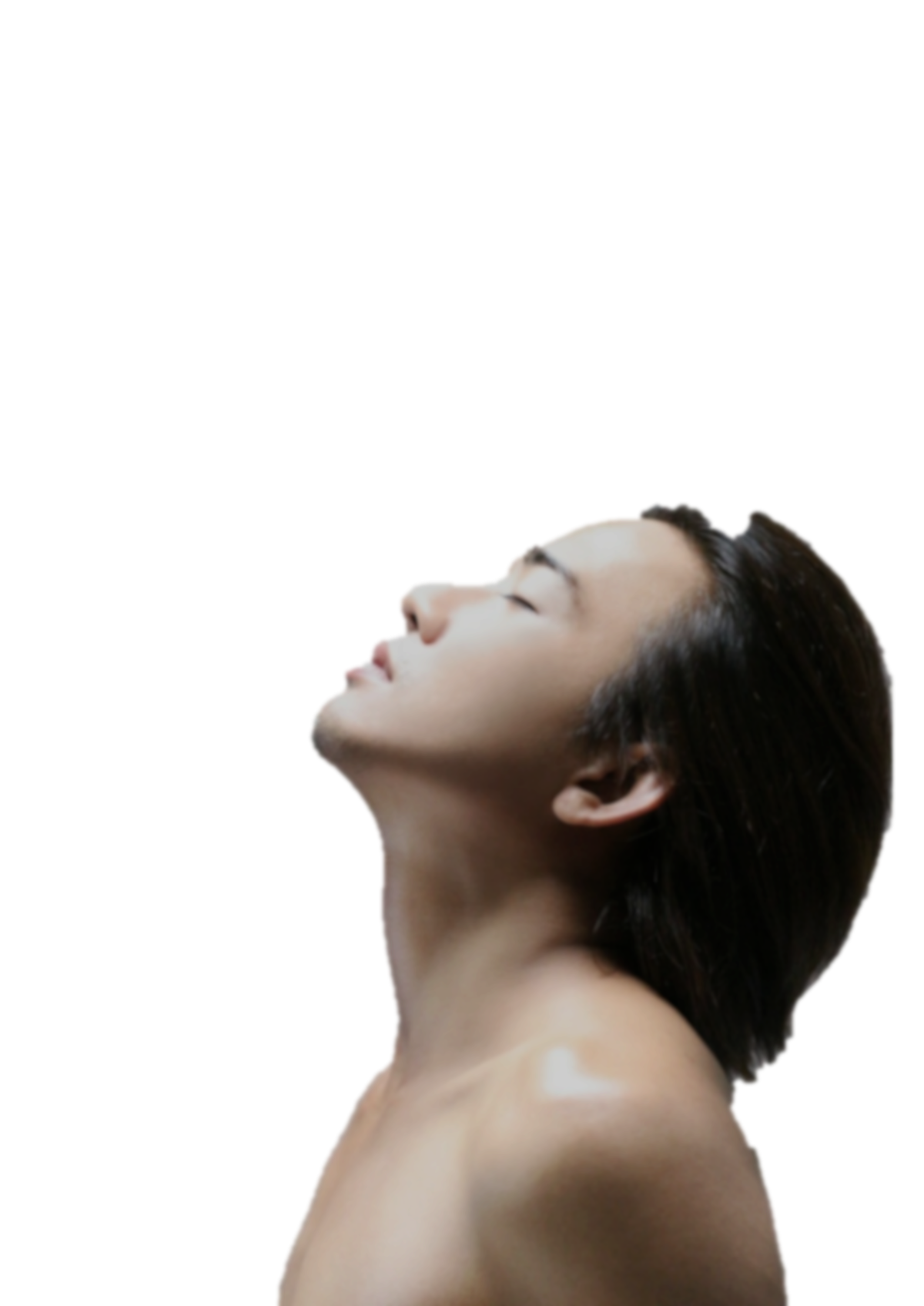 Natsværmeren hører sammen med stjernen – men det er ikke Endymion, der forlanger disse to.

Husk at notere oplysningen!
Du kan få et huskekort af din lærer
Gå til 
Send Luna hjem
Næste kapitel
Vælg 
et andet kapitel
© Mat-nat.dk
LøsningSend Luna hjem.
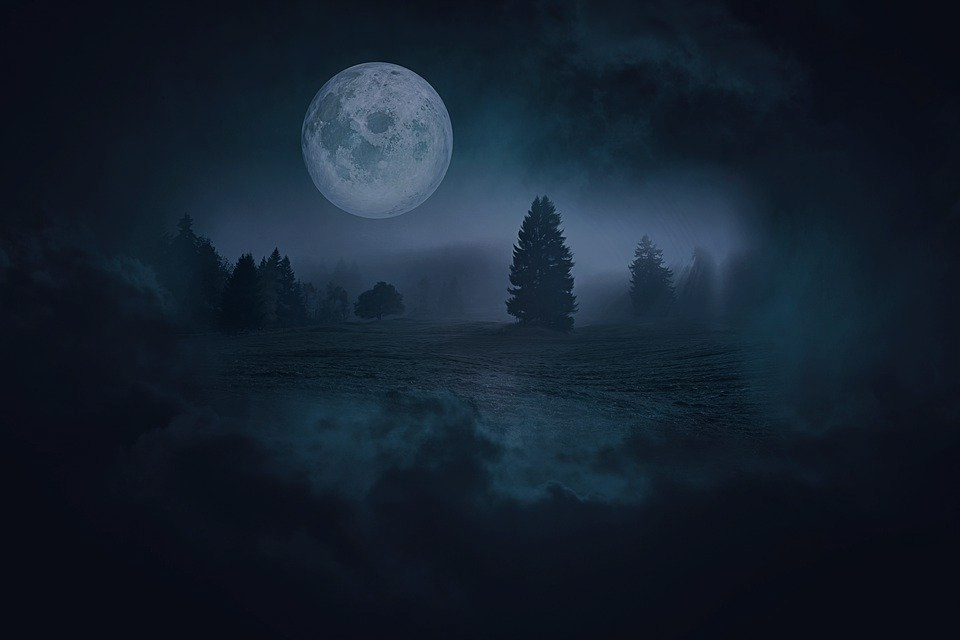 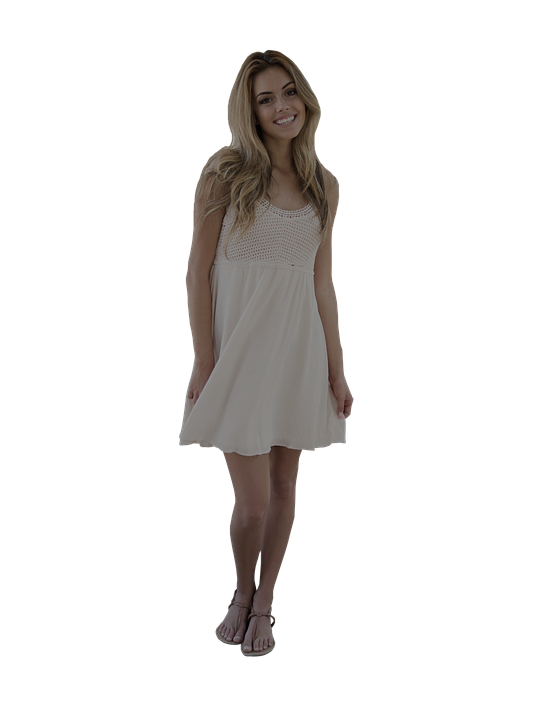 Hvad er det for ting, hun ønsker?
Klik på den kombination, der vil sende hende hjem.
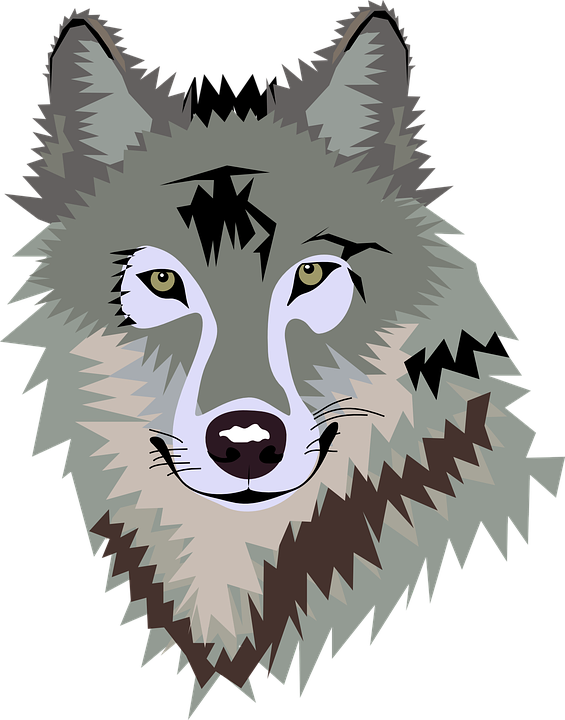 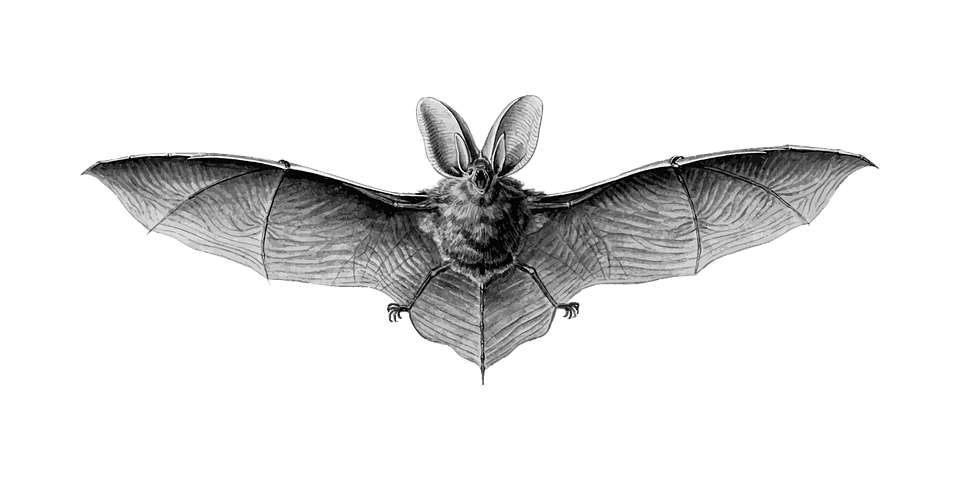 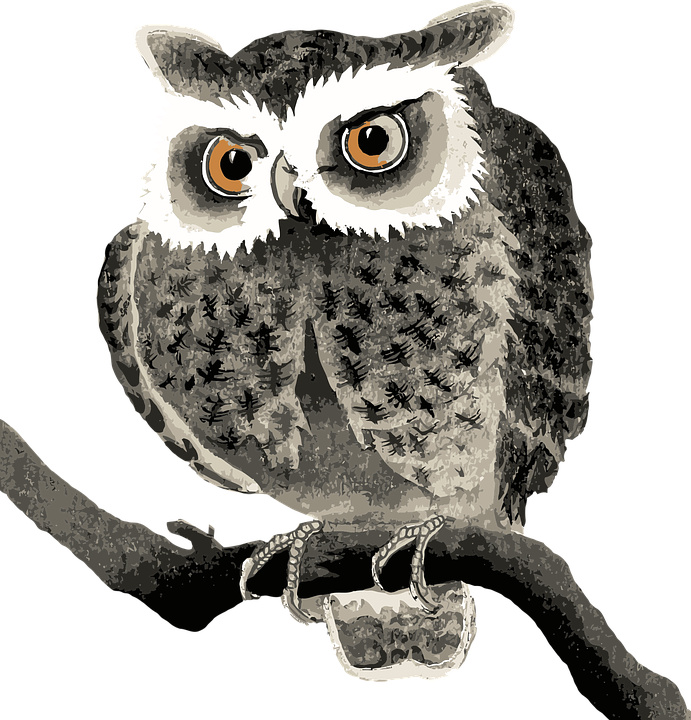 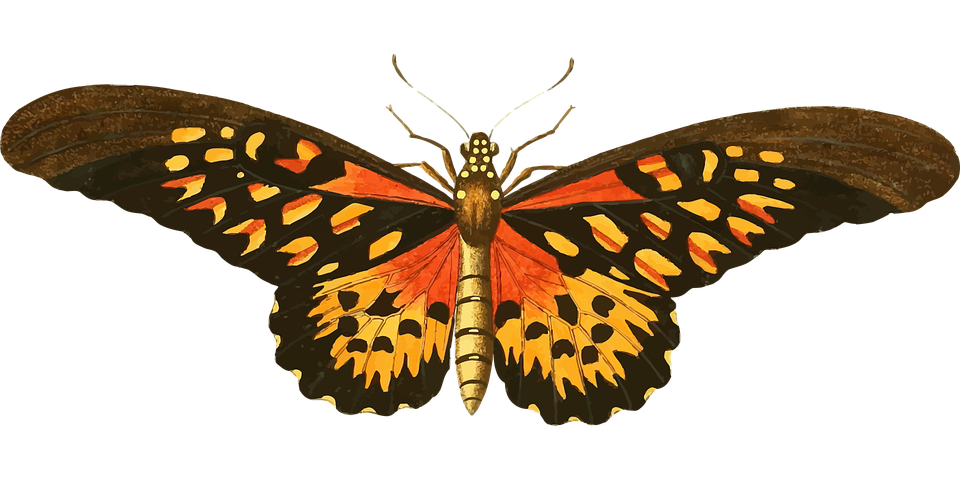 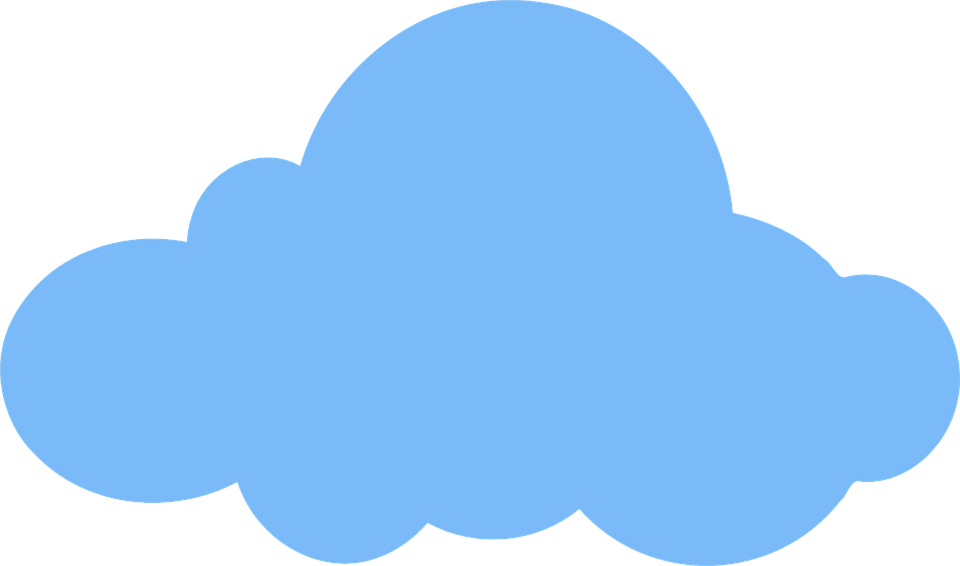 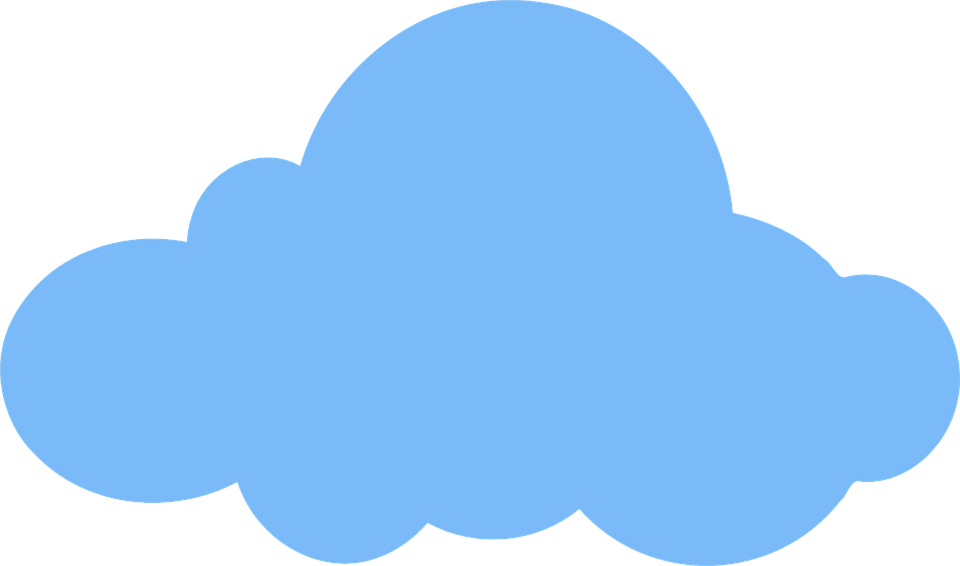 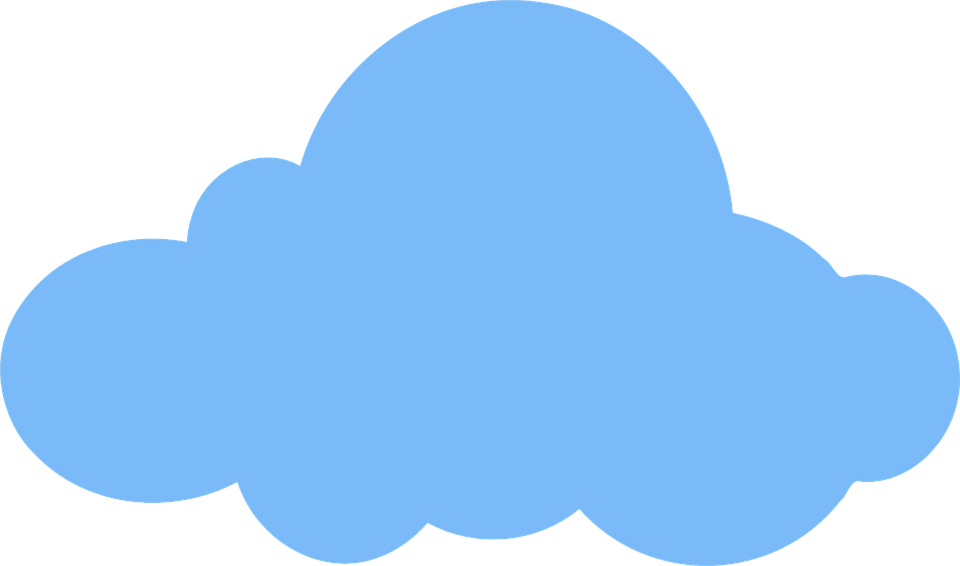 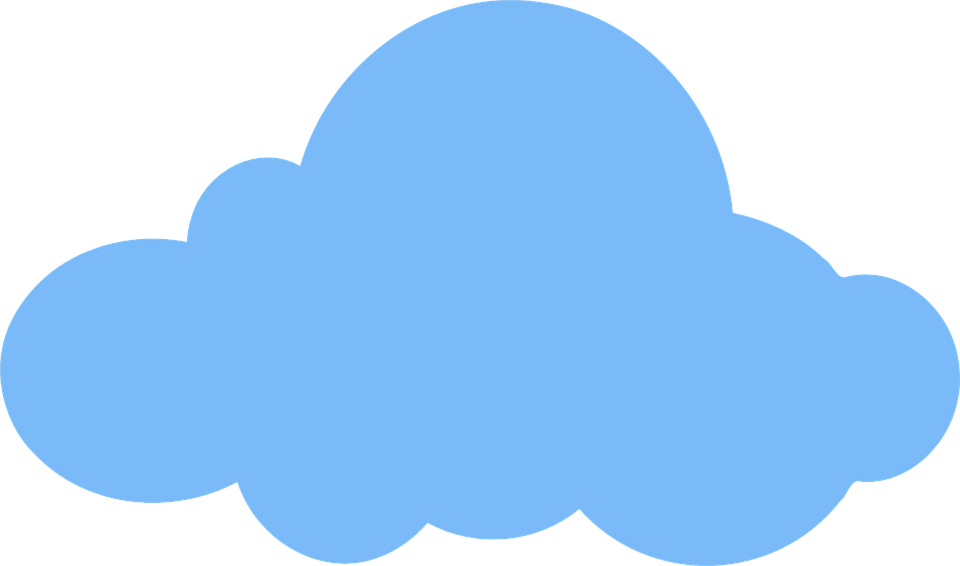 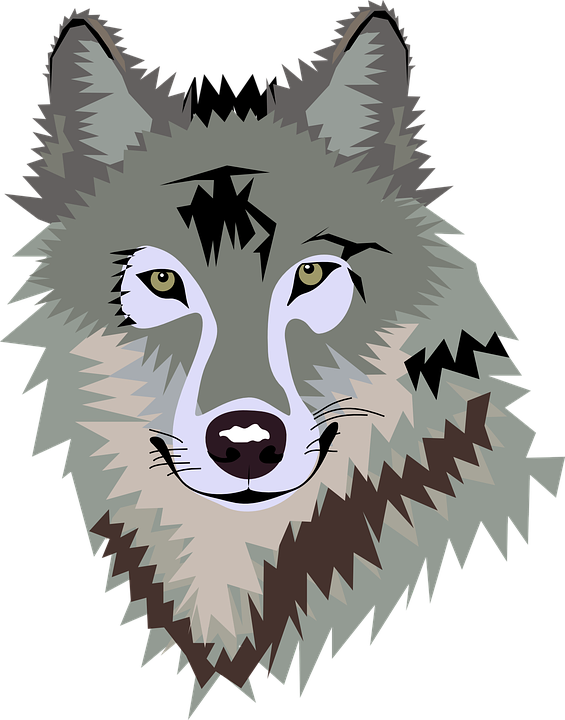 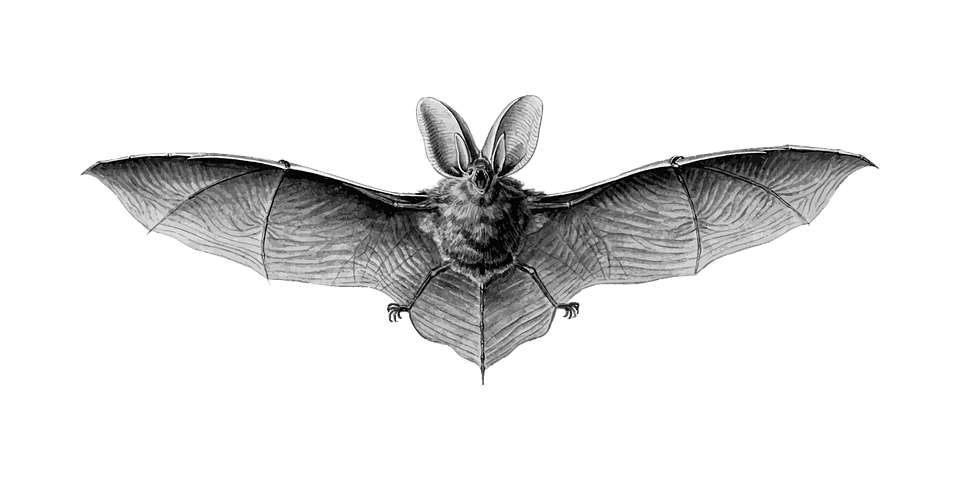 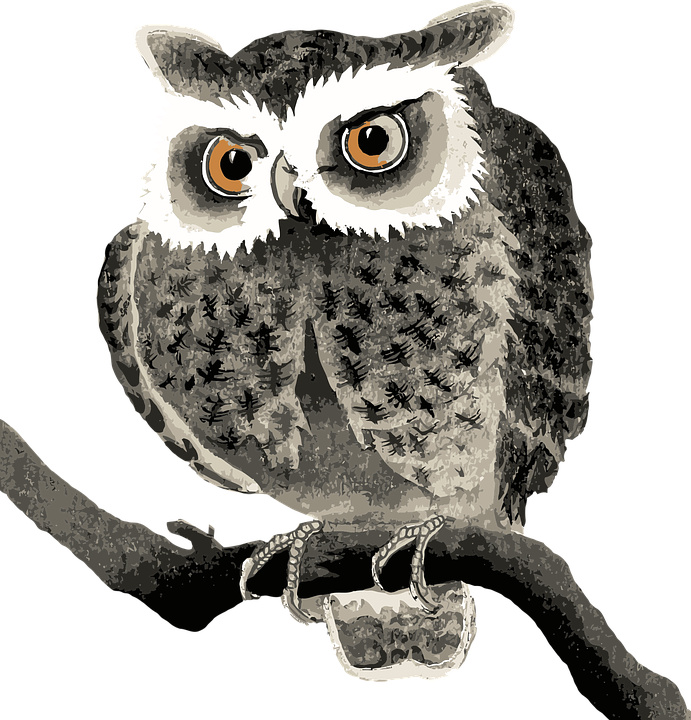 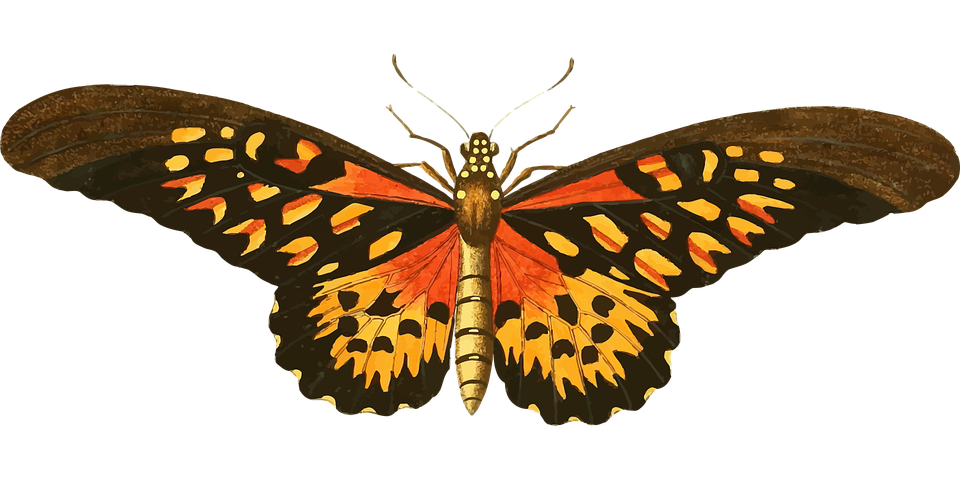 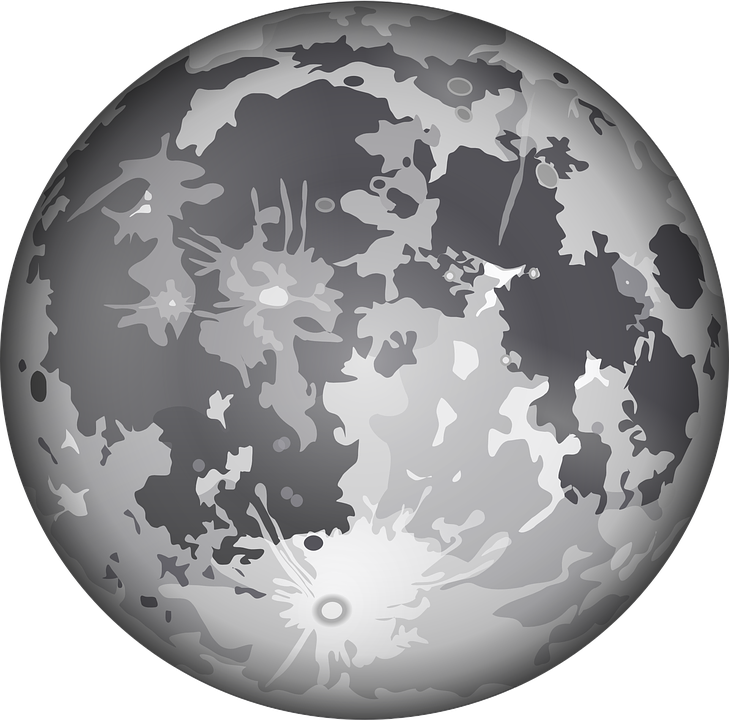 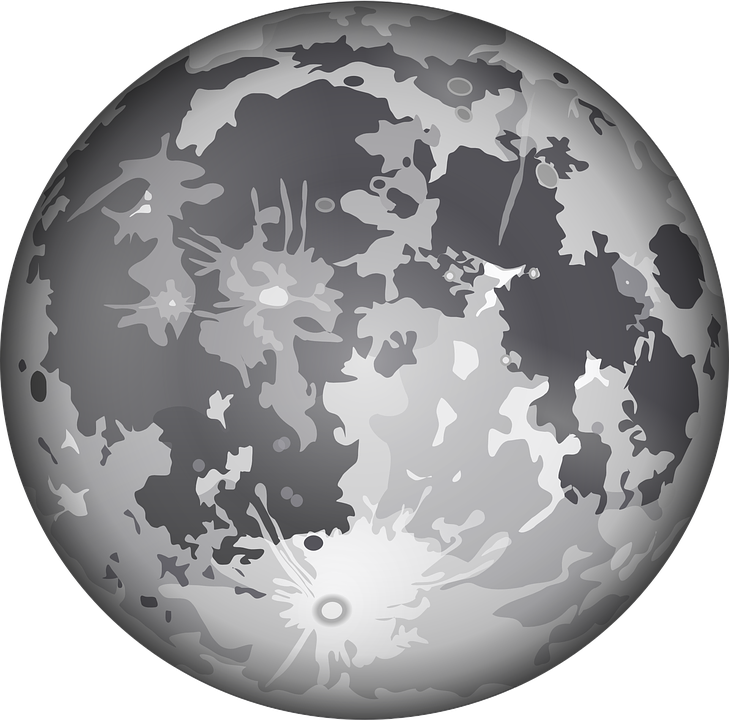 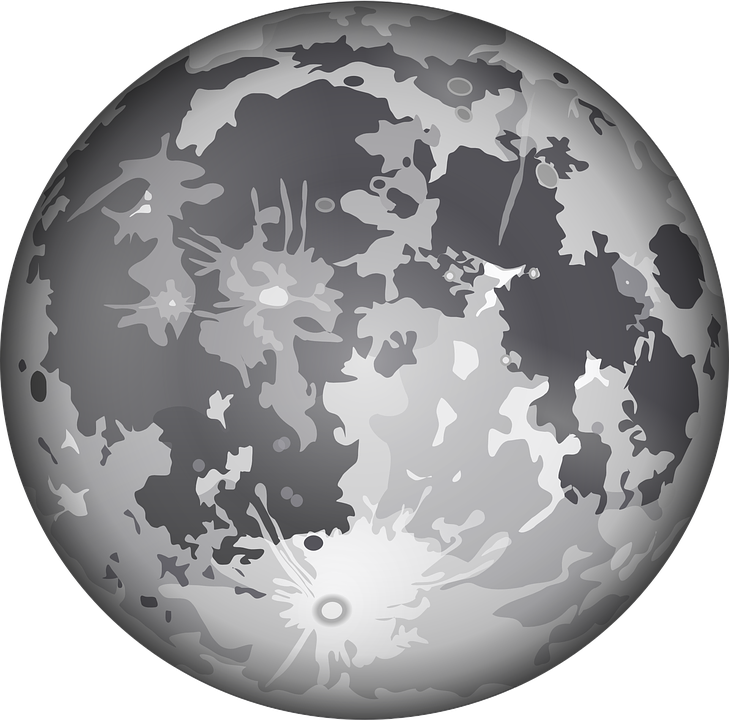 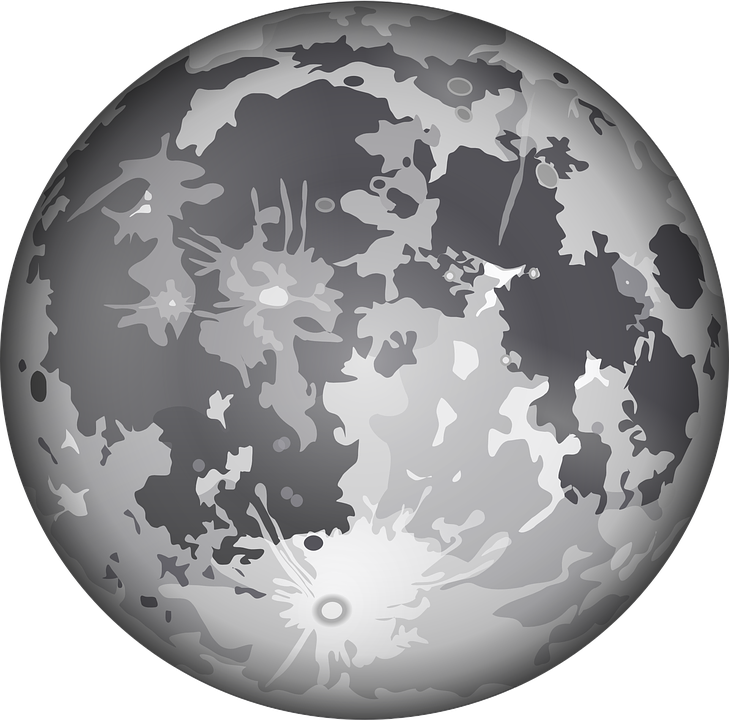 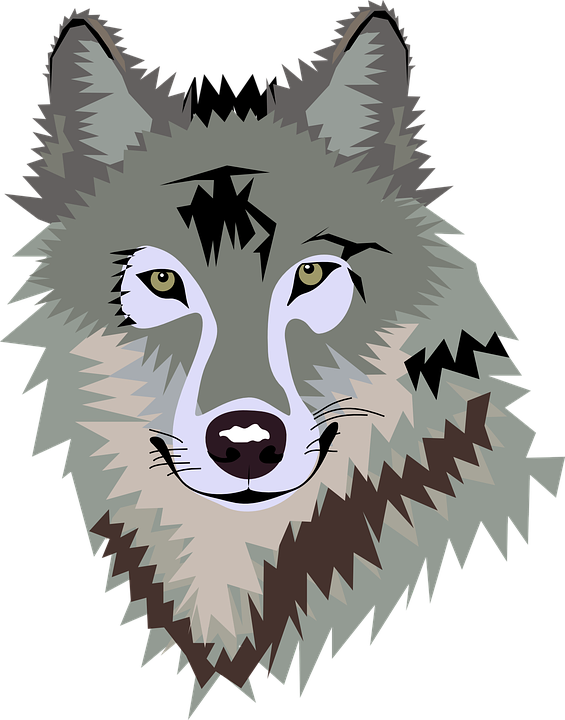 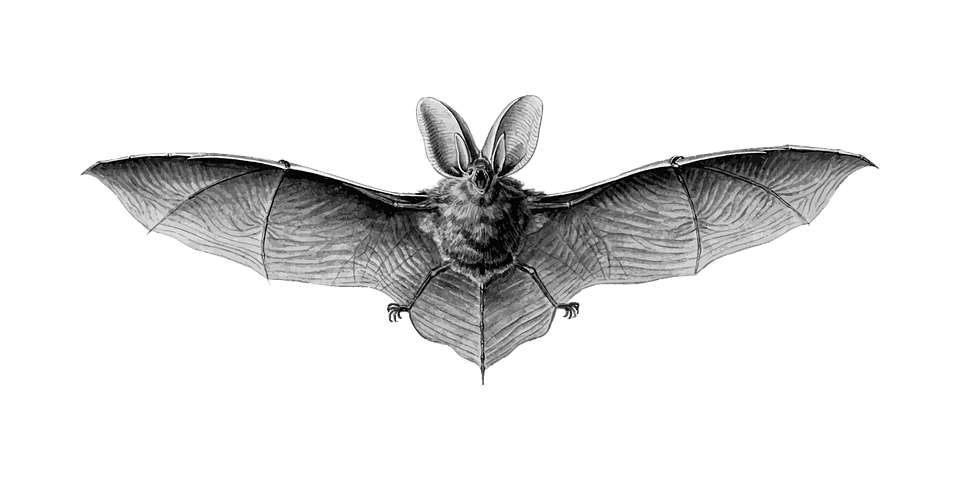 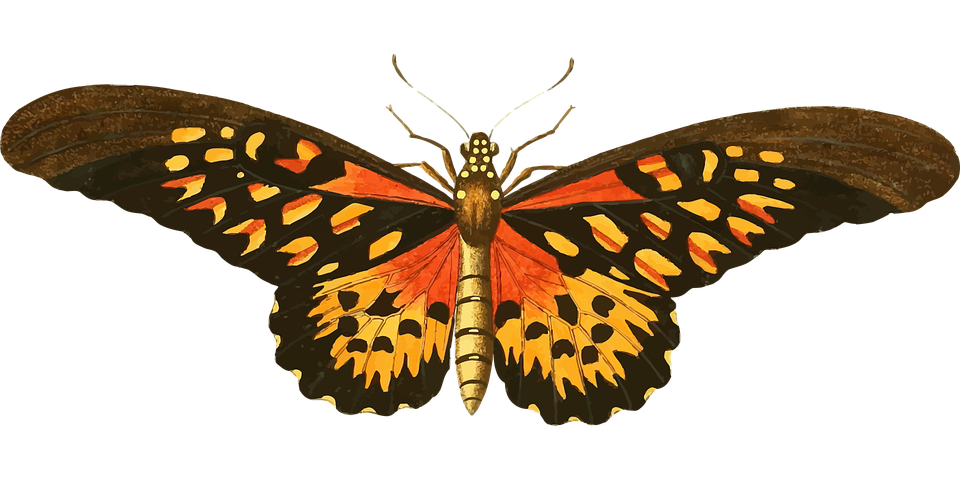 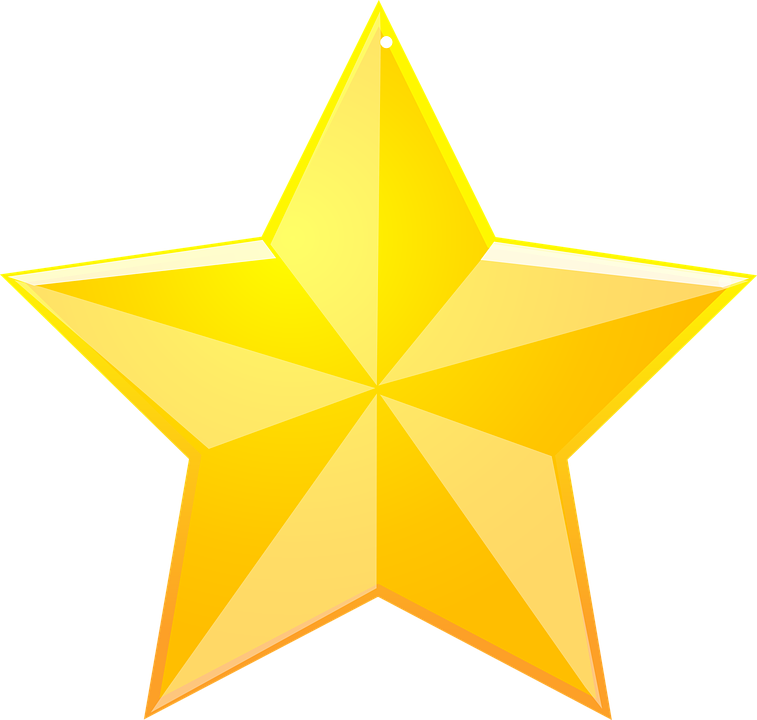 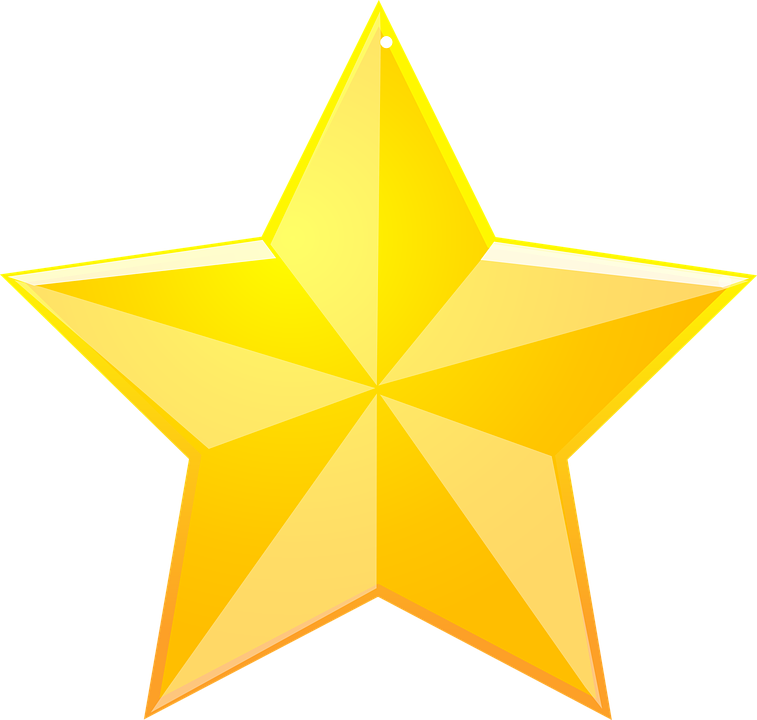 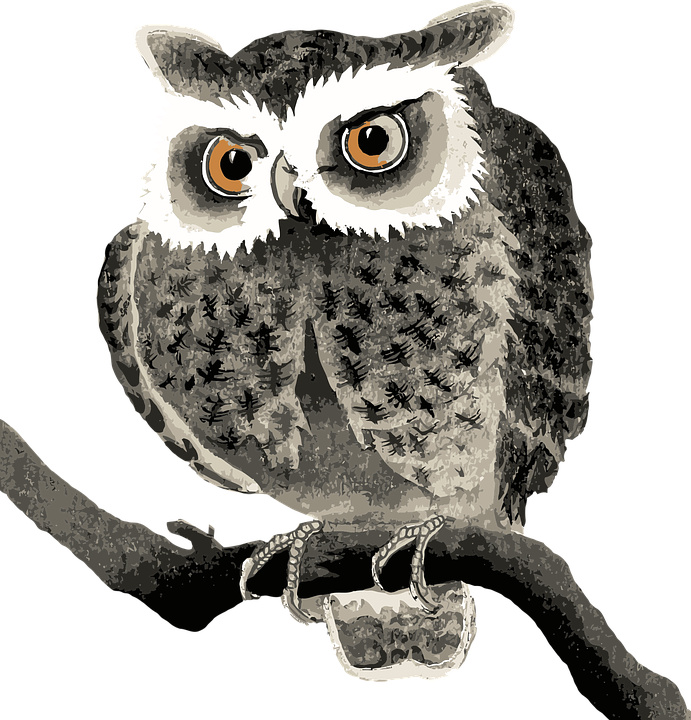 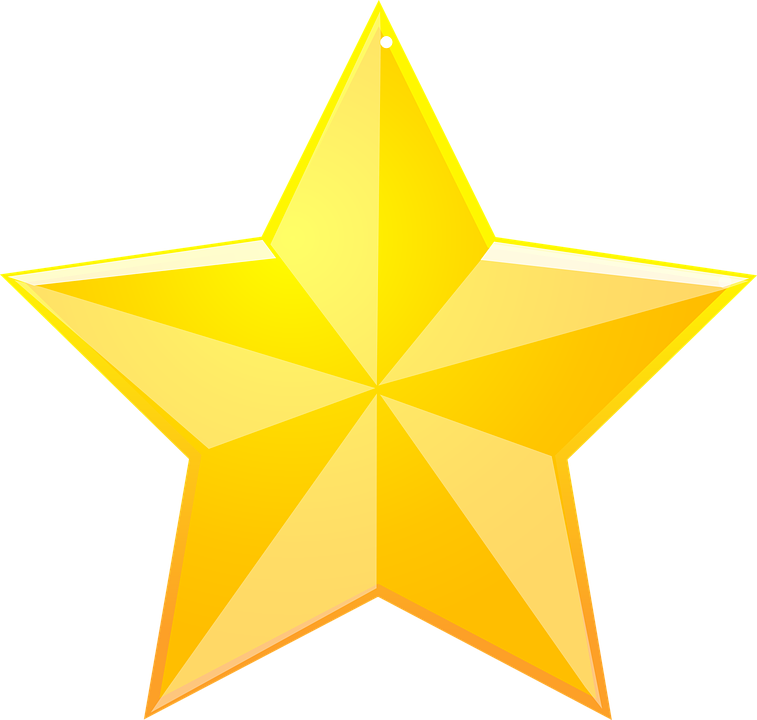 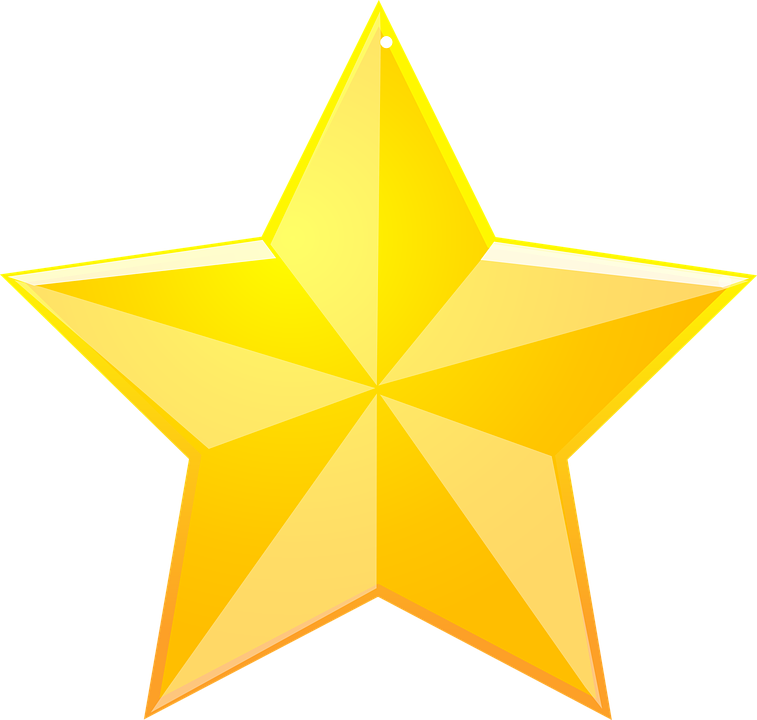 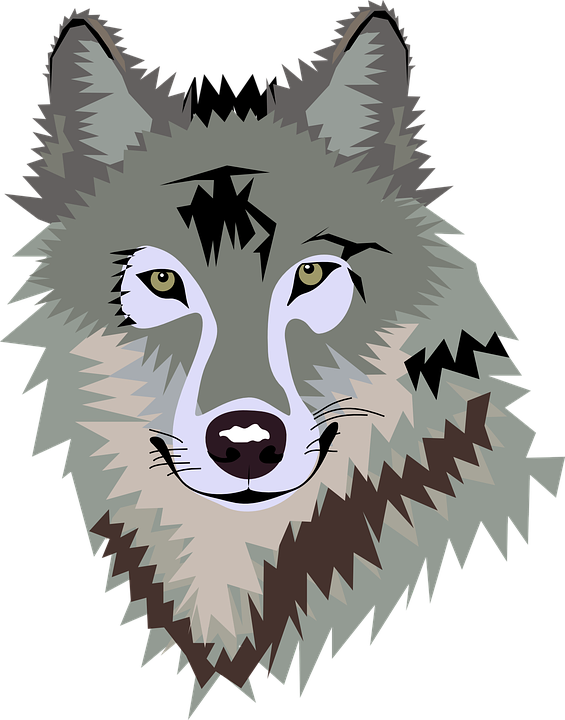 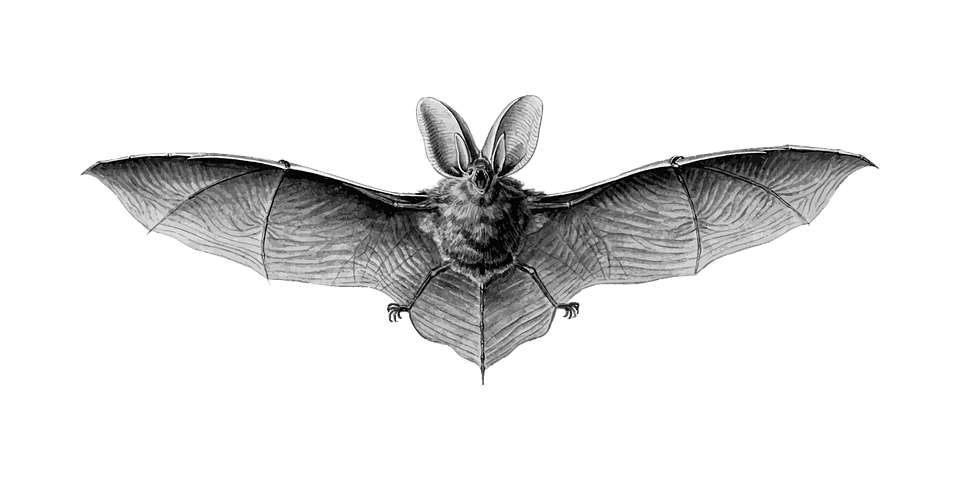 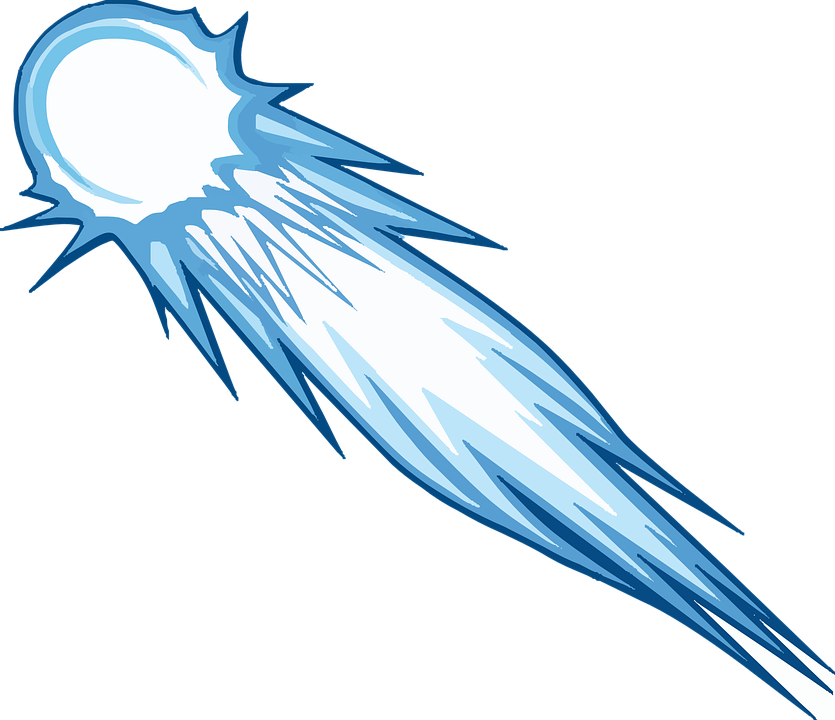 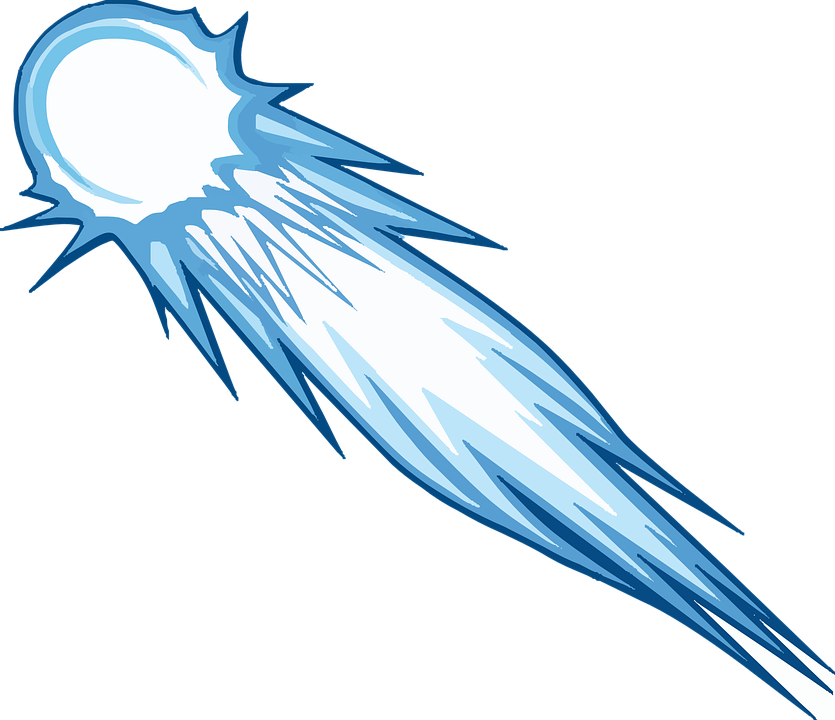 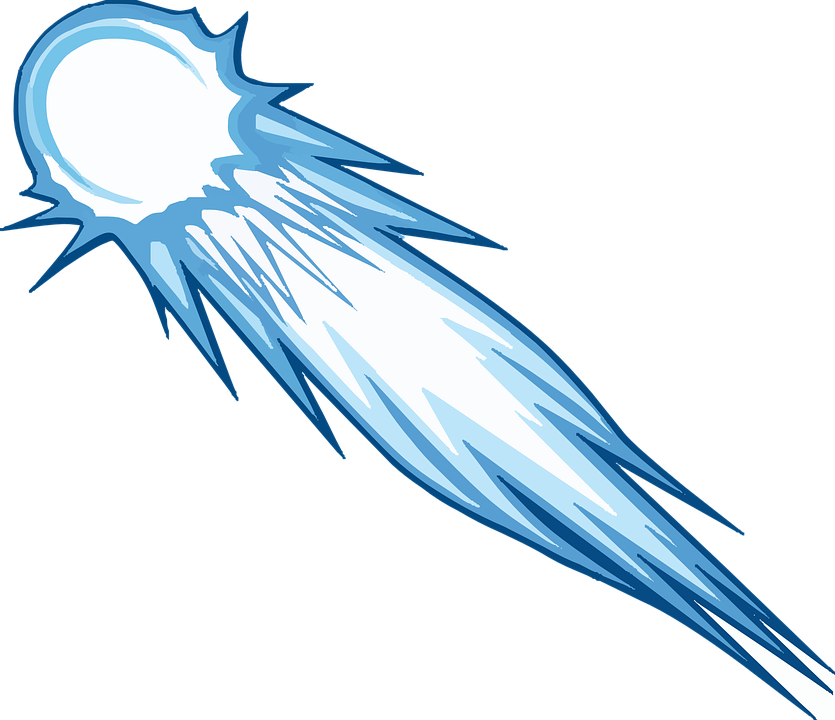 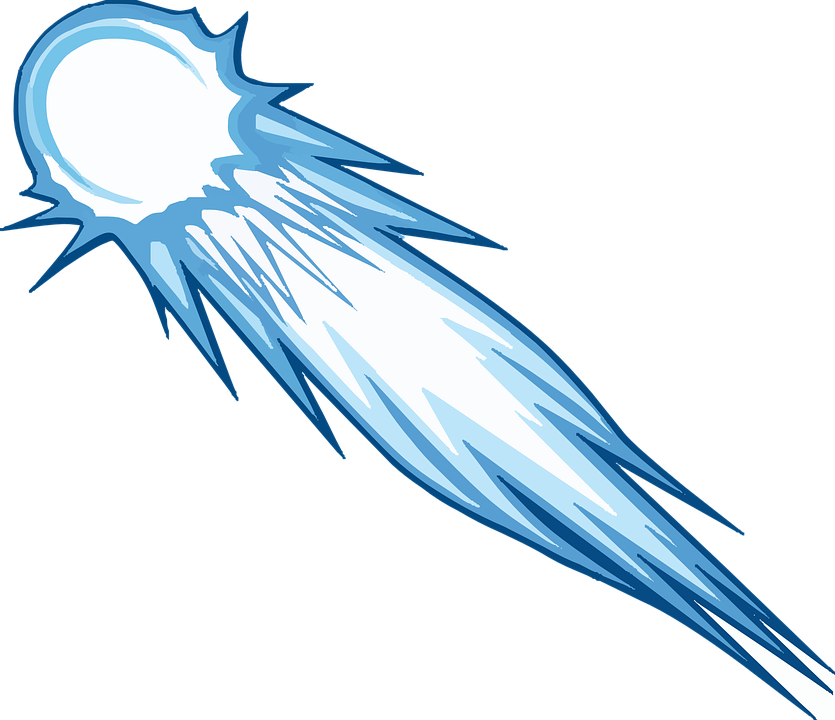 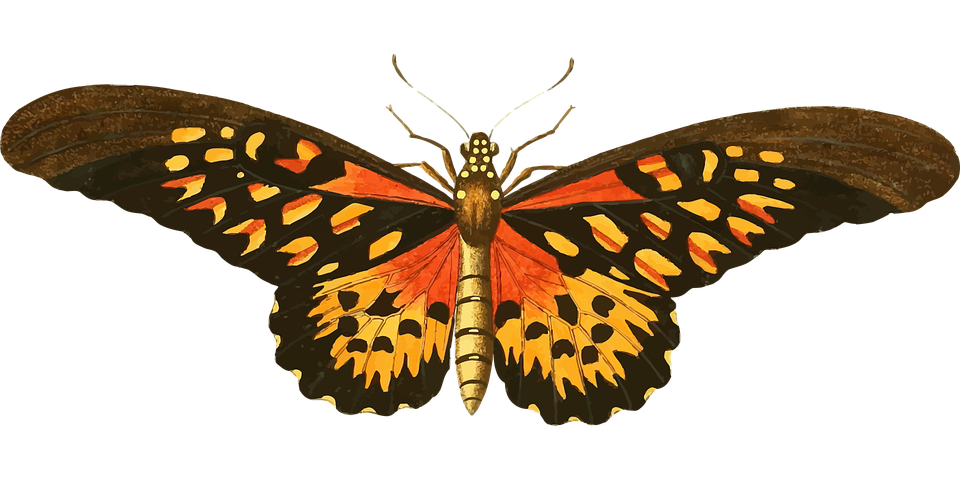 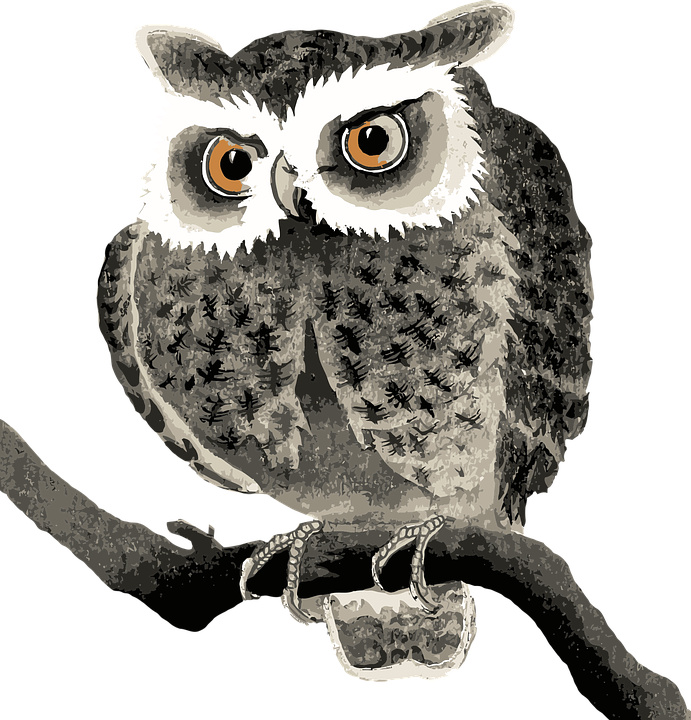 © Mat-nat.dk
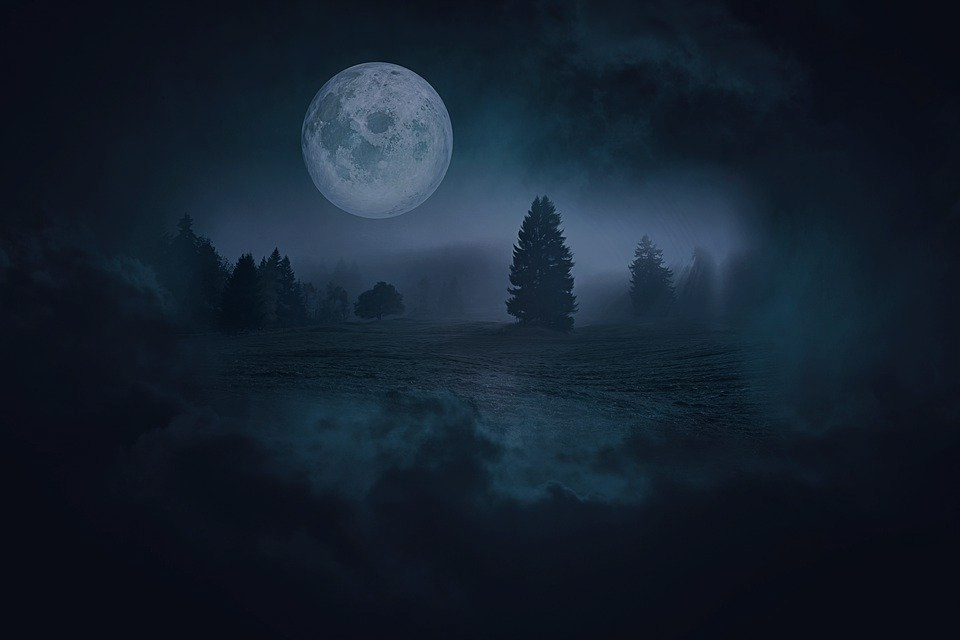 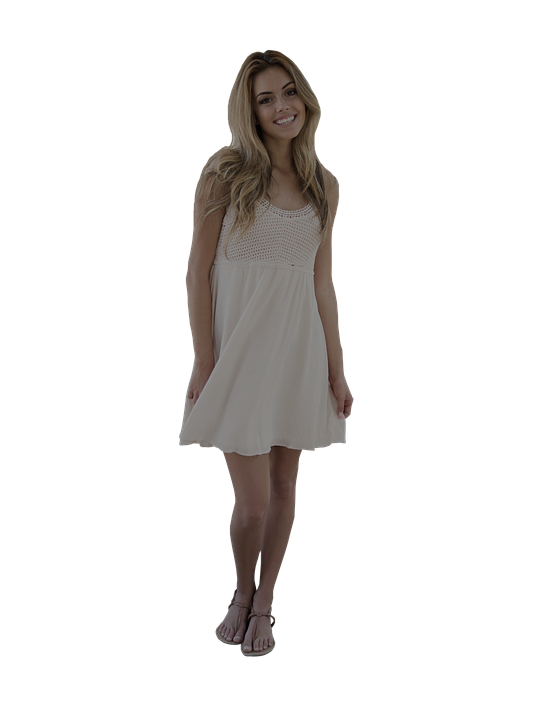 © Mat-nat.dk
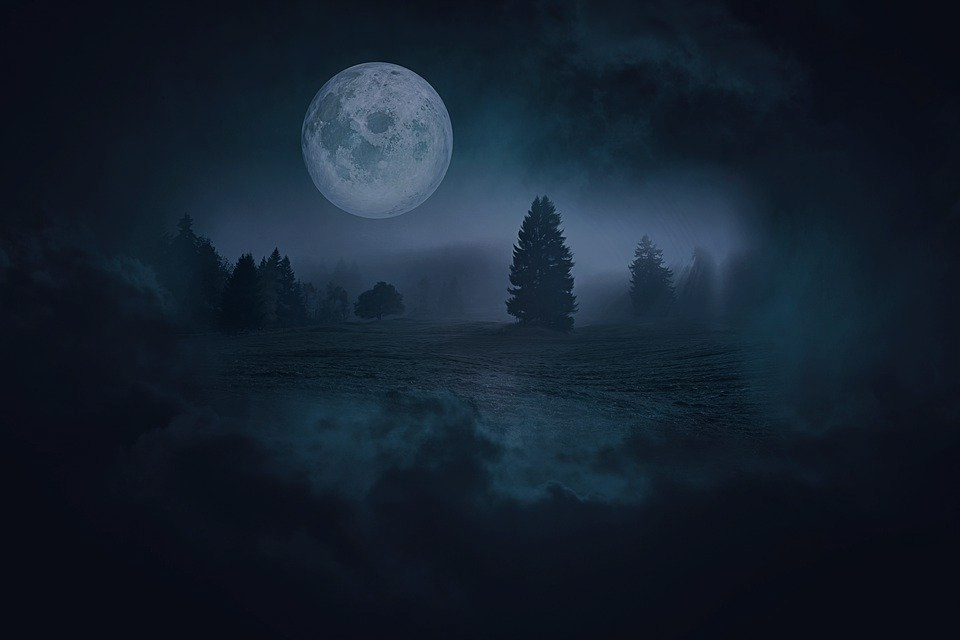 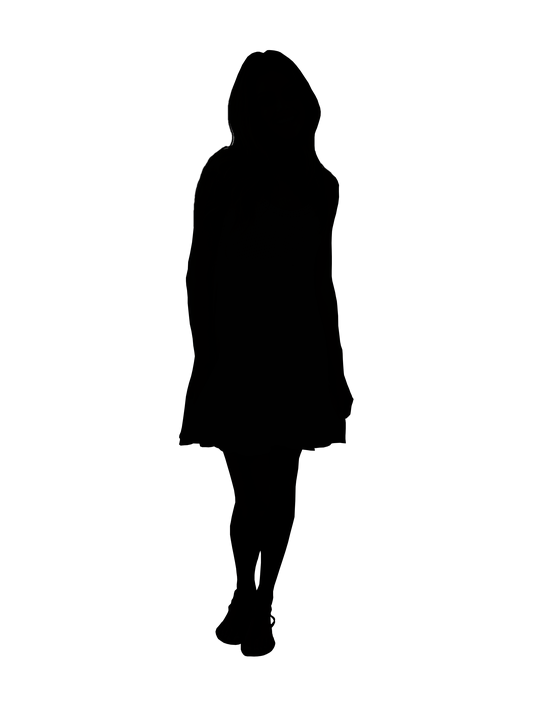 TILLYKKE
Luna Selene er kommet hjem
© Mat-nat.dk